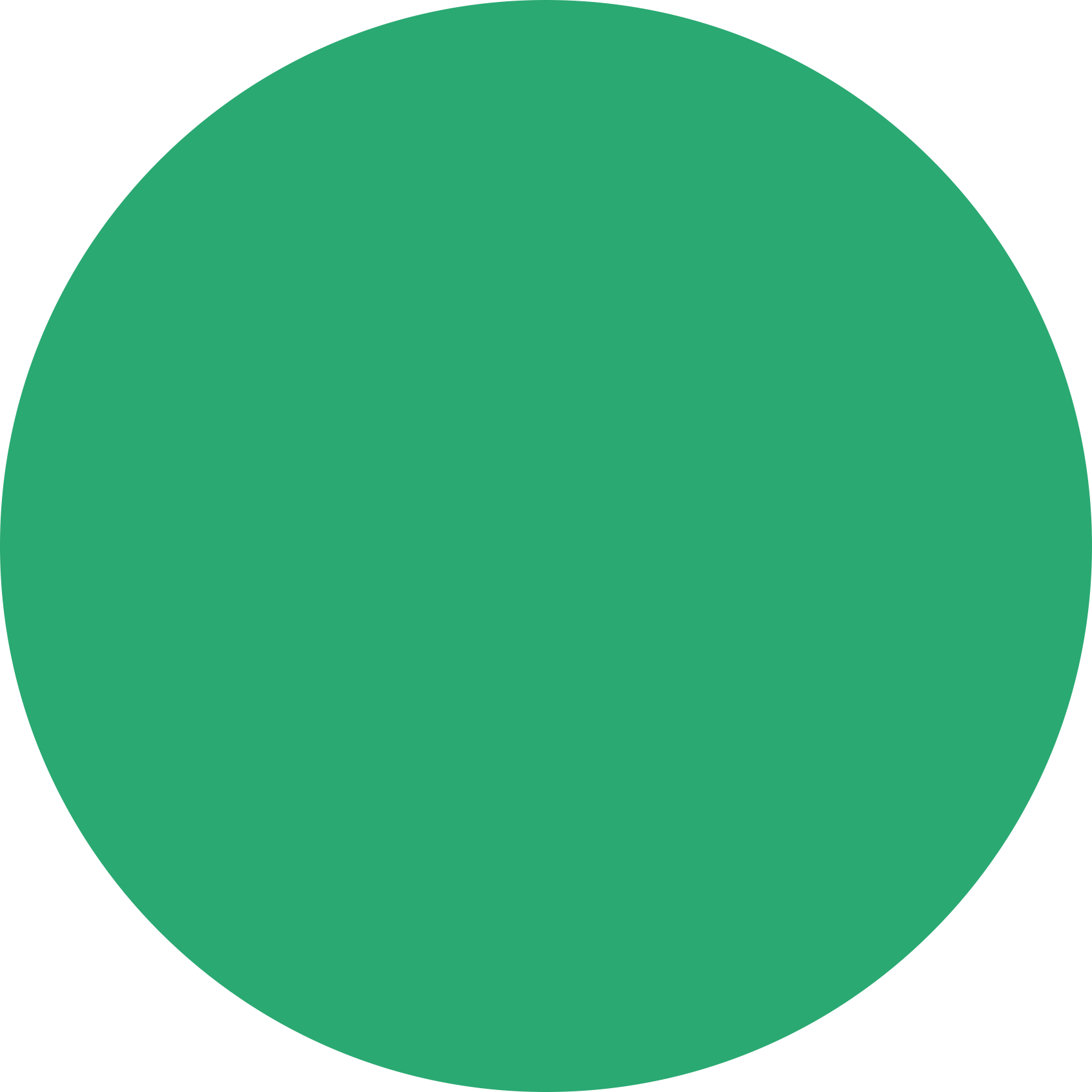 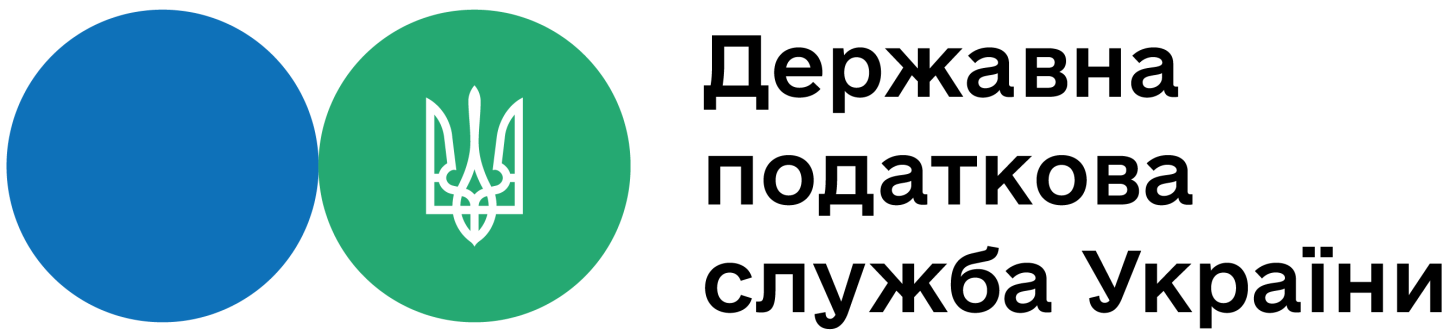 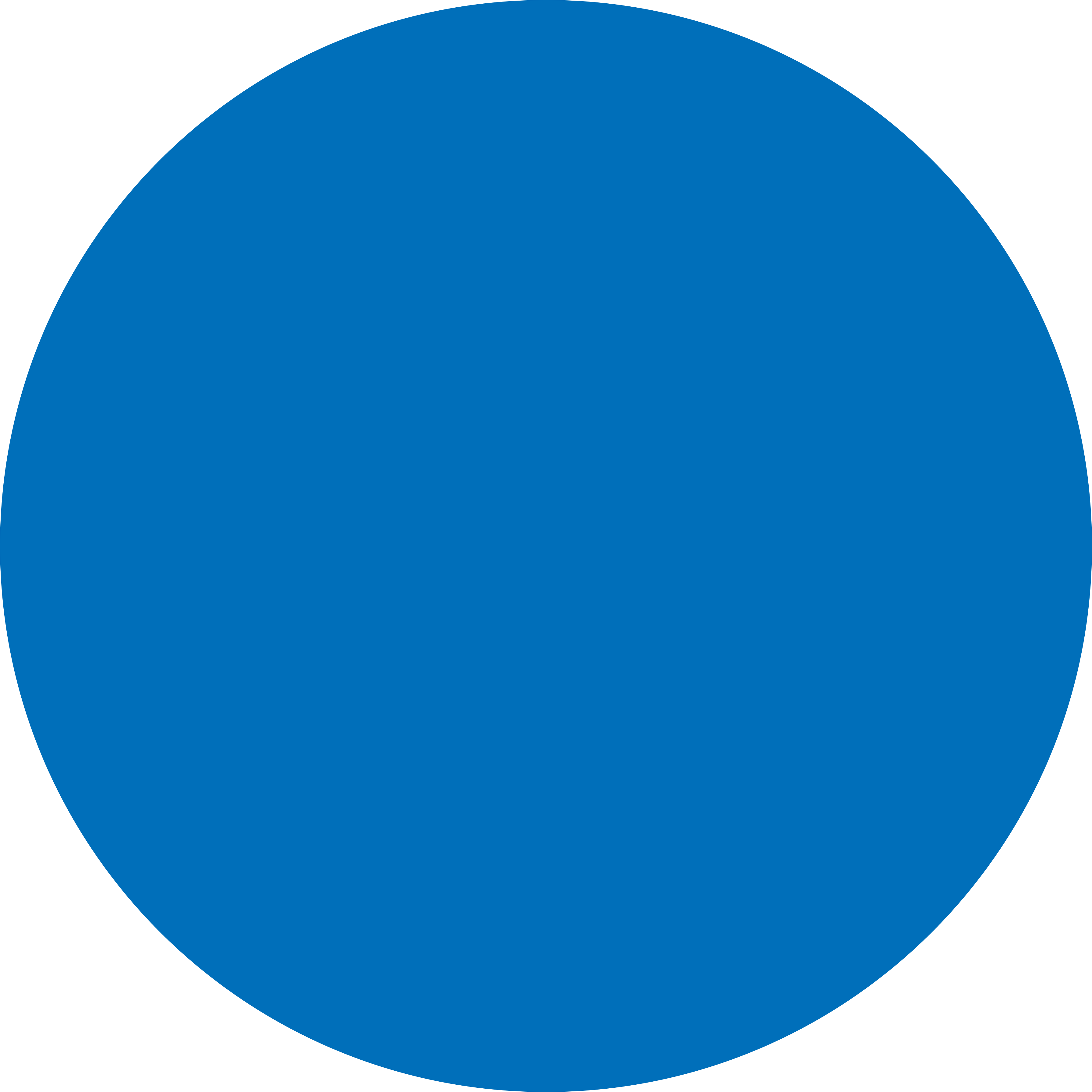 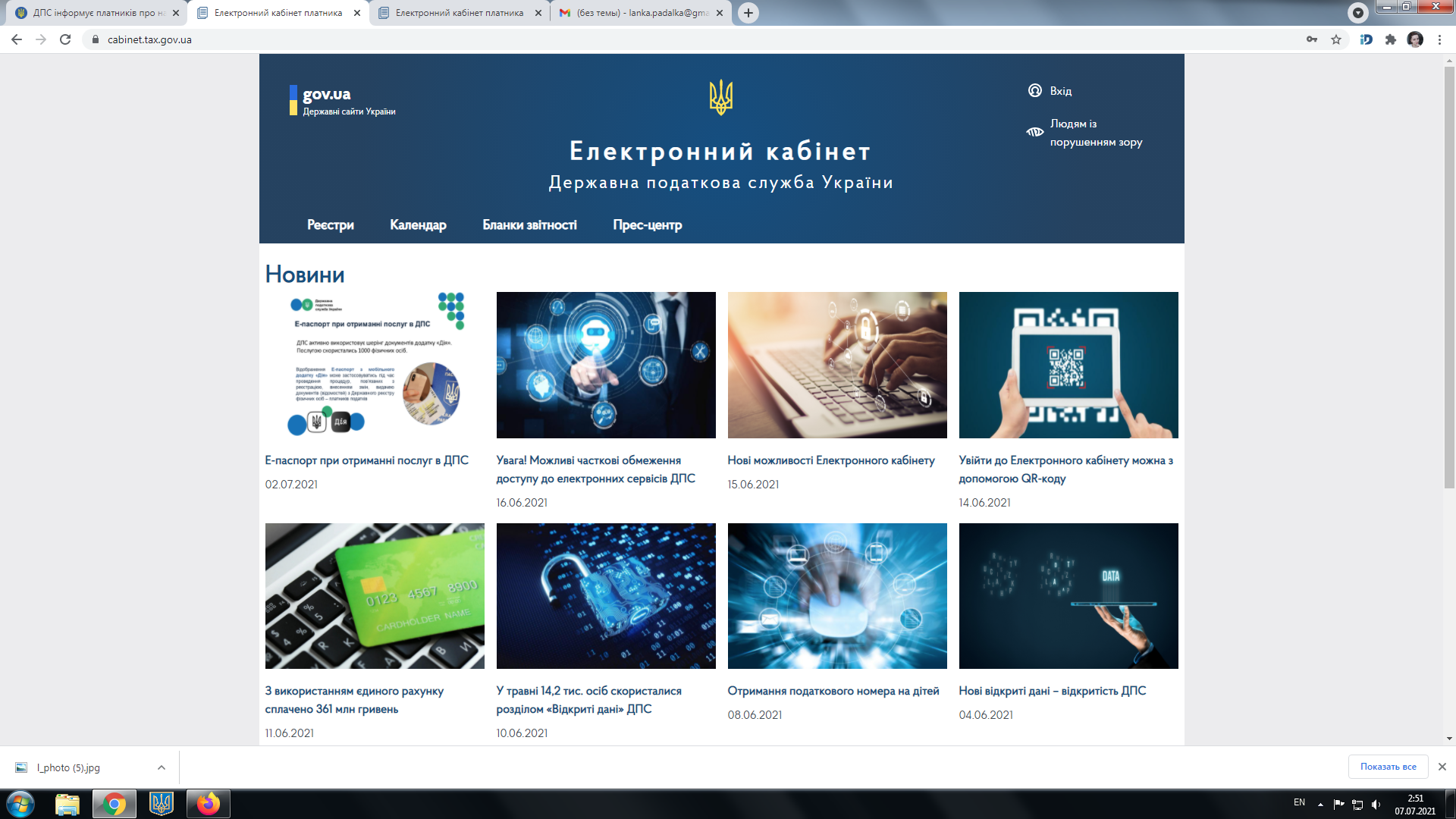 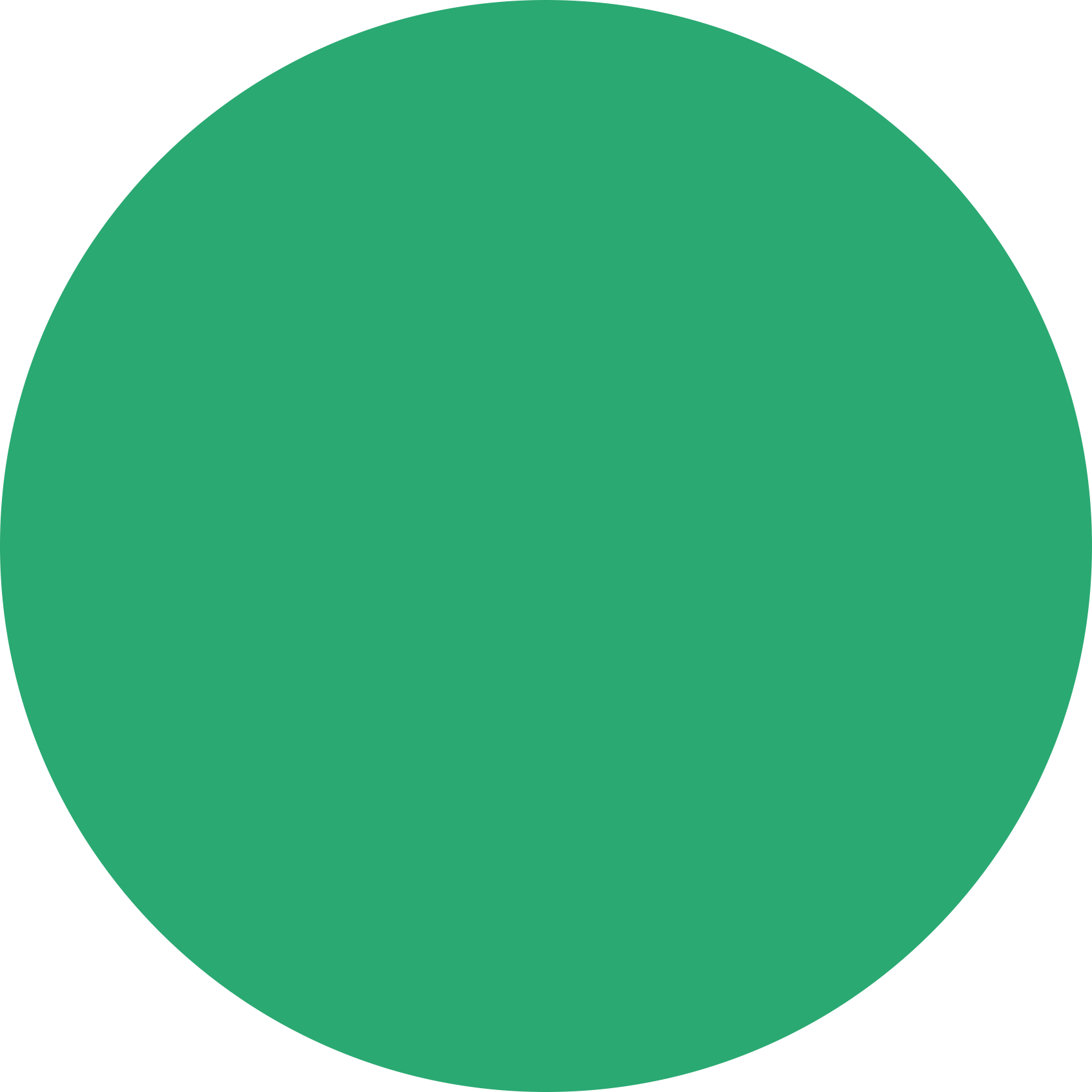 ОДНОРАЗОВЕ (СПЕЦІАЛЬНЕ) ДОБРОВІЛЬНЕ ДЕКЛАРУВАННЯ
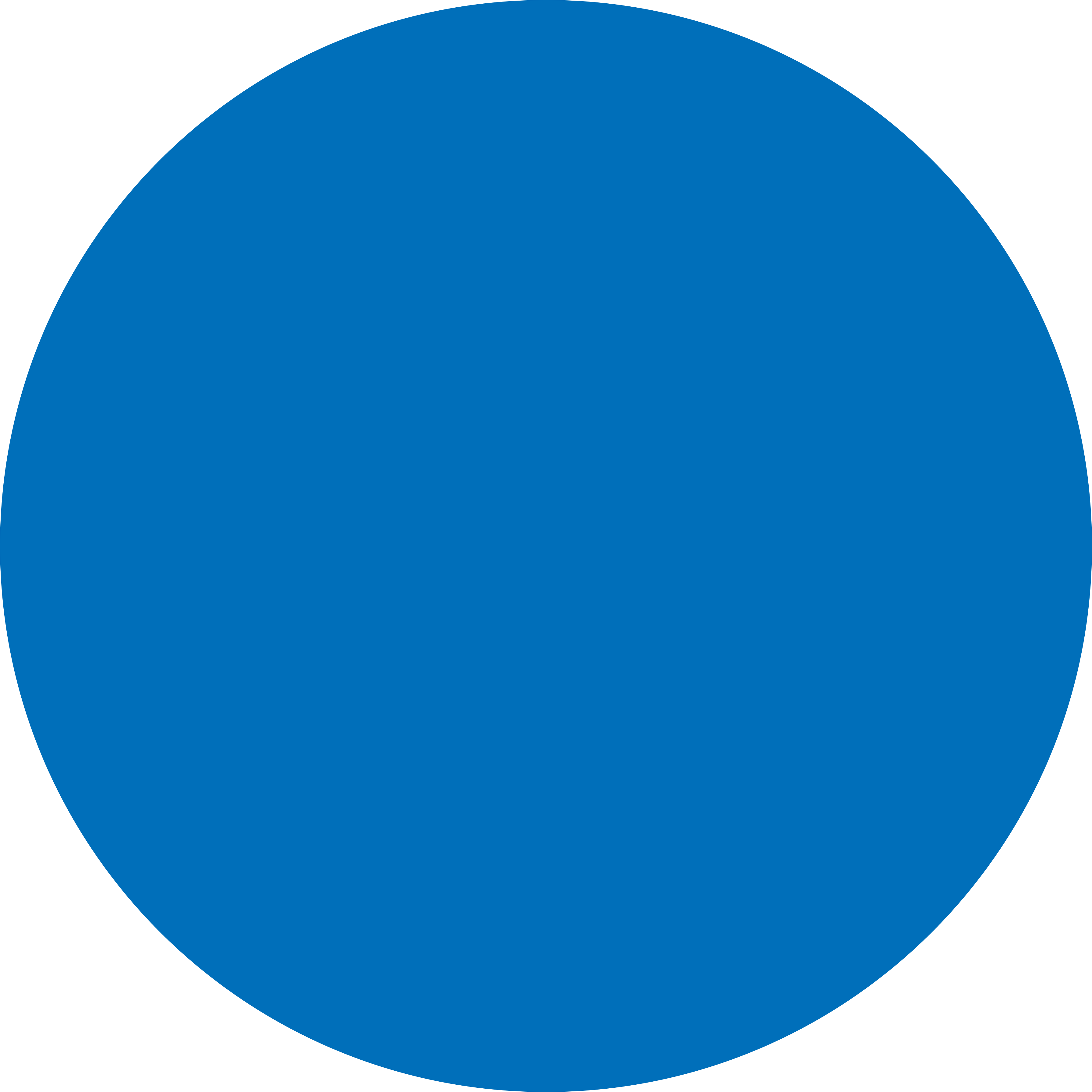 Одноразова (спеціальна) добровільна декларація подається:
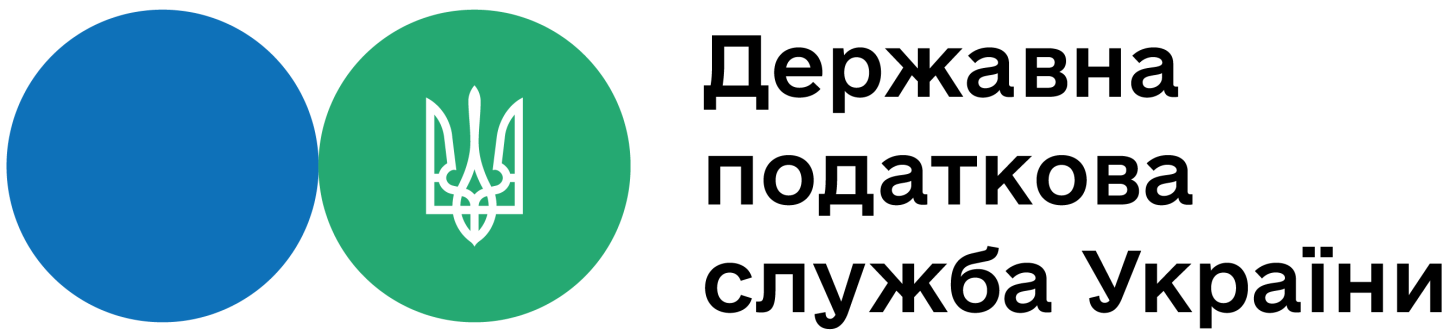 особисто декларантом
протягом року, починаючи з 01.09.2021
в електронній формі 
через Електронний кабінет (новий режим) 
з накладанням КЕП
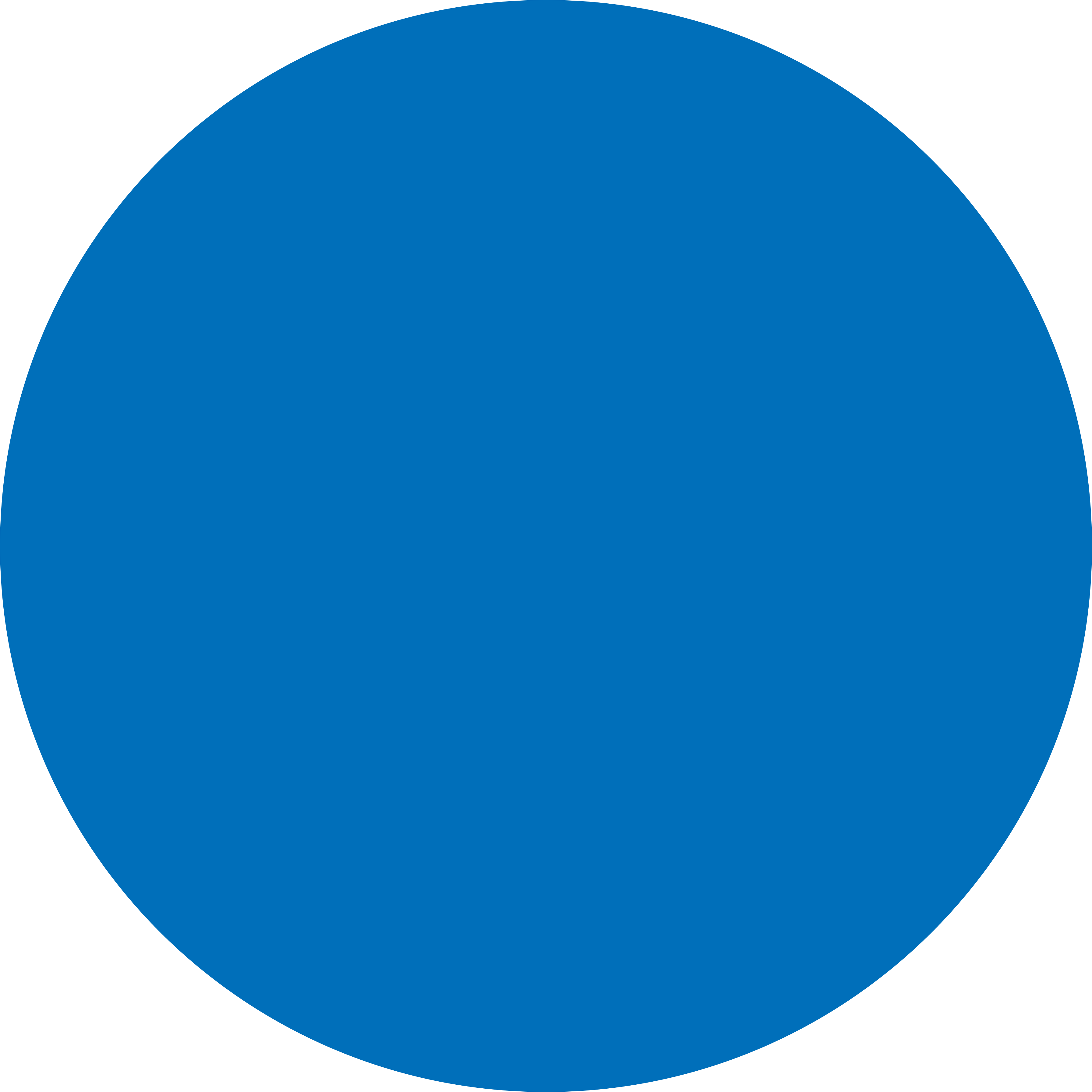 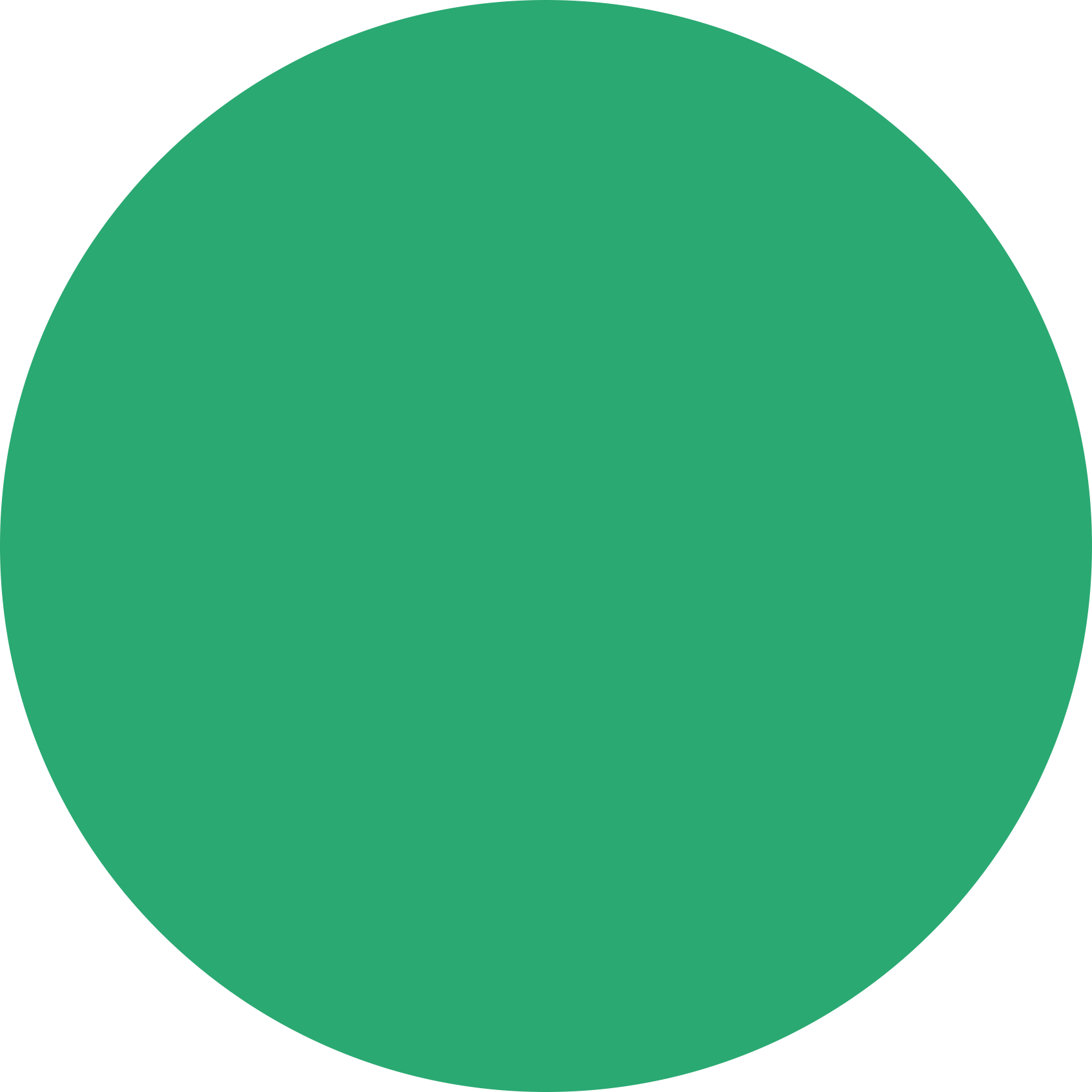 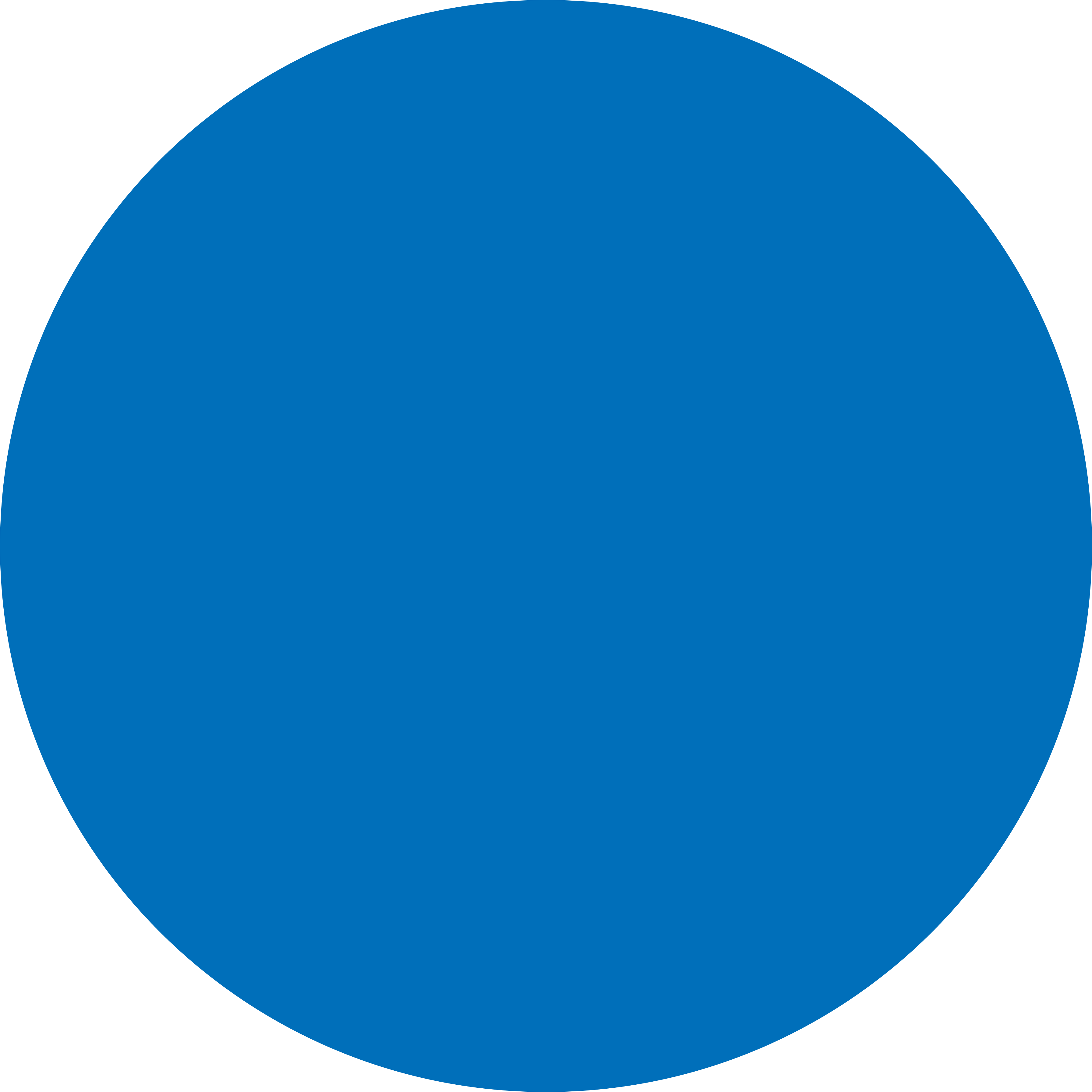 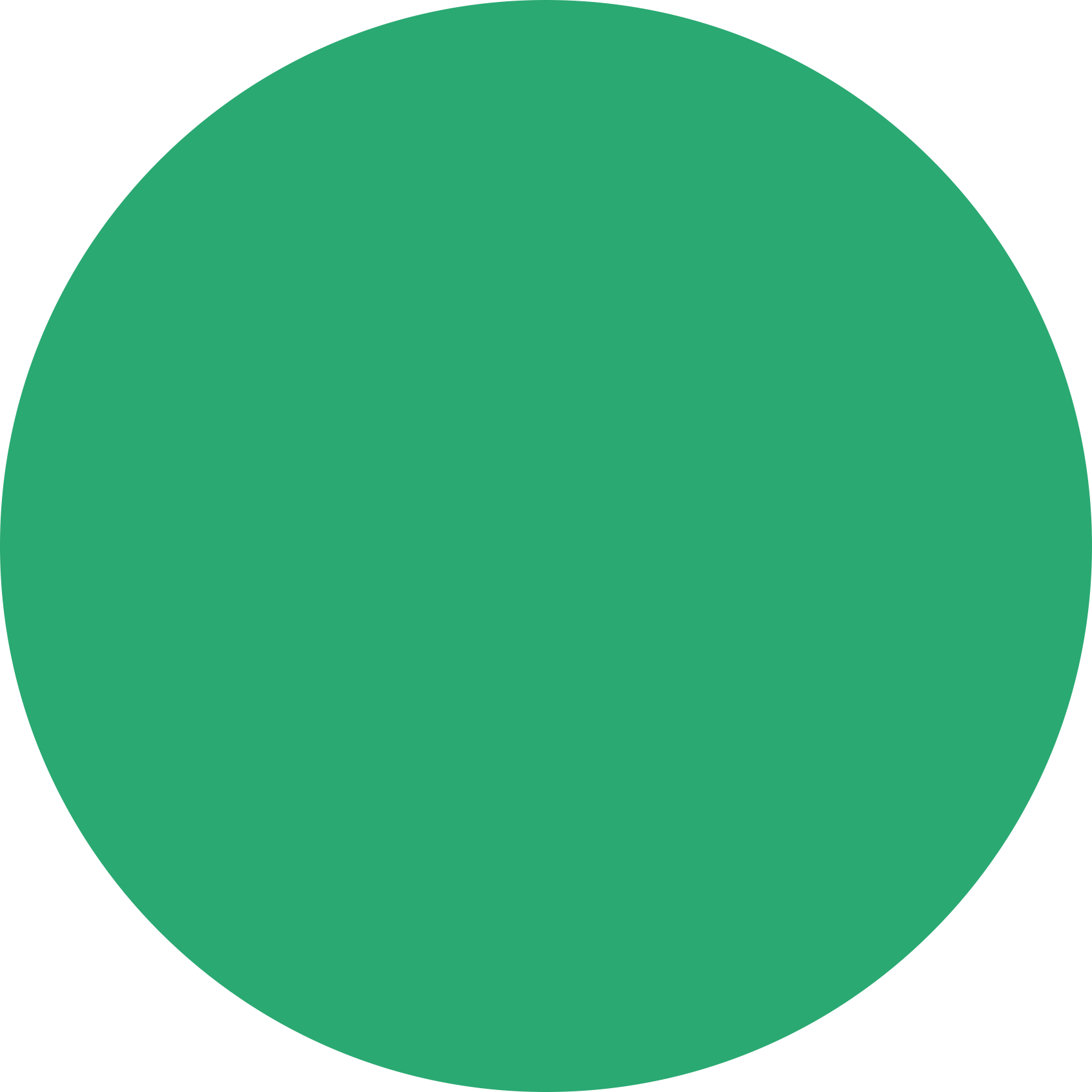 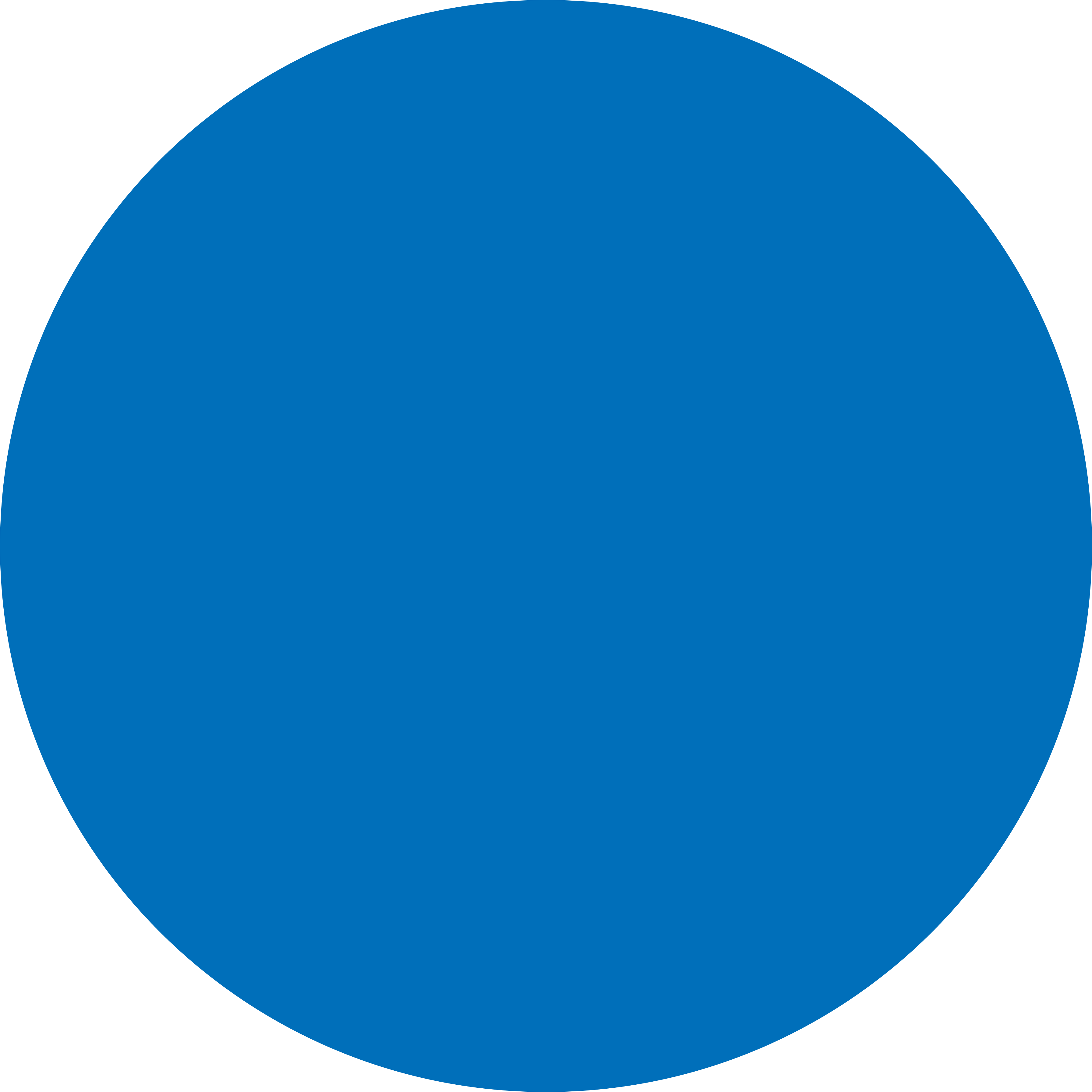 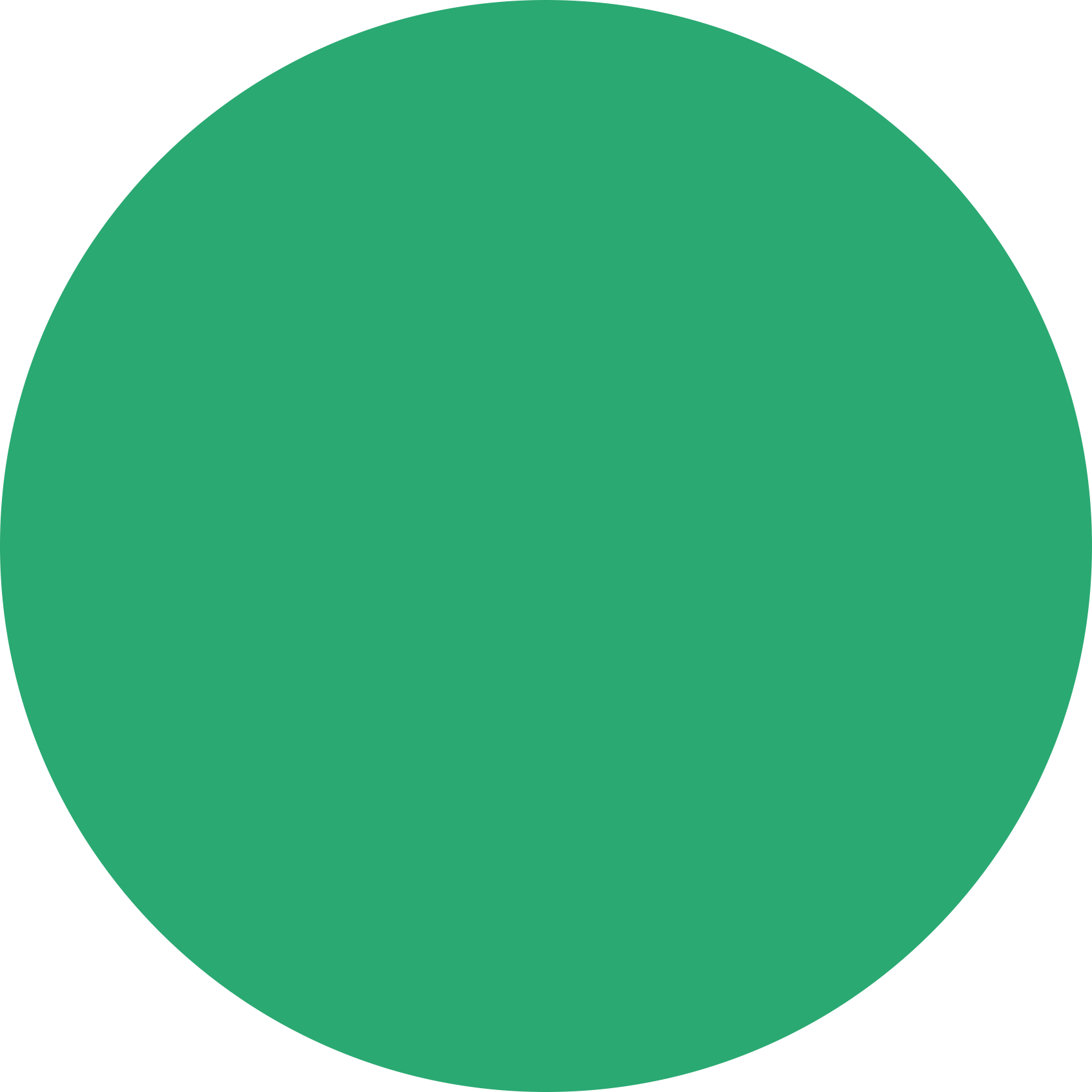 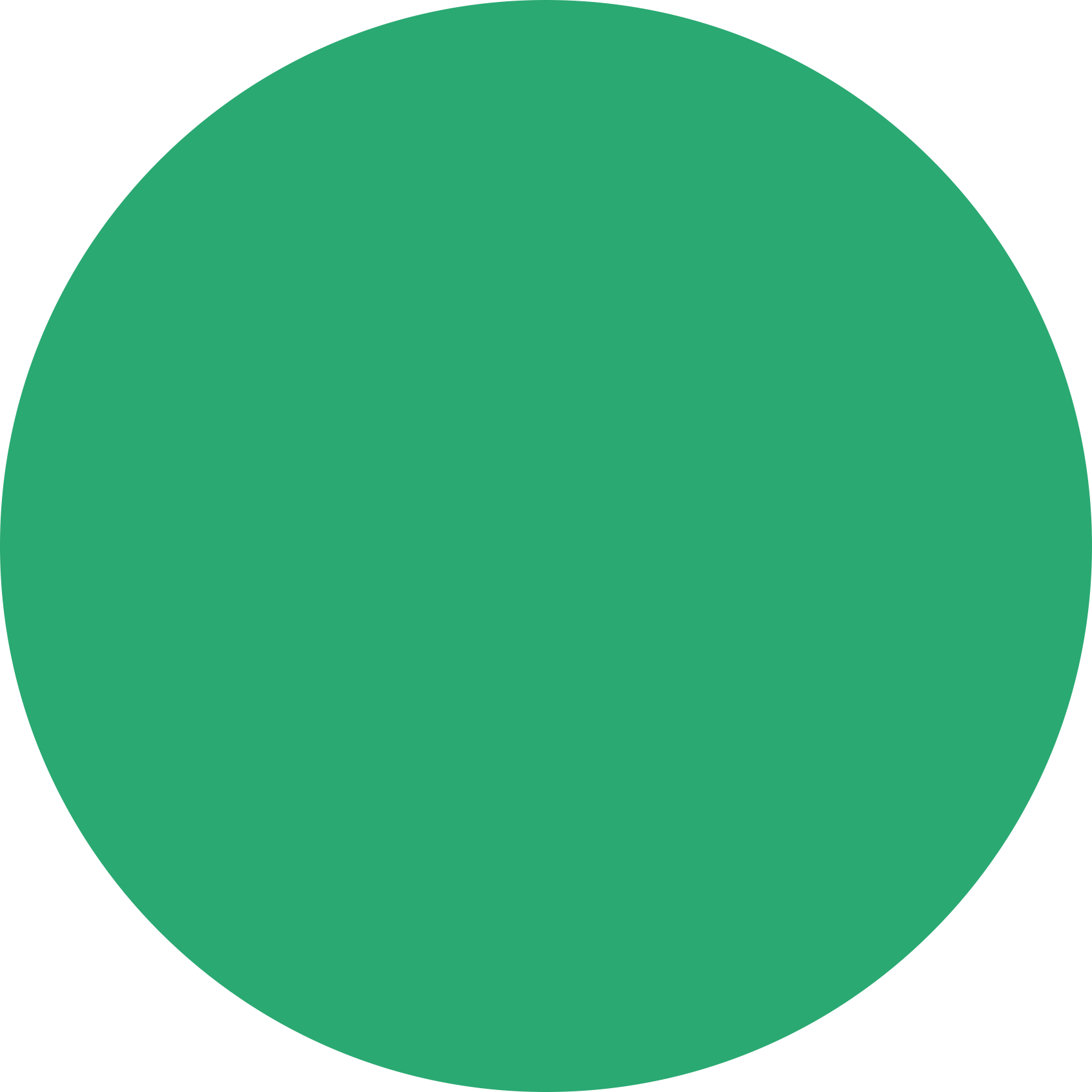 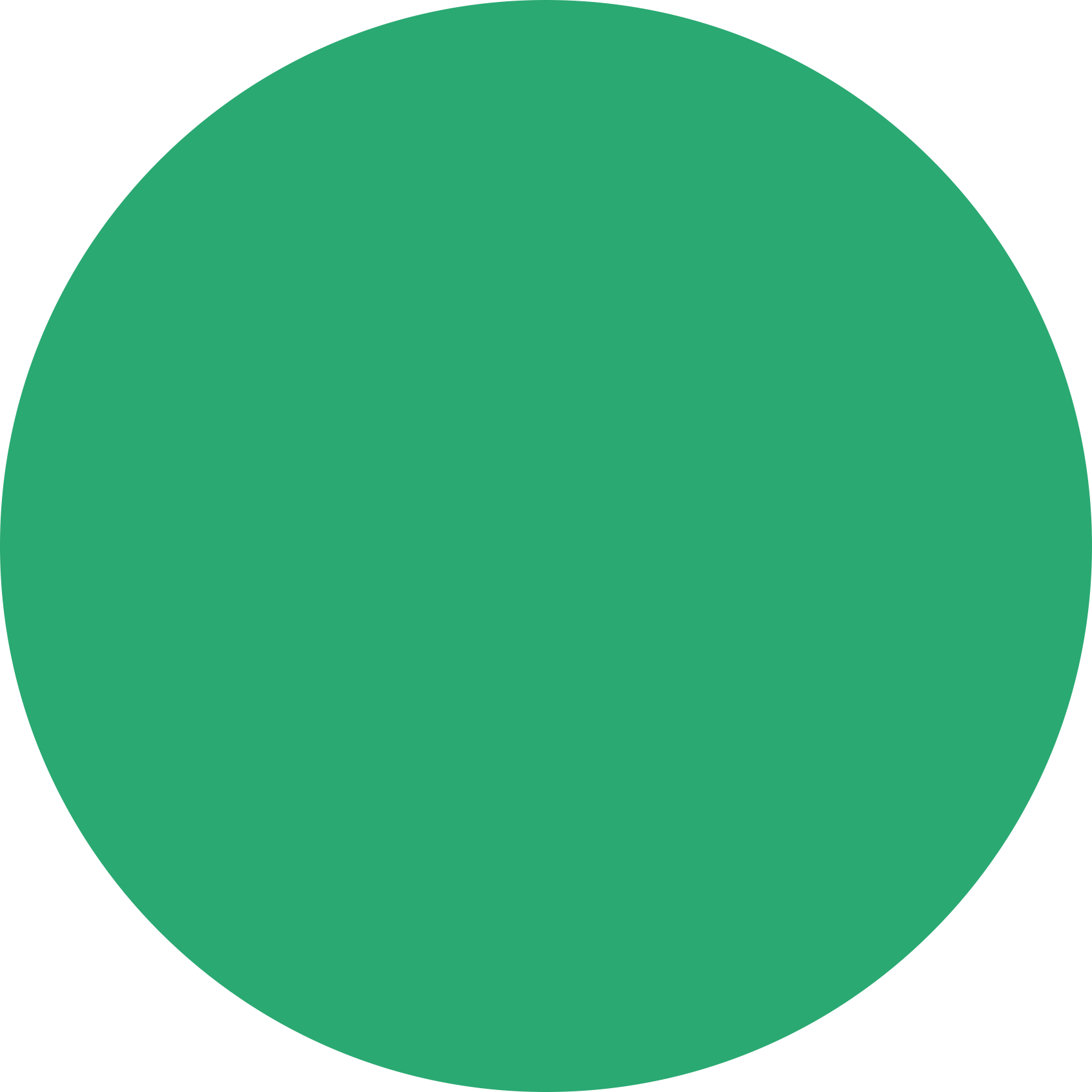 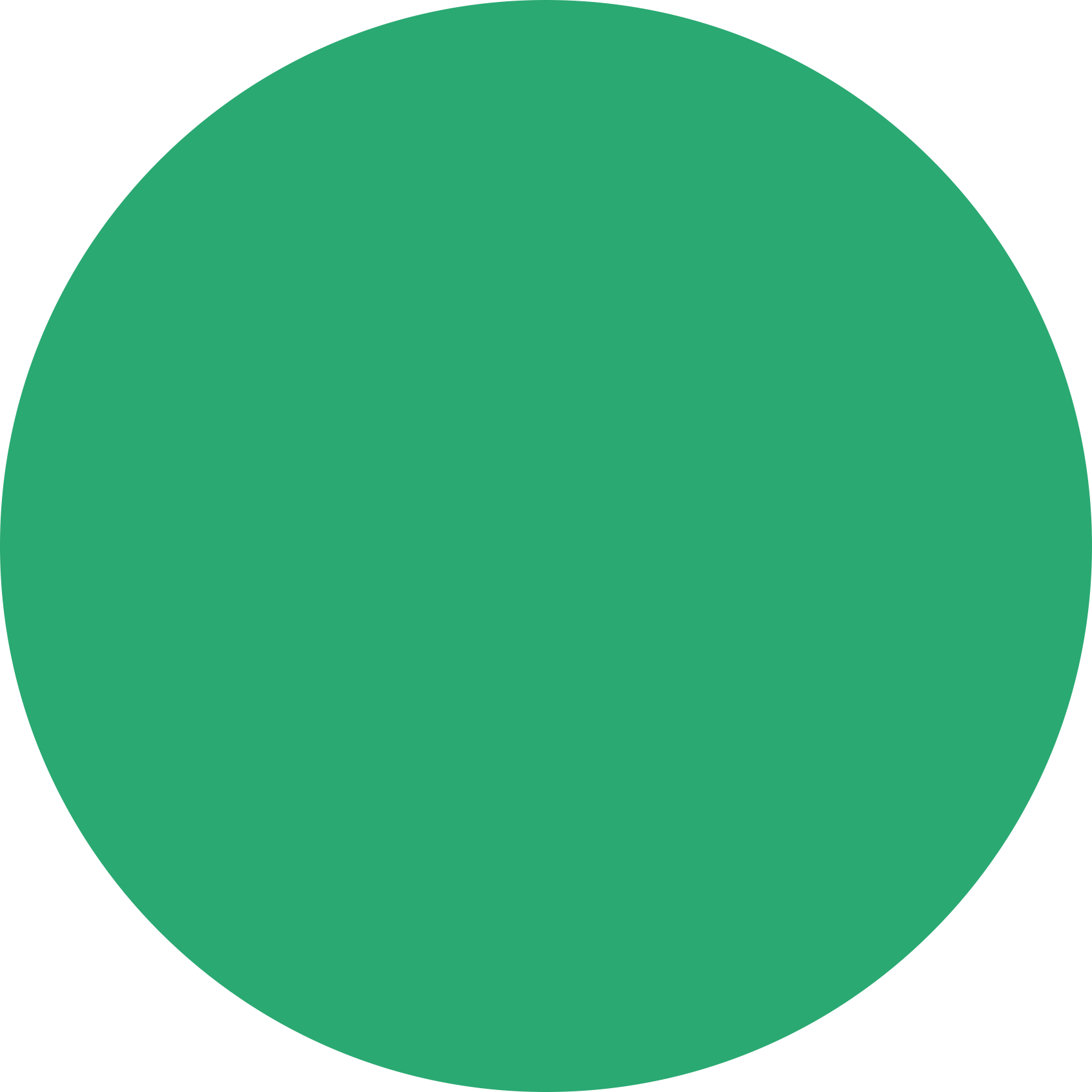 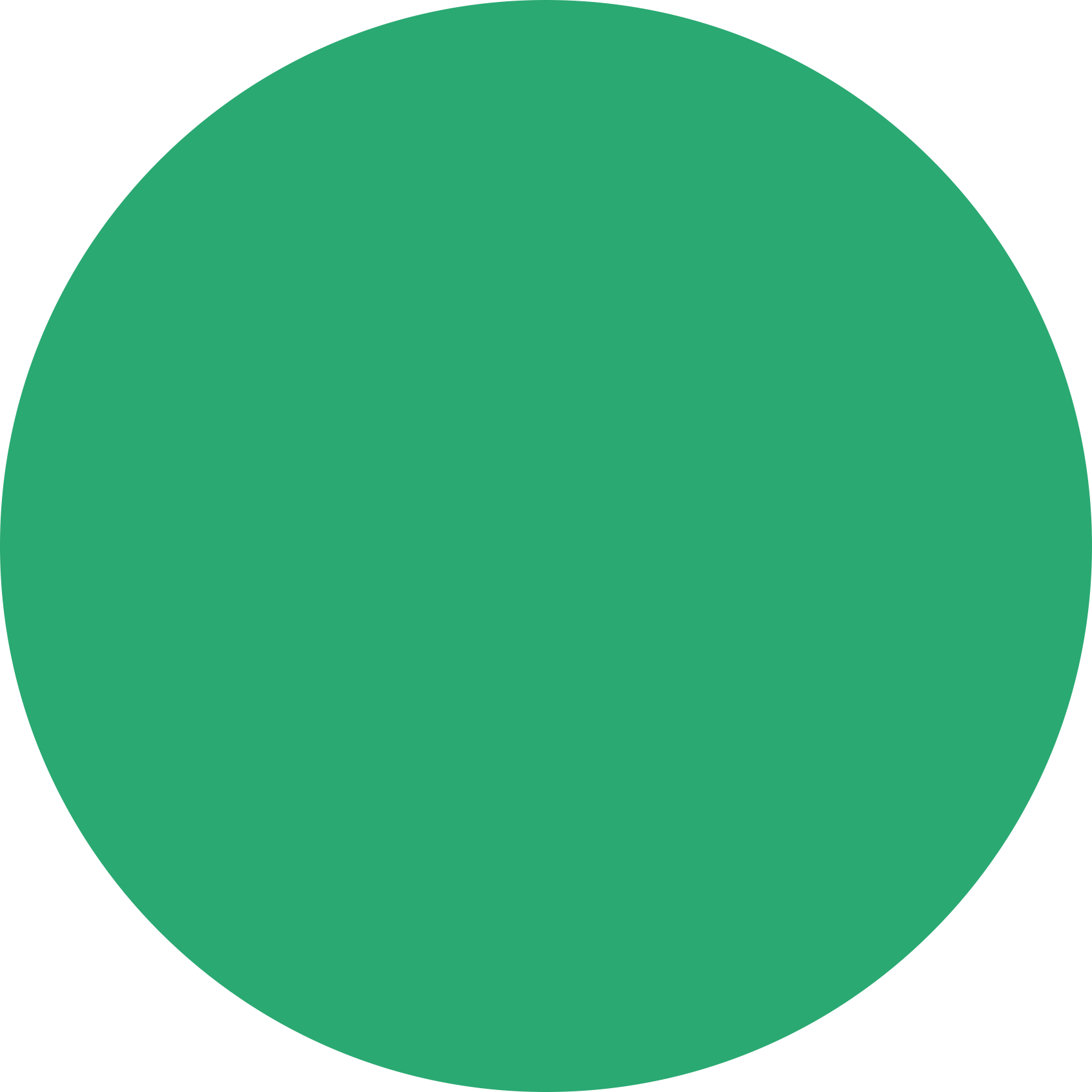 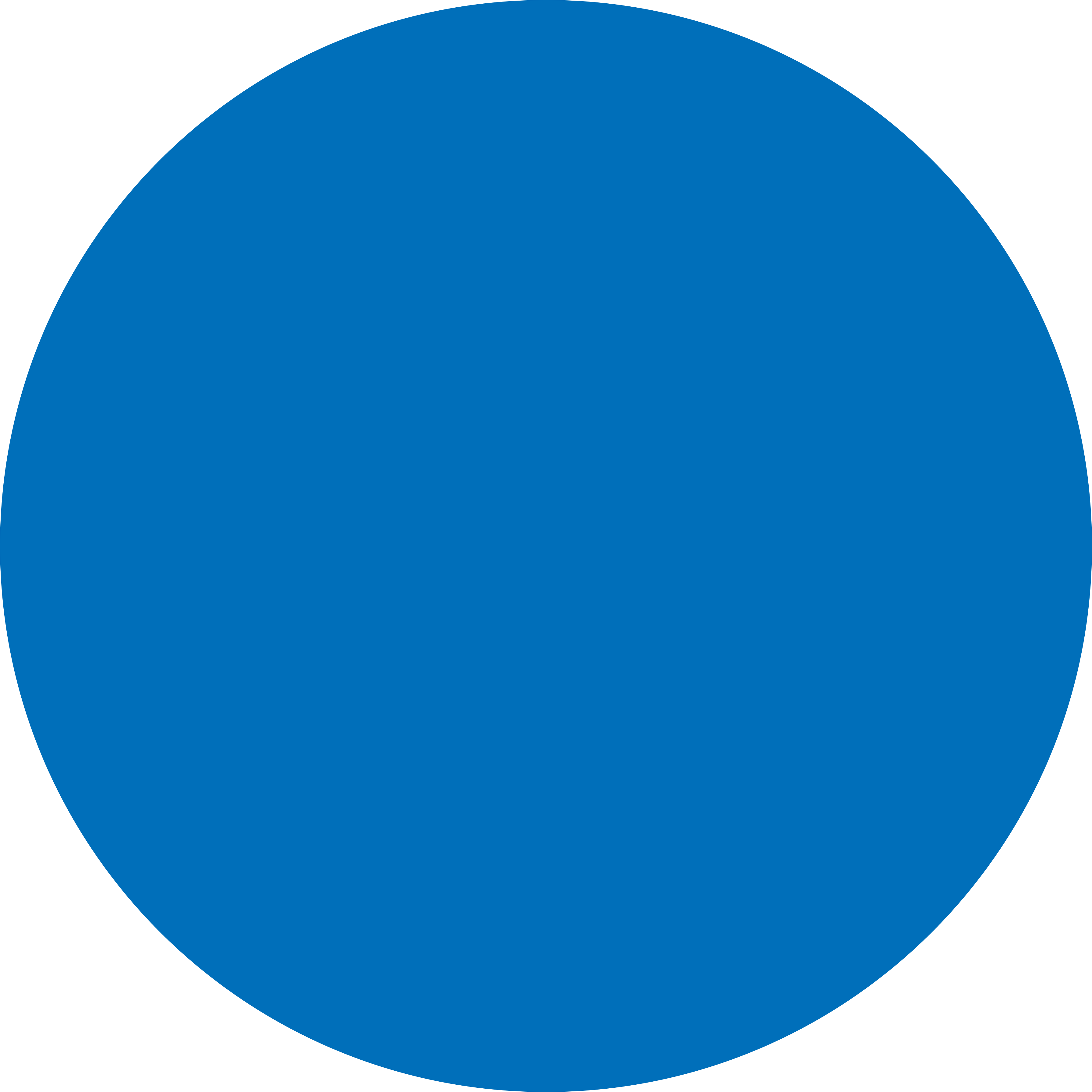 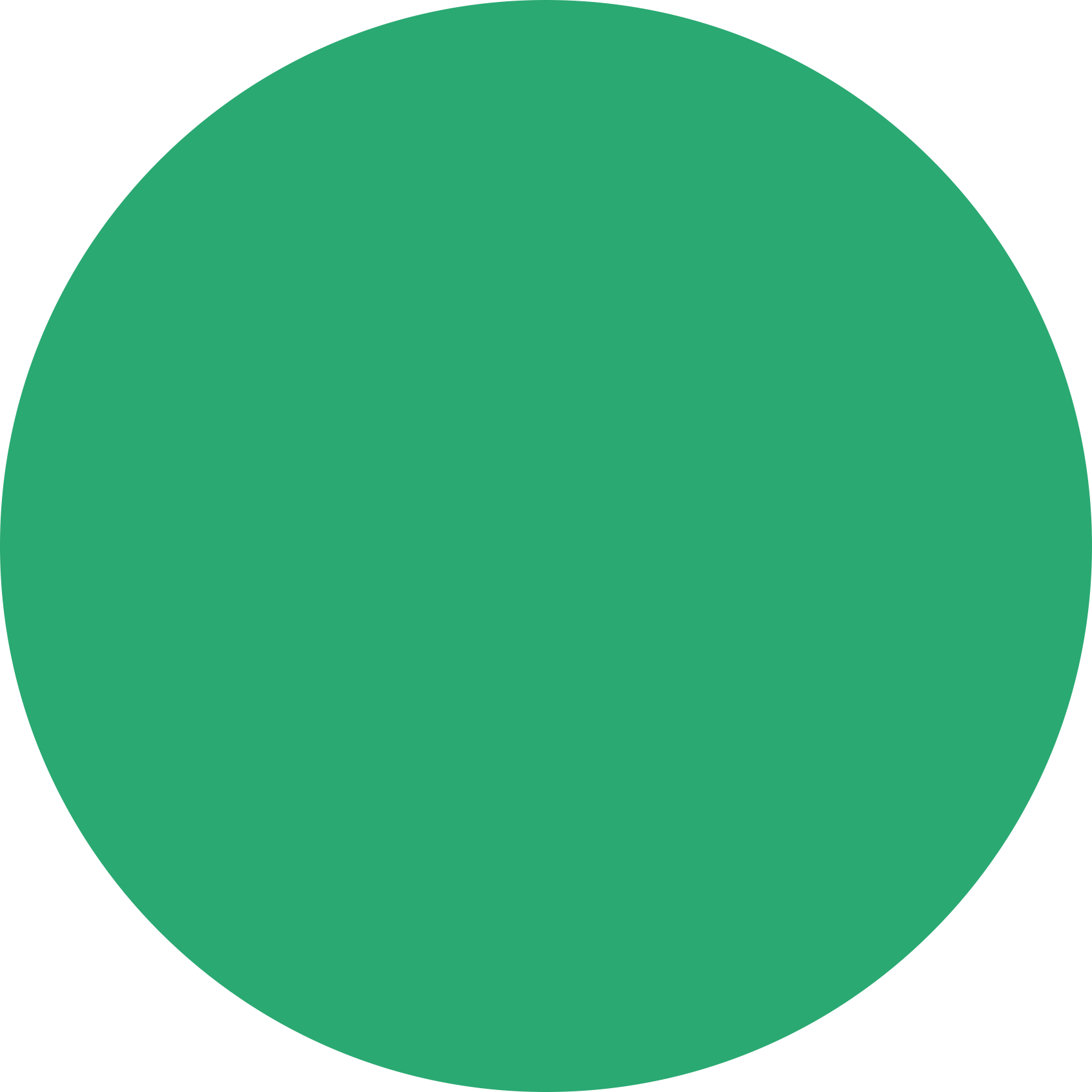 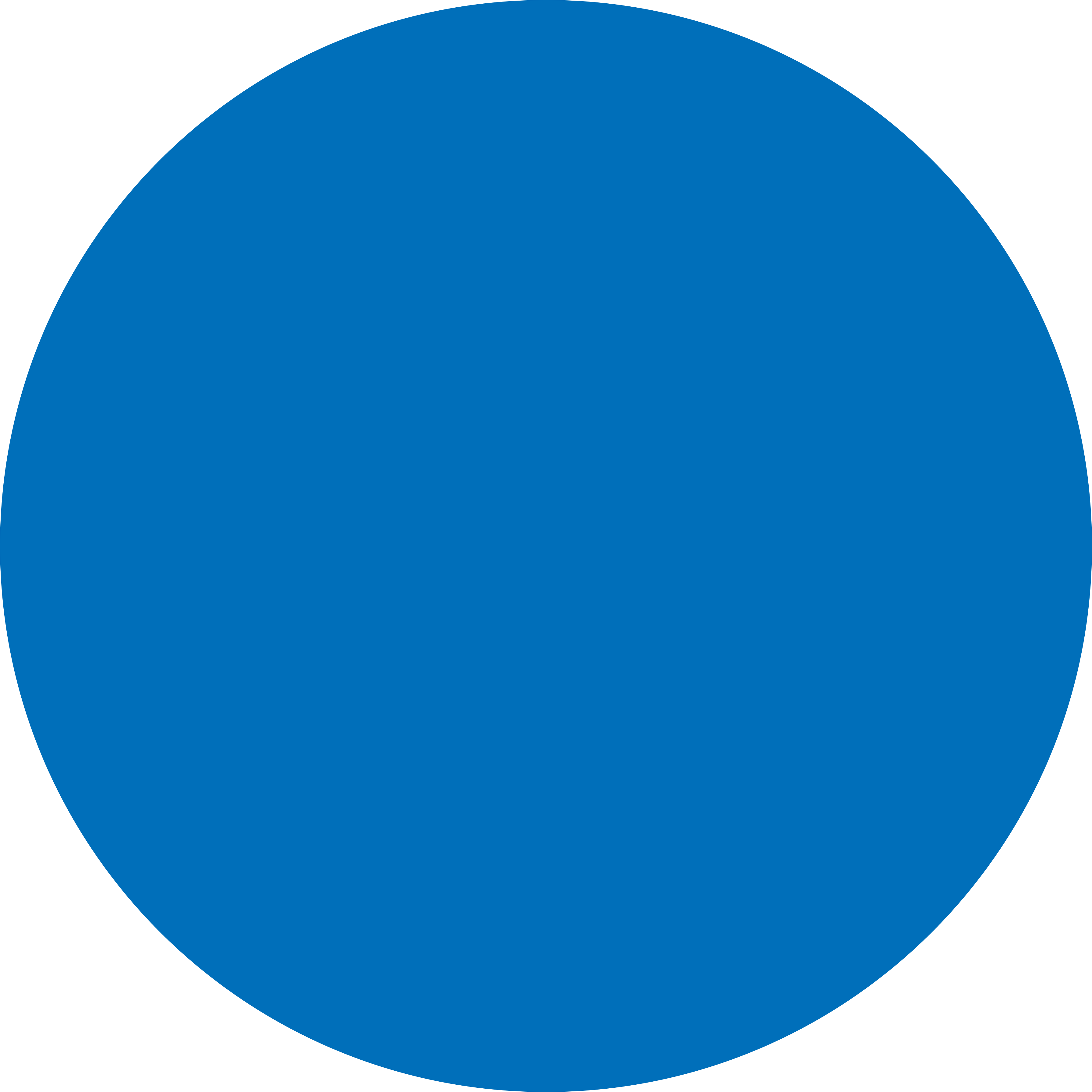 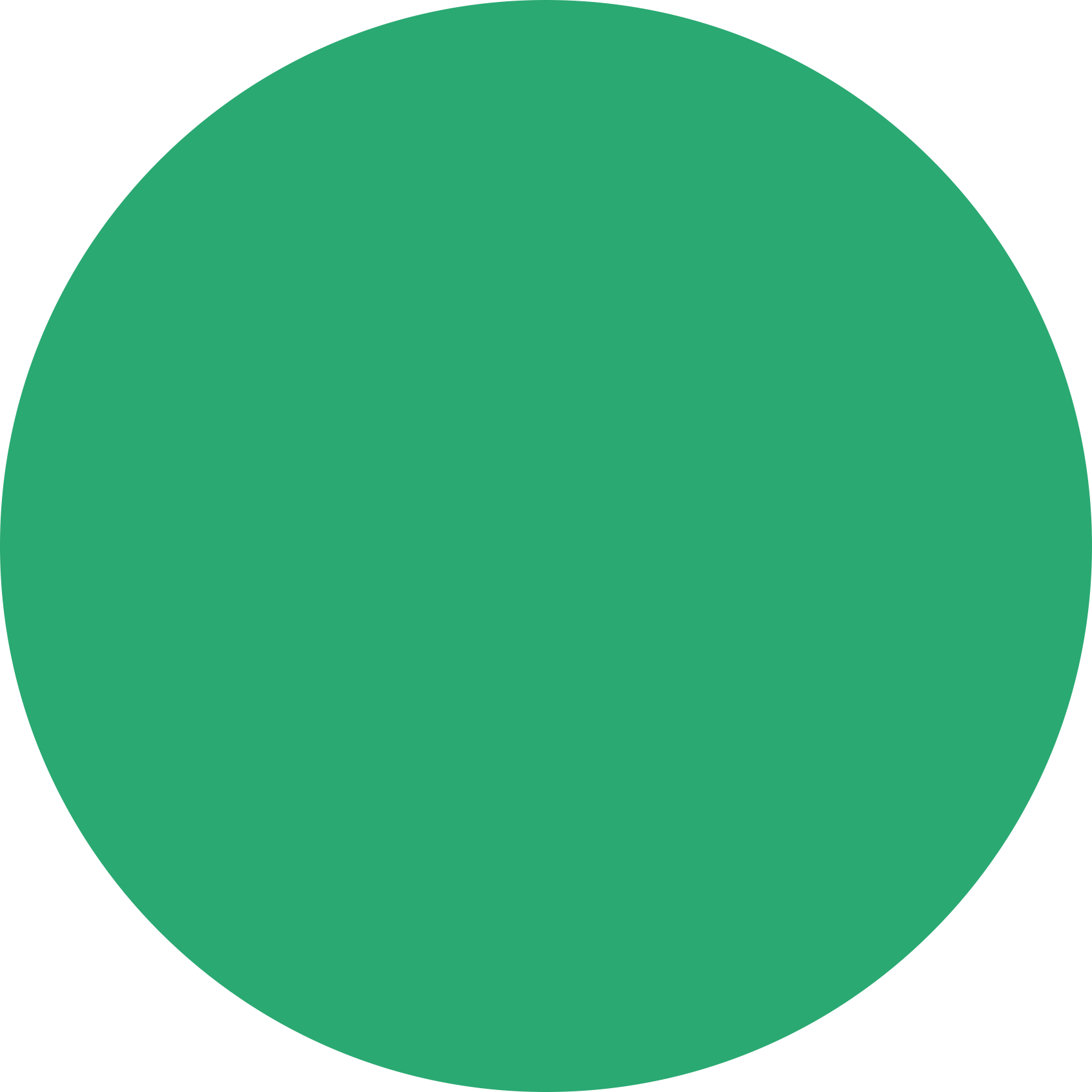 Електронний кабінет забезпечує:
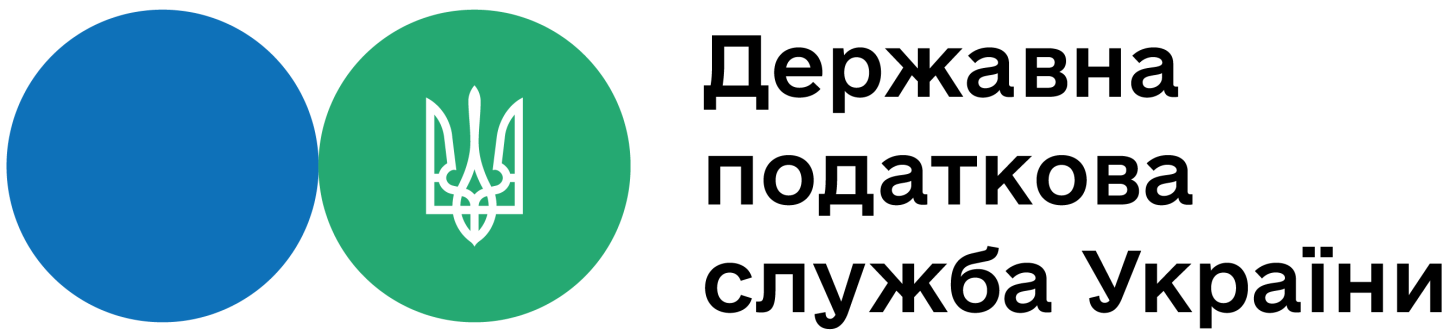 допомогу при заповненні Декларації
отримання інформації щодо заповнення розділів Декларації
заповнення та надсилання Декларації
відображення реквізитів для сплати та QR-коду  
можливість сплати, скориставшись платіжними системами
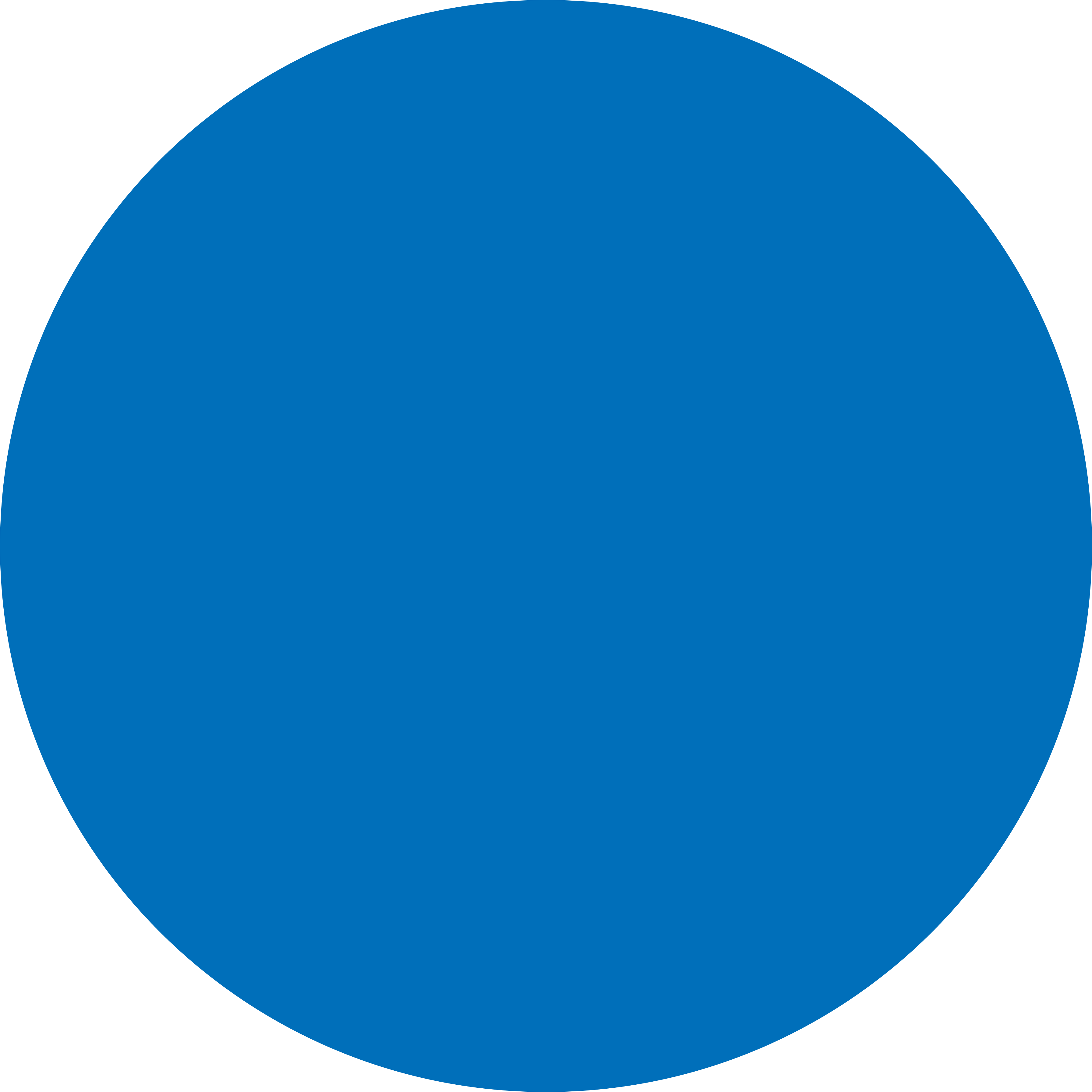 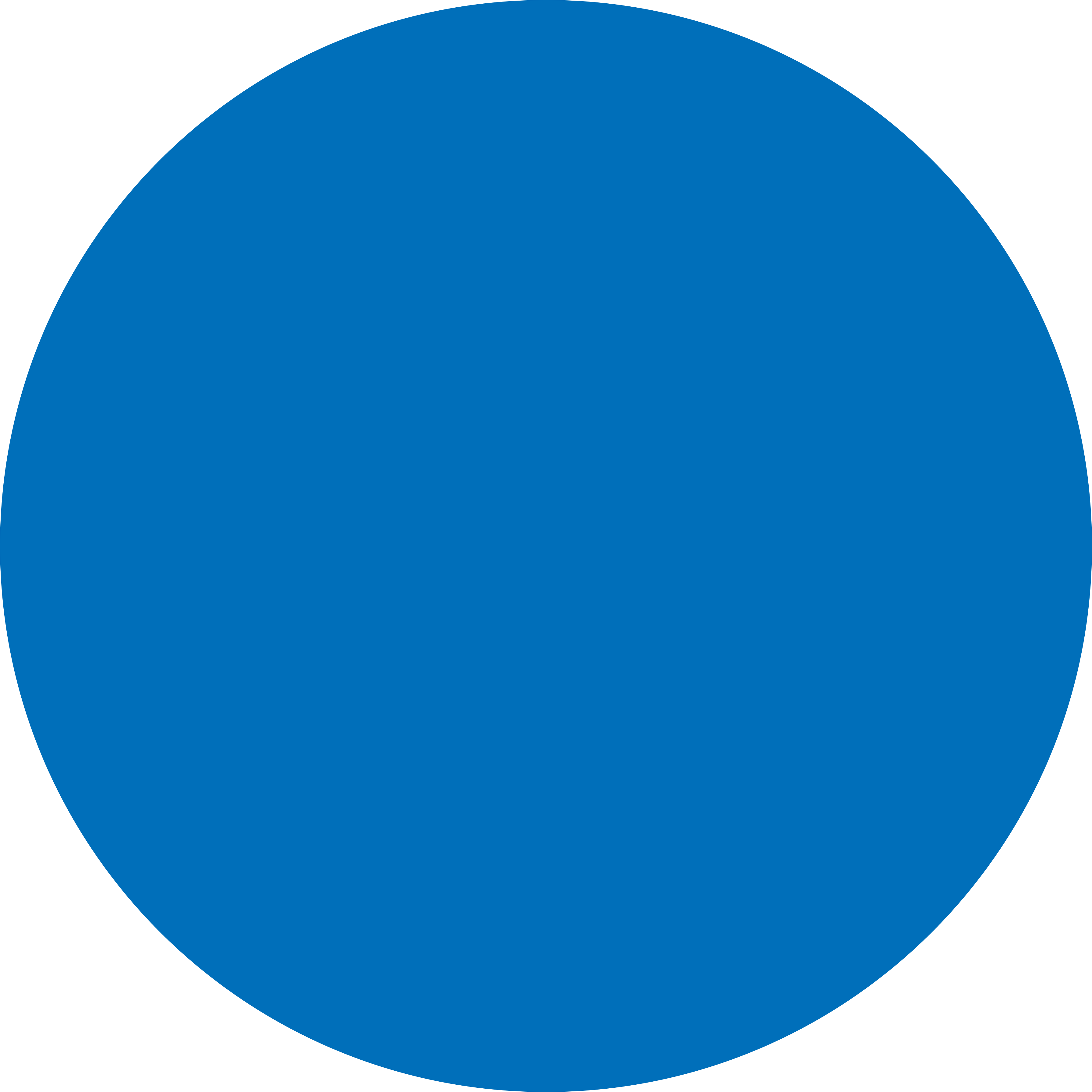 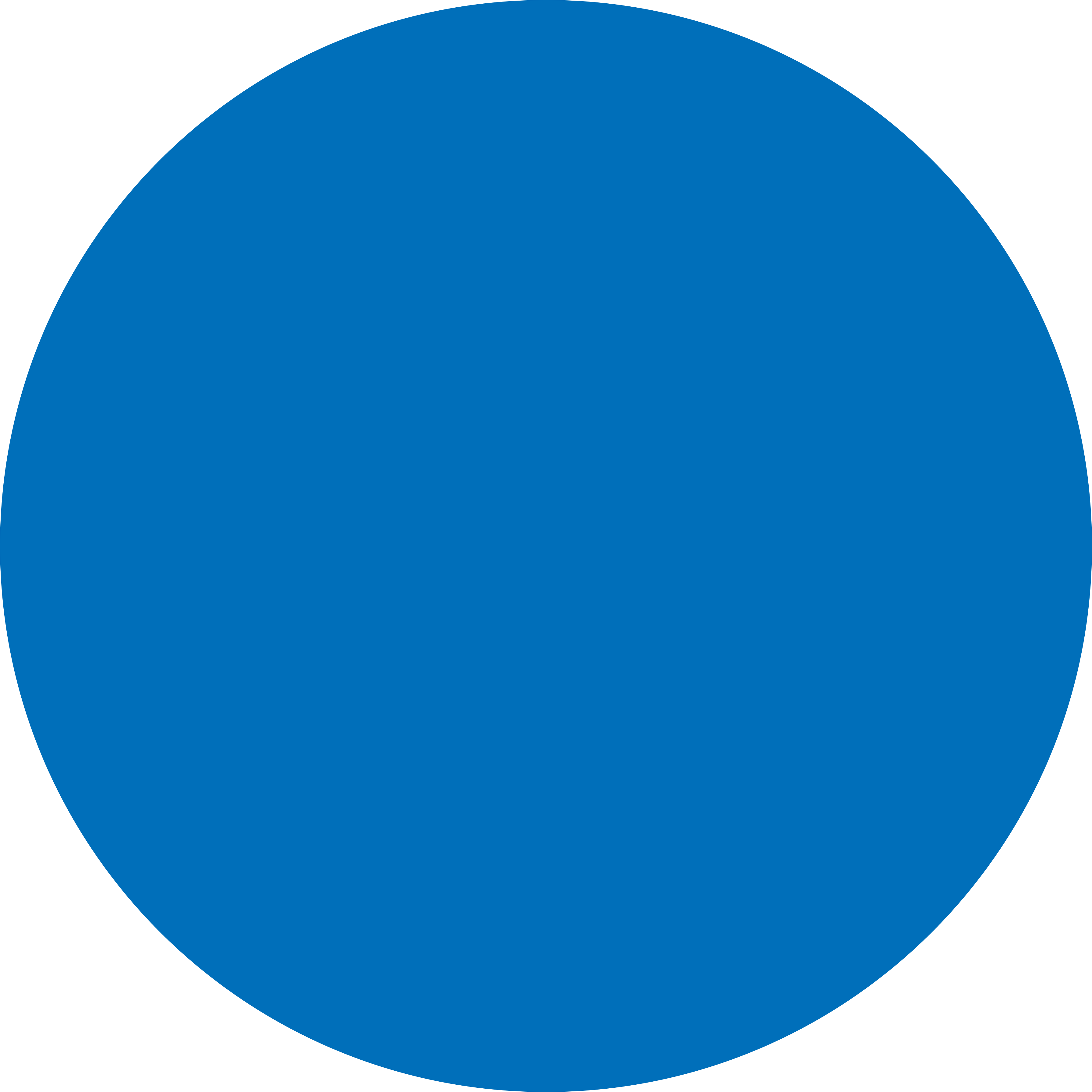 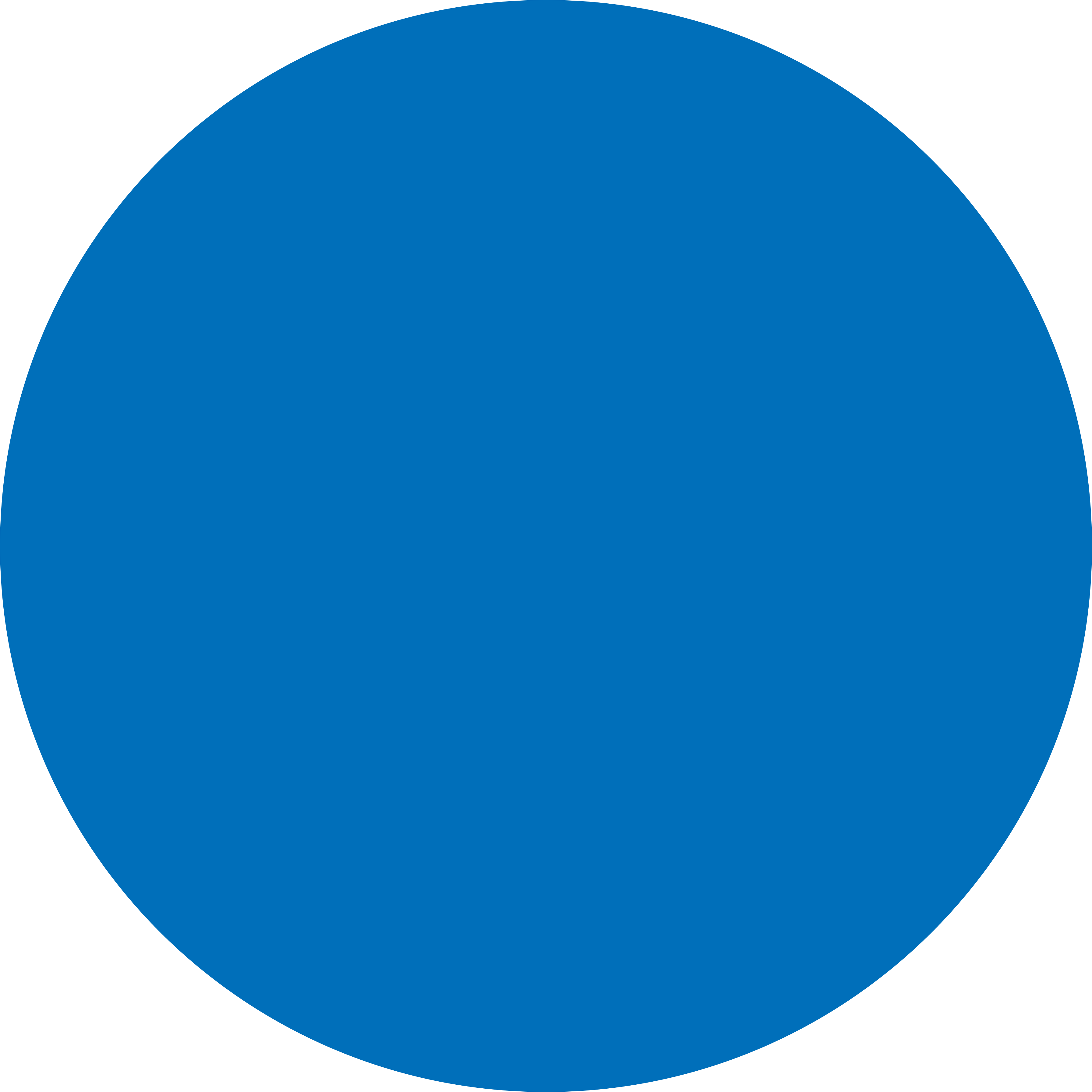 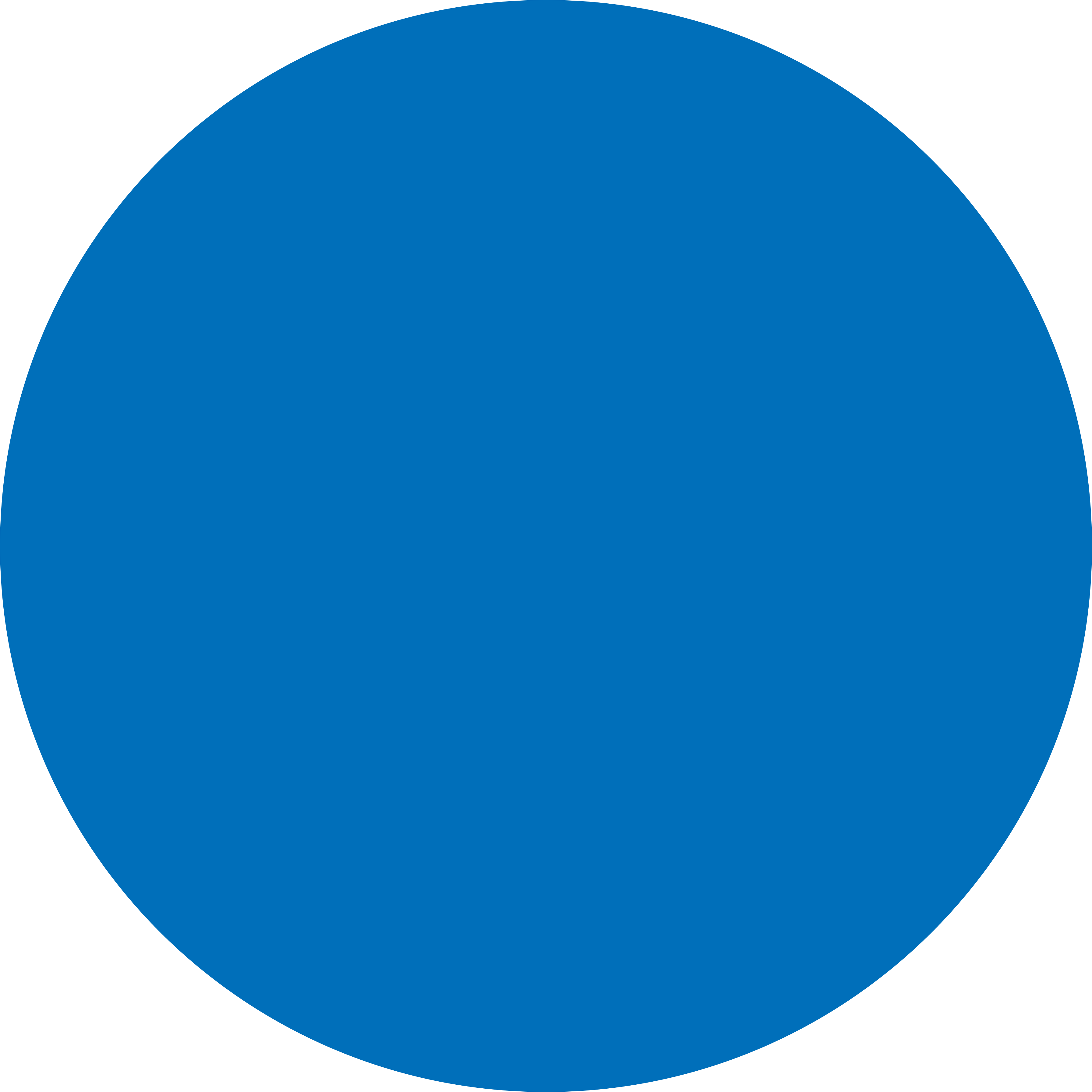 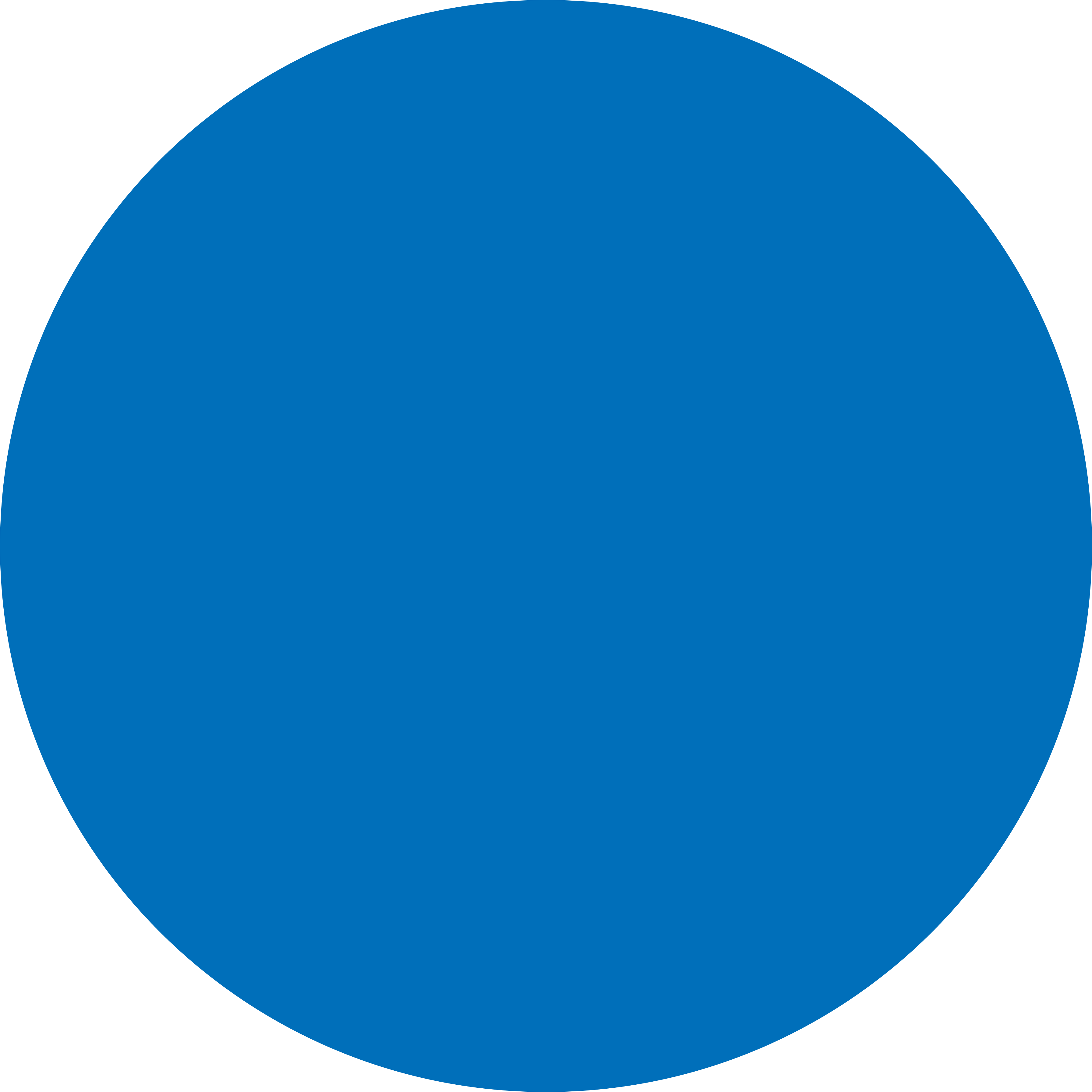 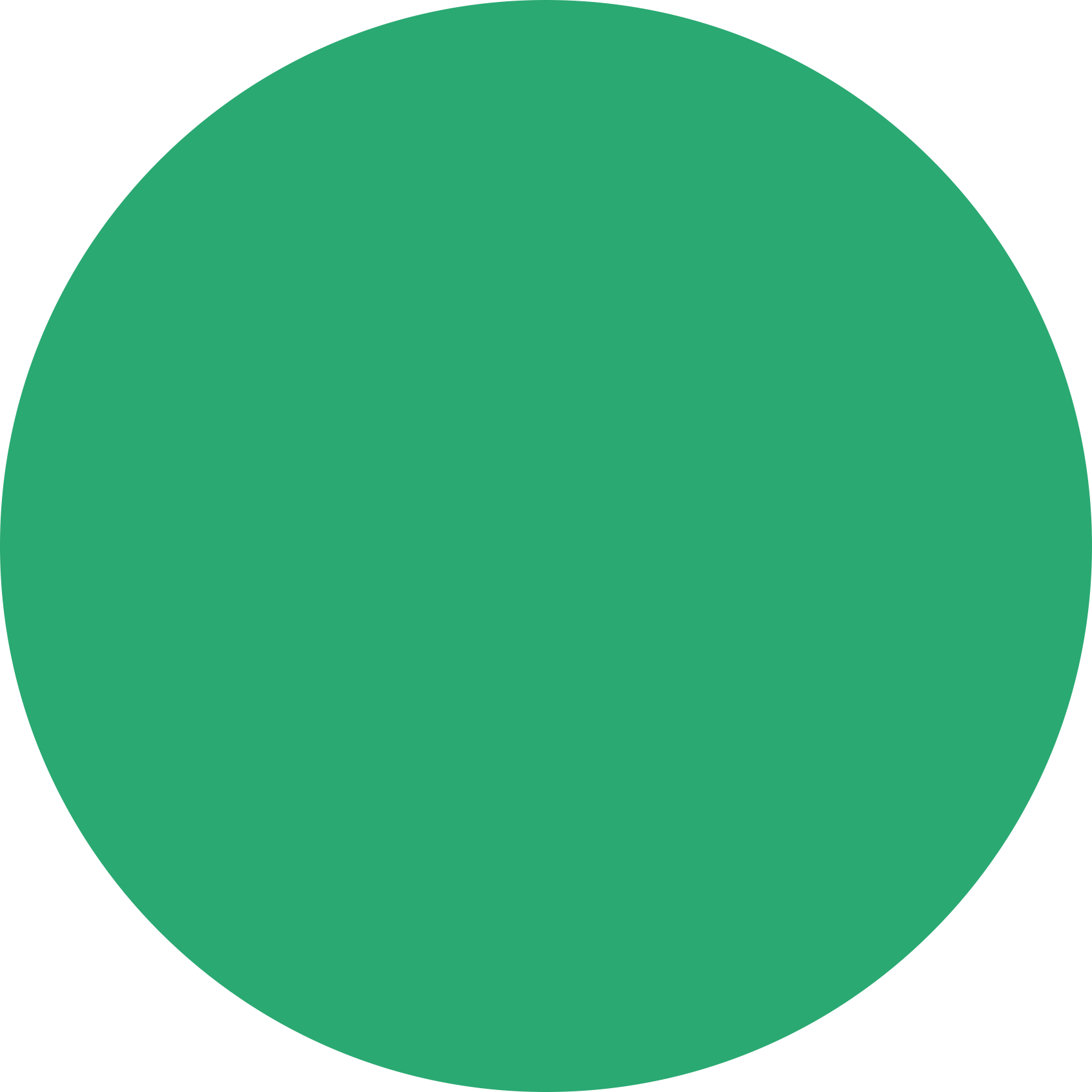 відображення результатів звірки з ДРФО
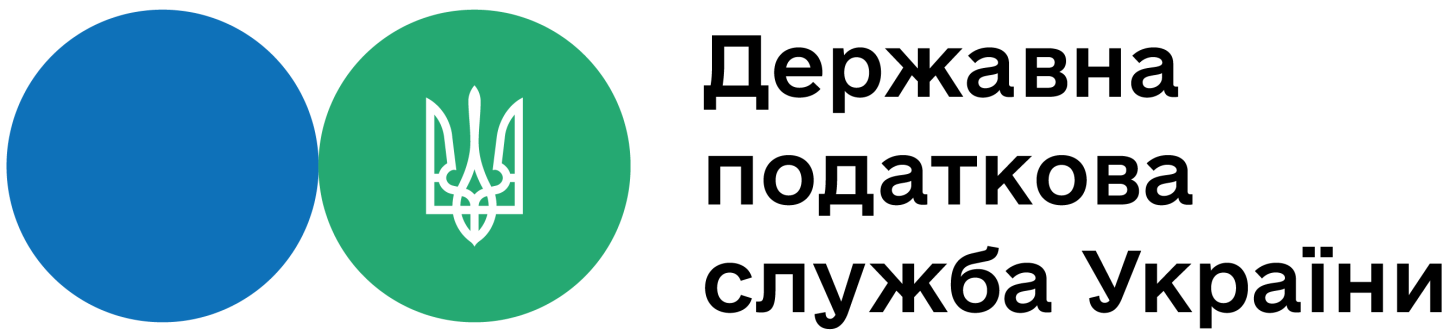 Прийняття та обробка Декларації
ЗВІТНА / ЗВІТНА НОВА
ЗА РЕЗУЛЬТАТАМИ ПРИЙНЯТТЯ:
формуються відповідні квитанції (1-а та 2-а)
подається вперше/при уточненні даних звітної Декларації
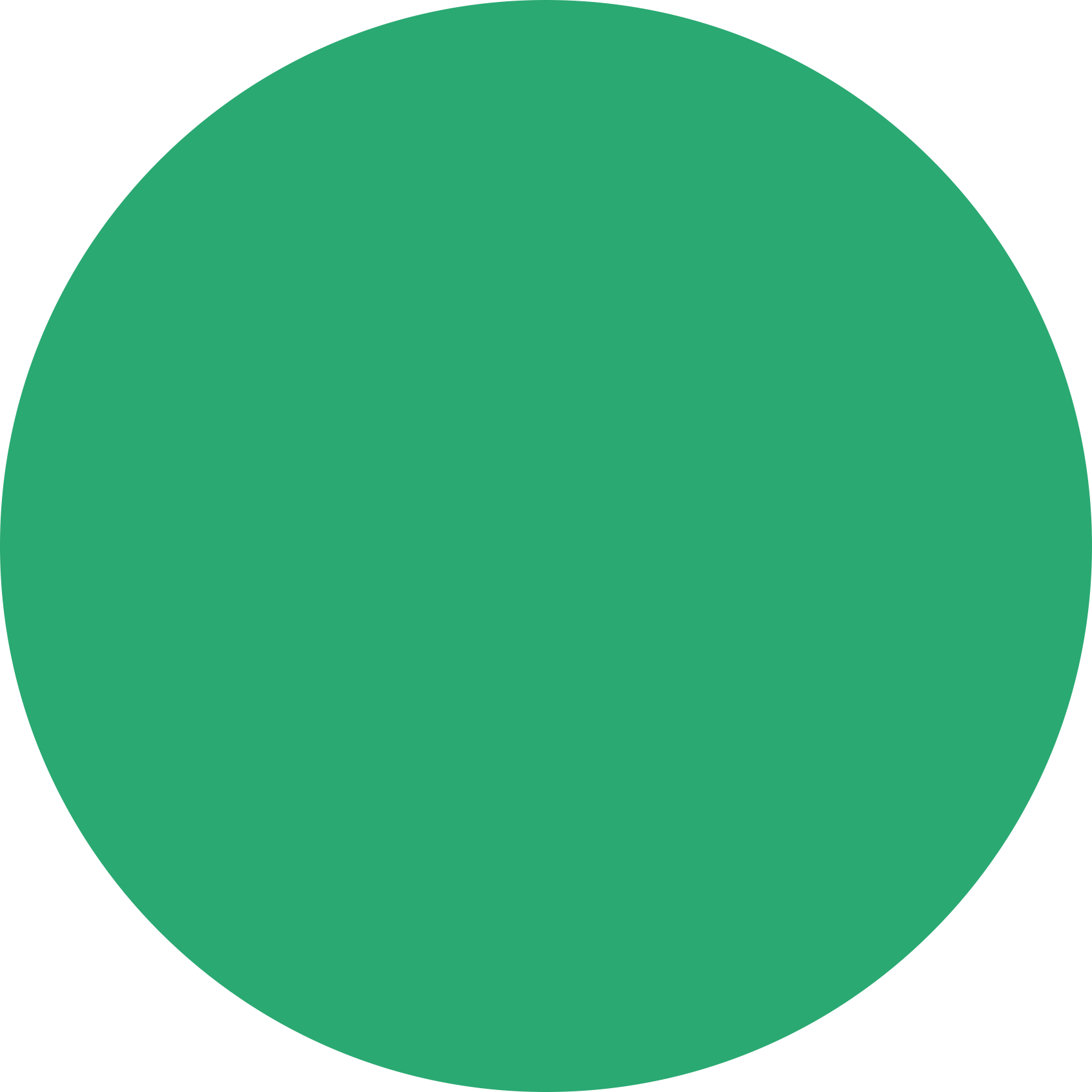 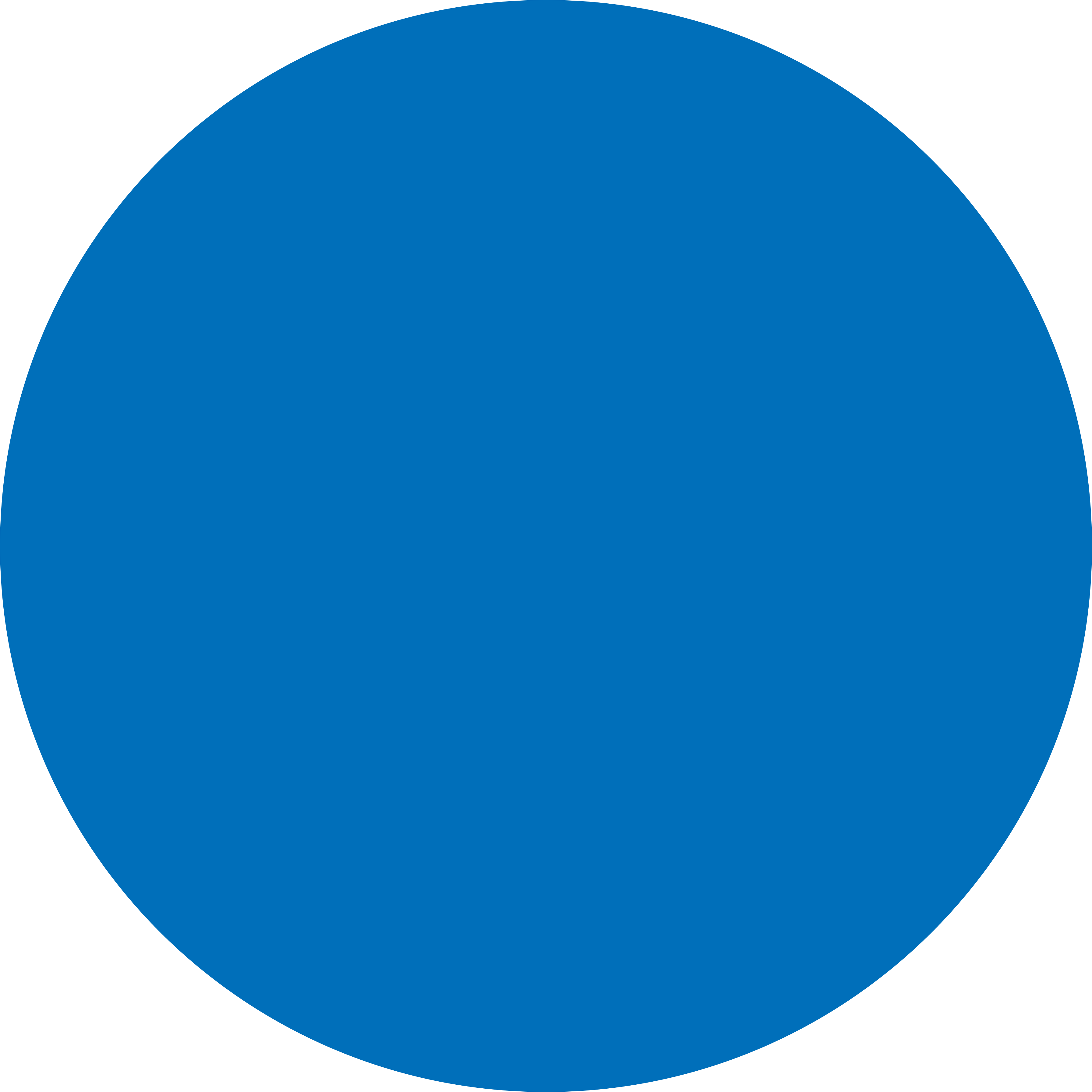 Декларація зберігається у базі даних, та отримує статус «прийнята, узгоджена сума»
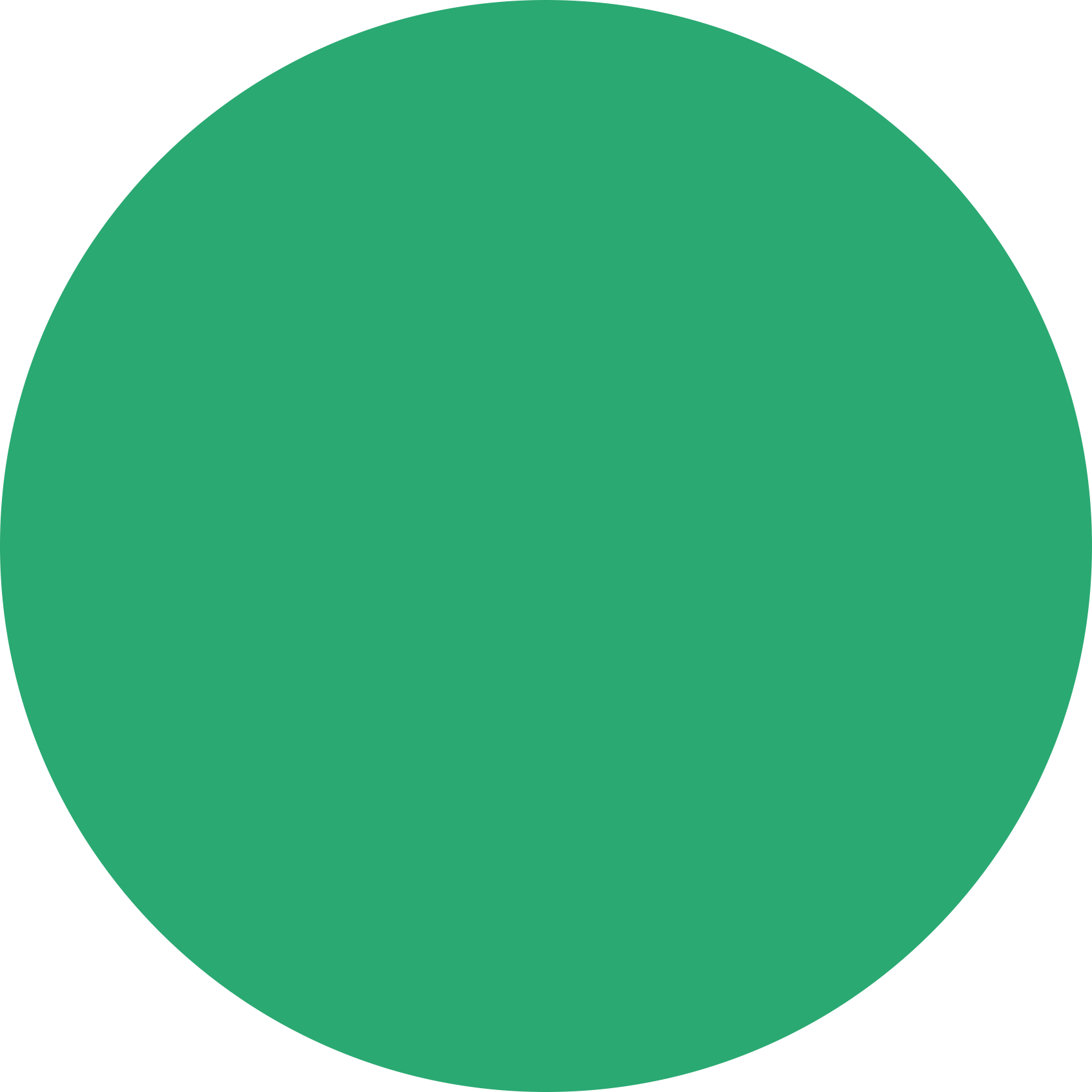 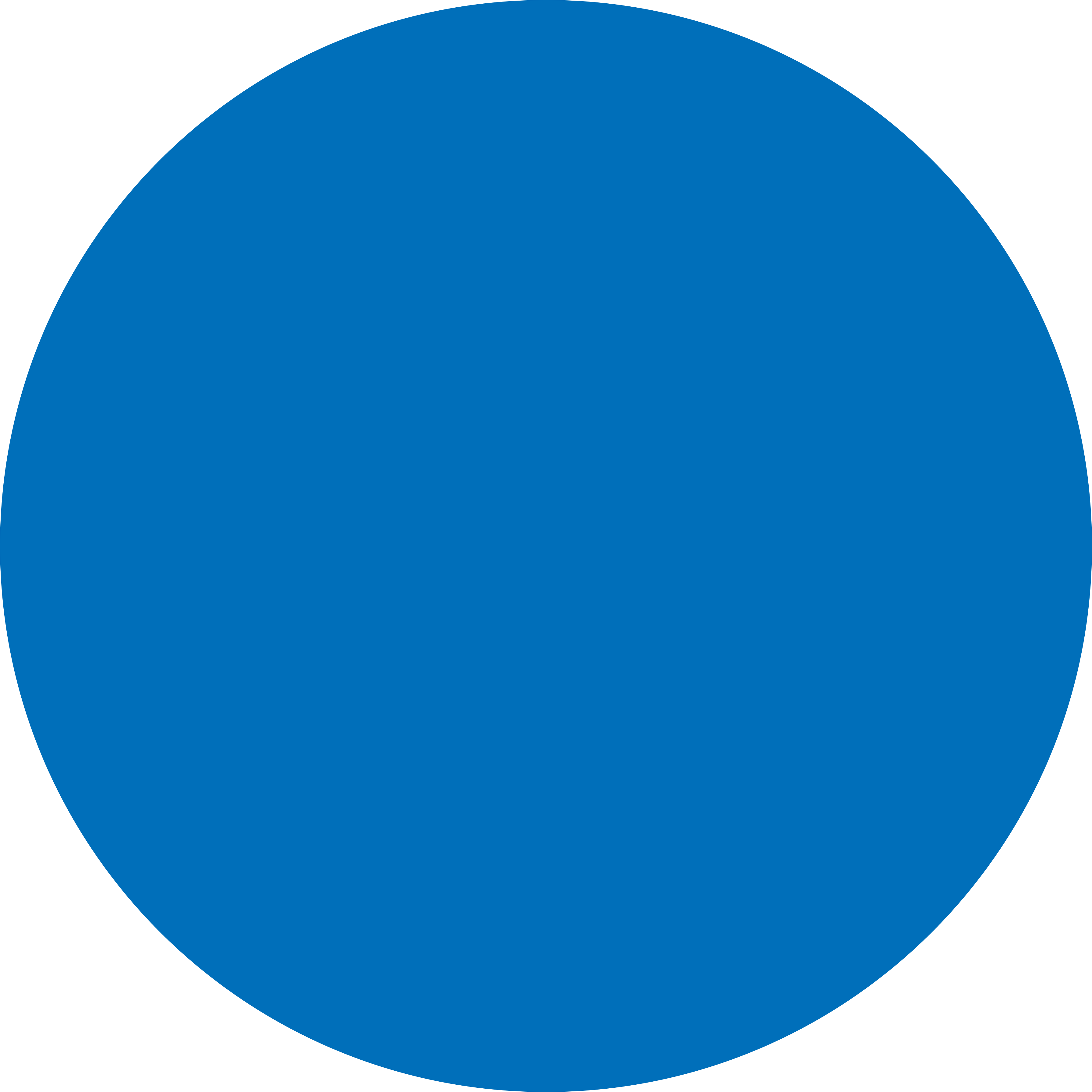 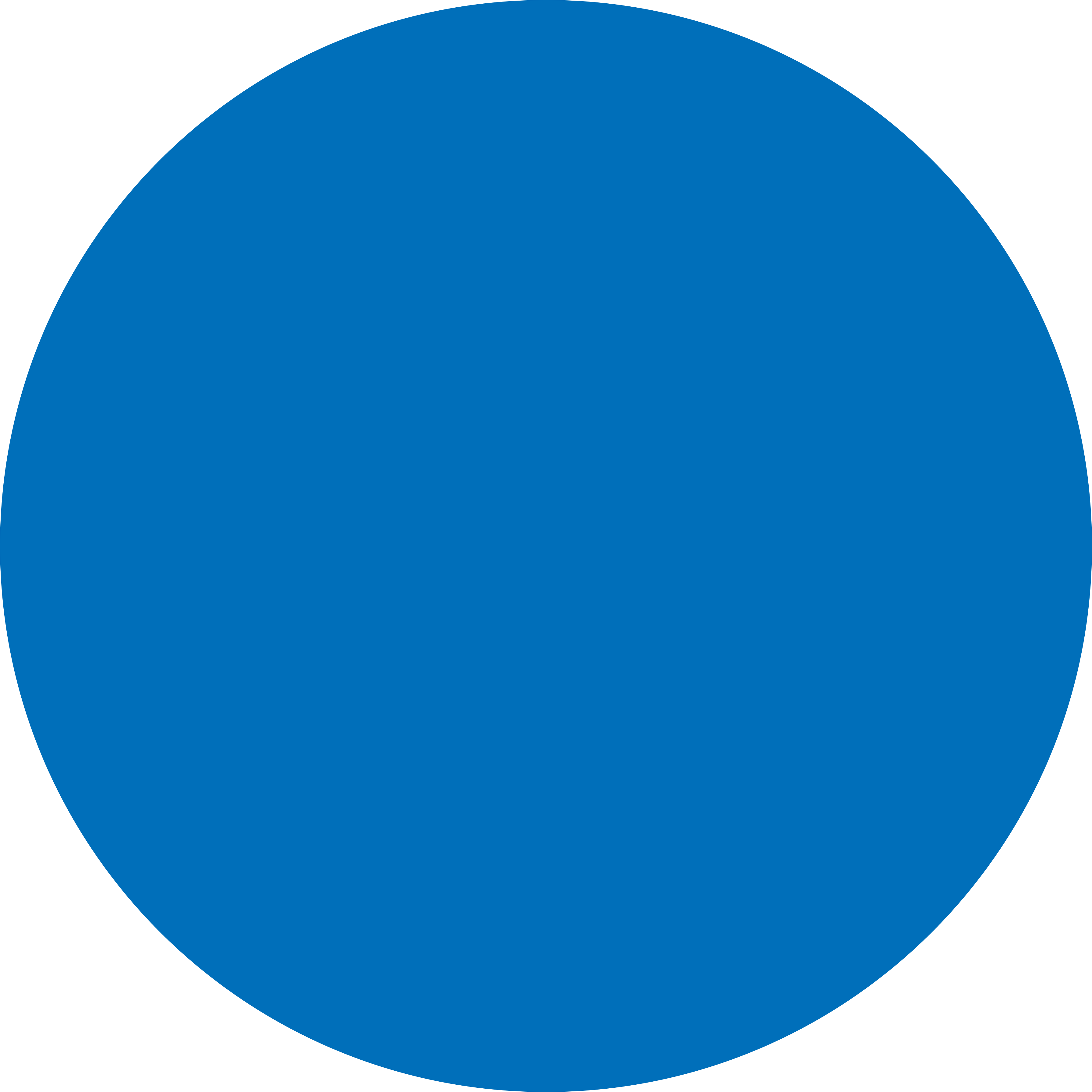 контроль відсутності/наявності чинної звітної Декларації
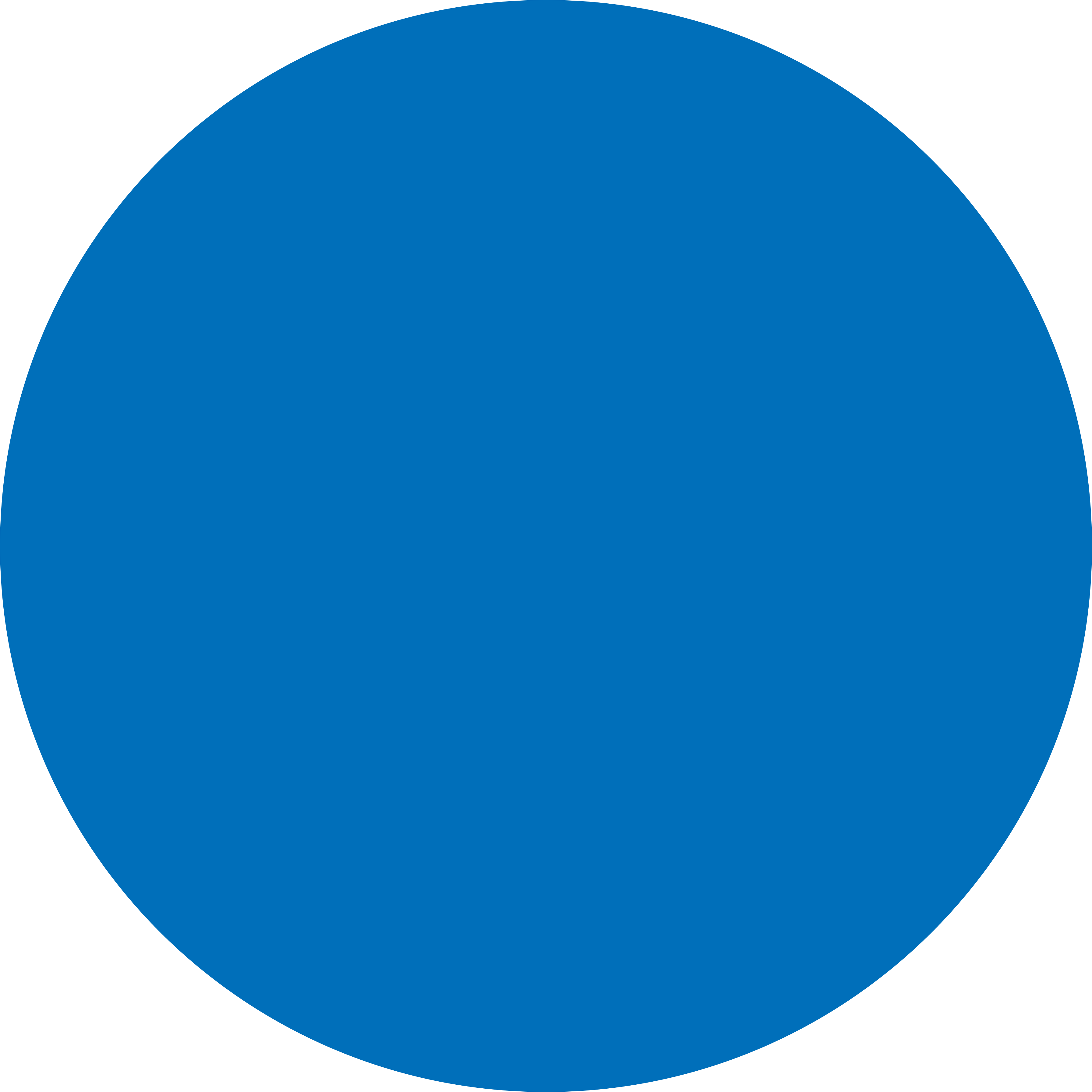 визначається ГУ за адресою, зазначеною у Декларації
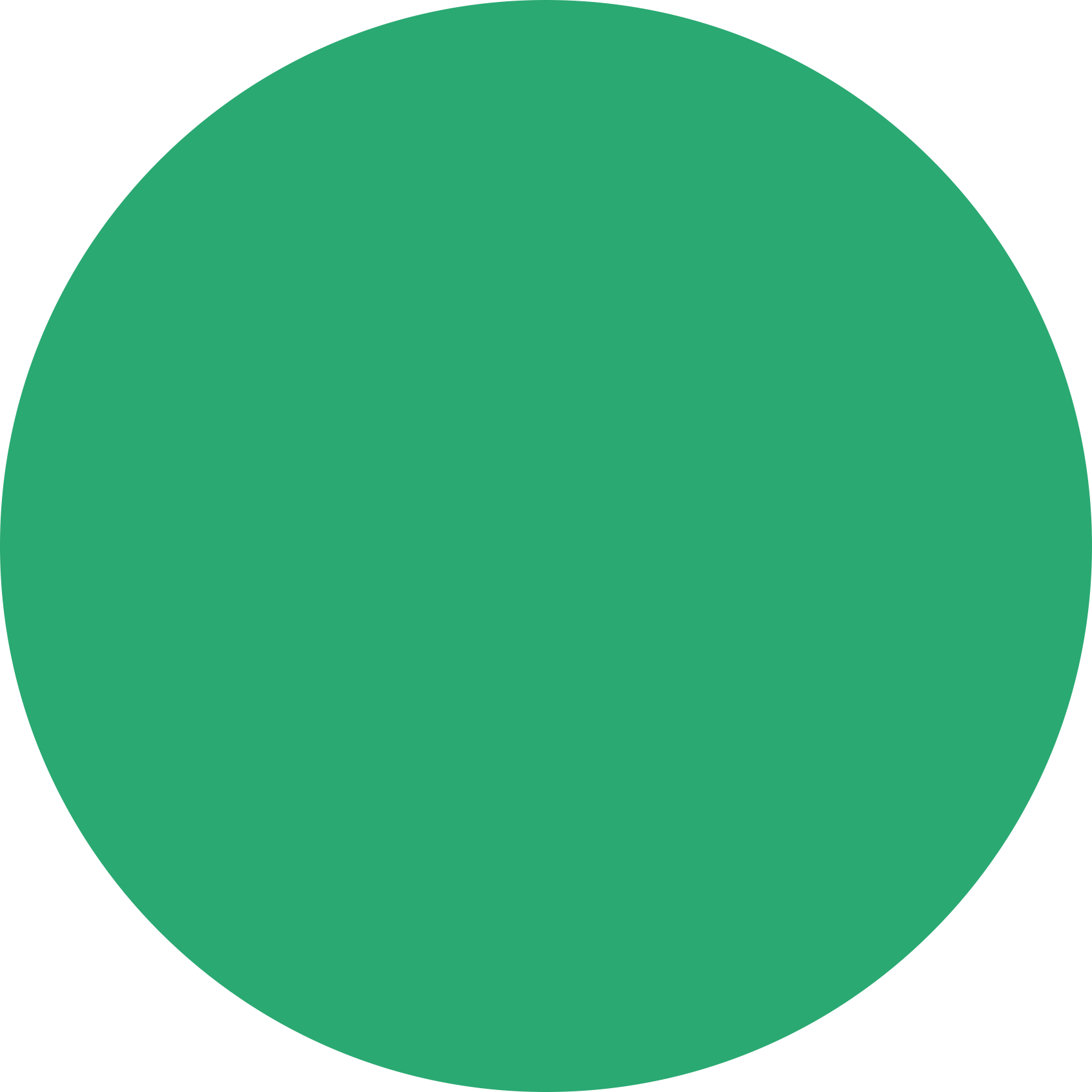 до 01.09.2022
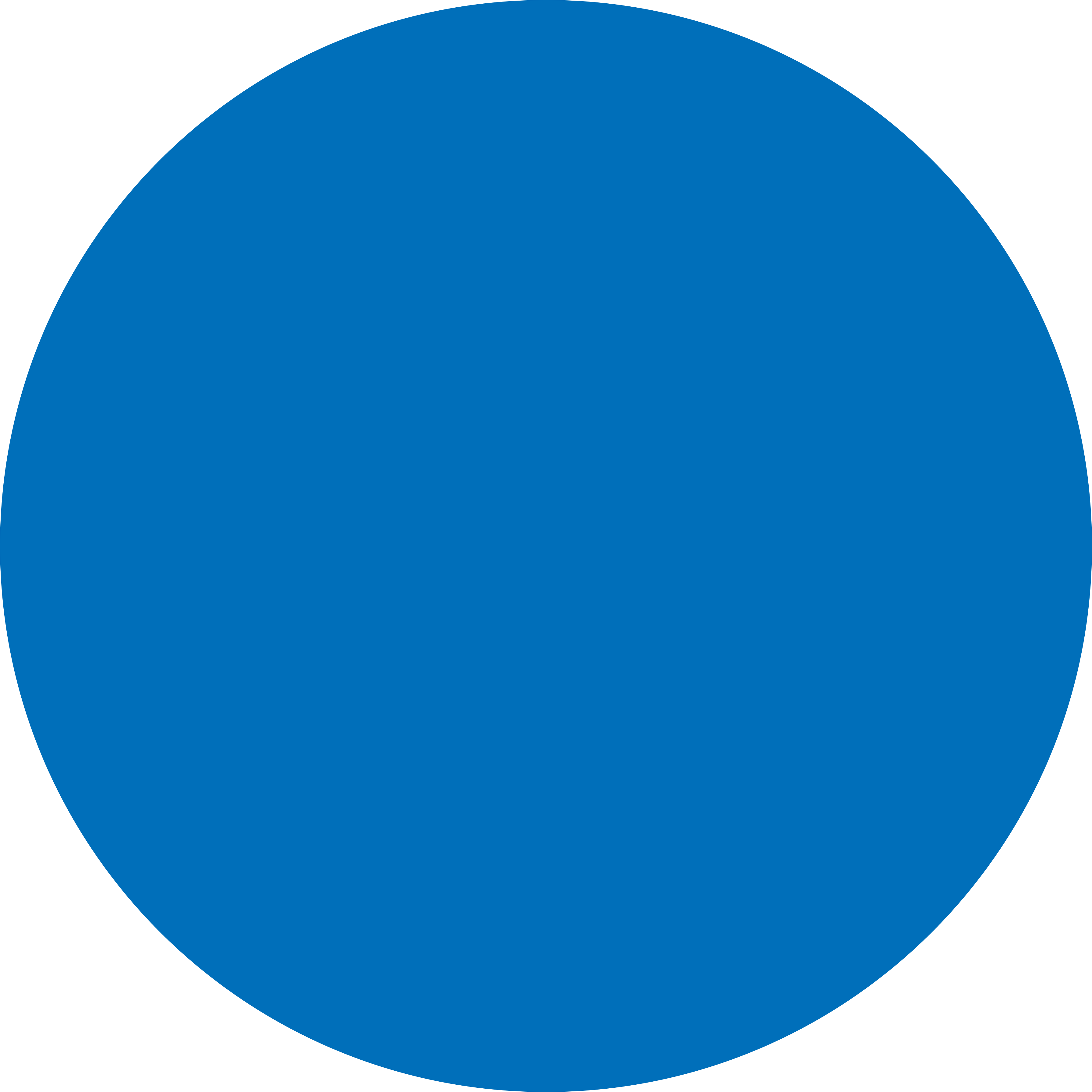 автоматично відкривається ІКП та відображаються реквізити на сплату суми збору в Електронному кабінеті
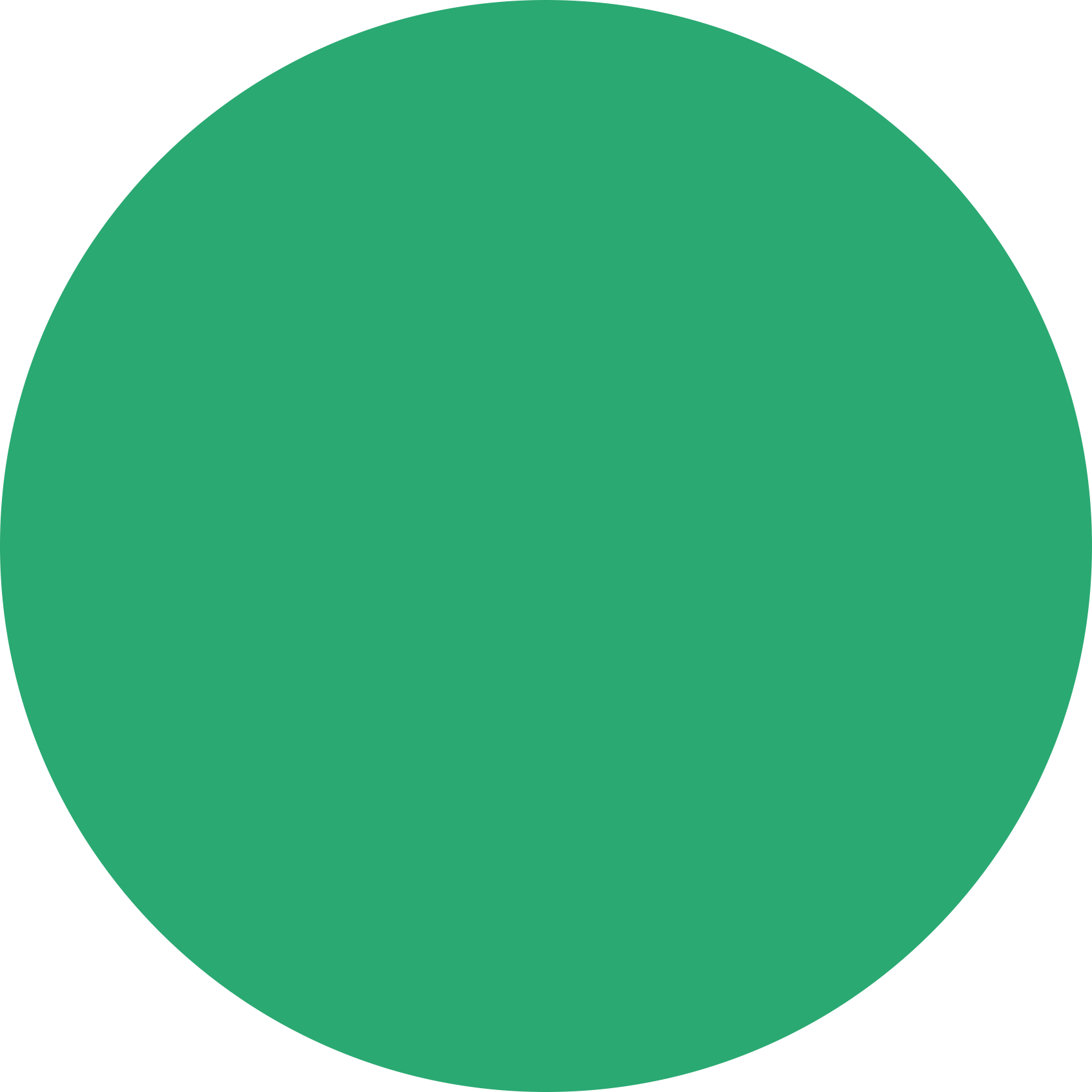 при поданні декларації «Звітна нова» - попередньо подані декларації отримують статус «анульована»
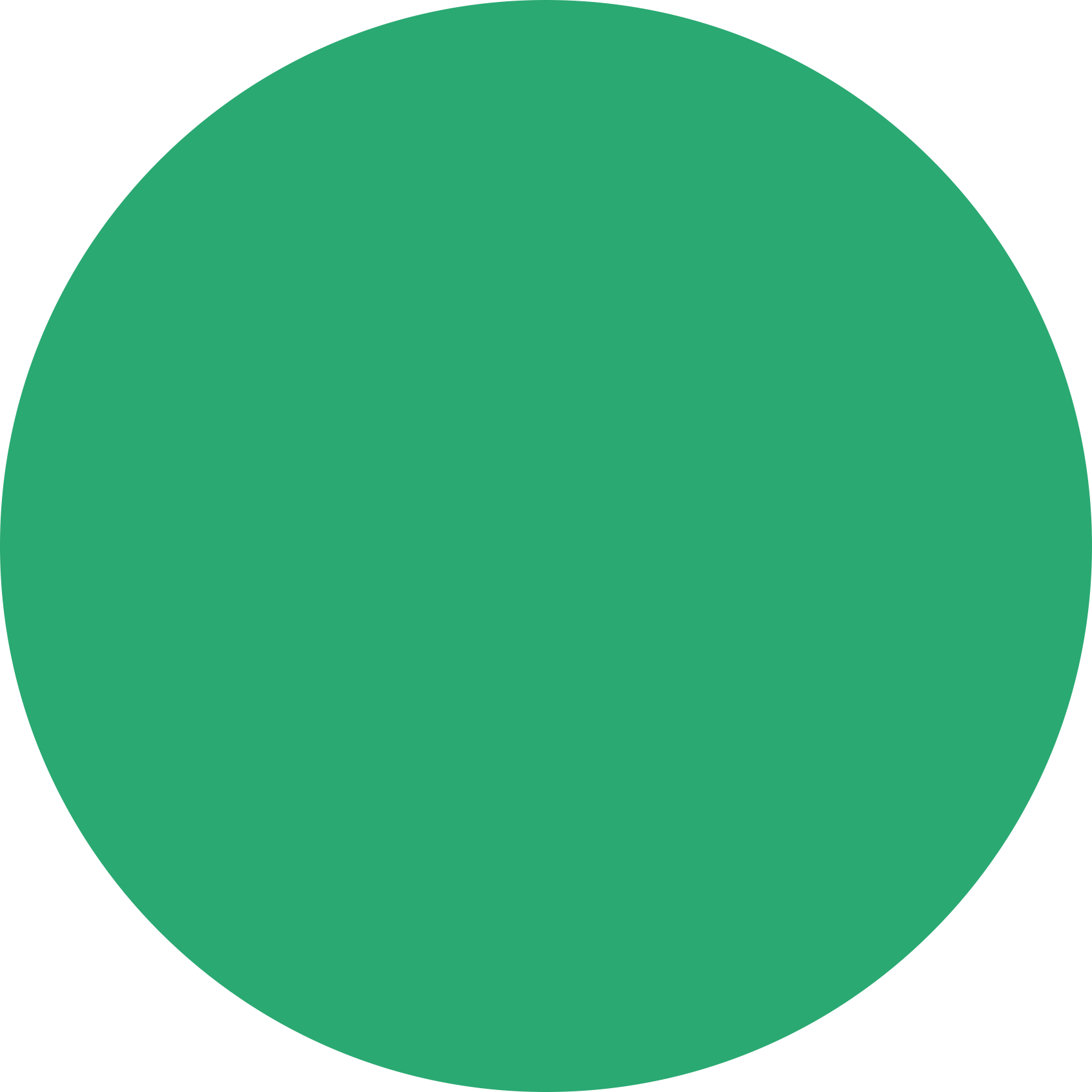 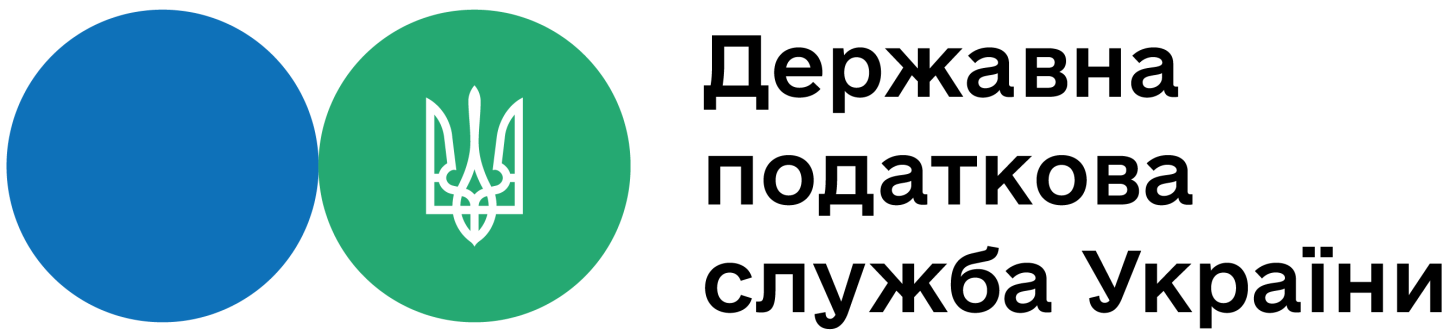 Прийняття уточнюючої Декларації
ПРИ ДОДАТКОВОМУ РОЗМІЩЕННІ КОШТІВ НА РАХУНКУ ЗІ СПЕЦІАЛЬНИМ РЕЖИМОМ ВИКОРИСТАННЯ
відсутність раніше поданого уточнюючого розрахунку з таких же підстав
наявність діючої звітної/звітної нової Декларації
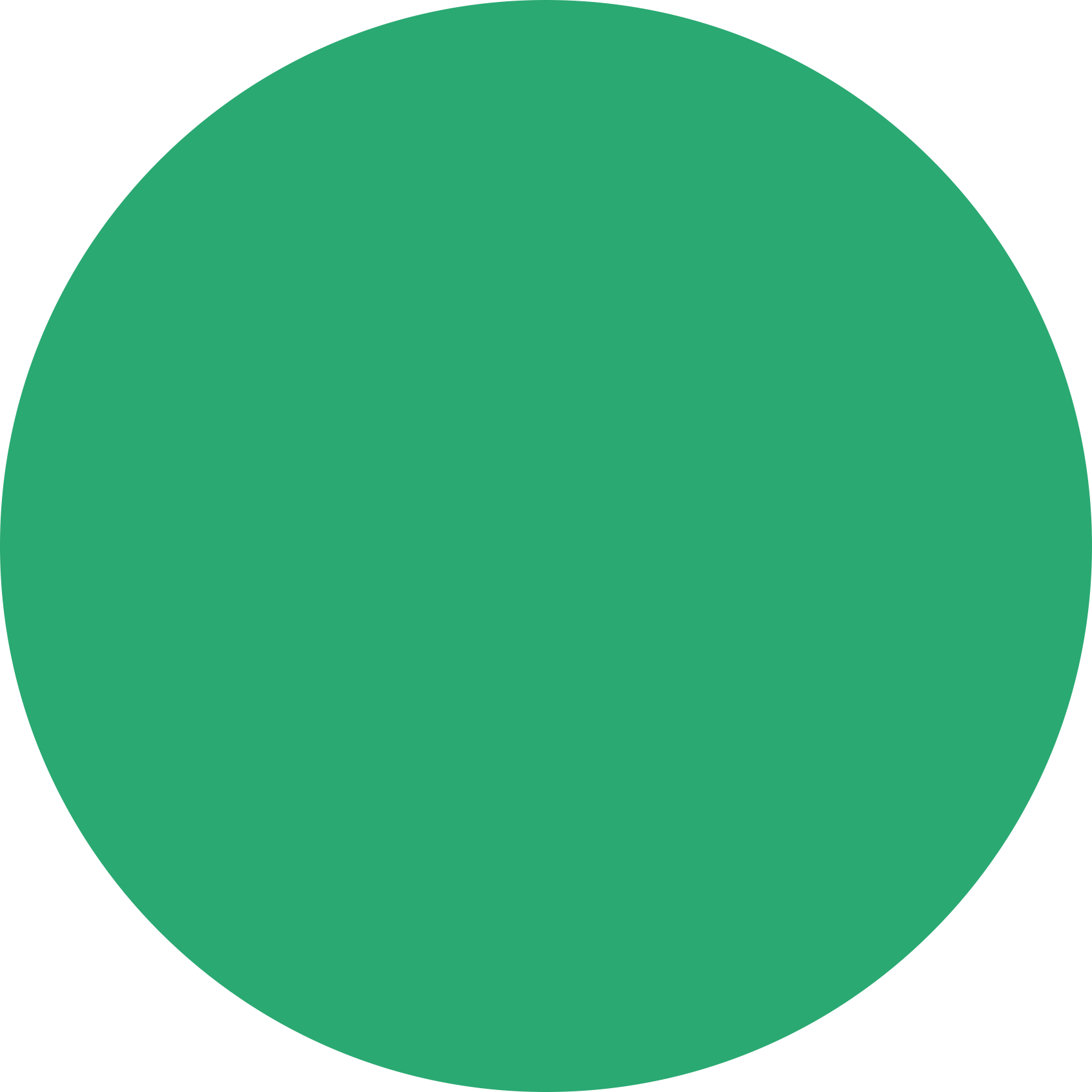 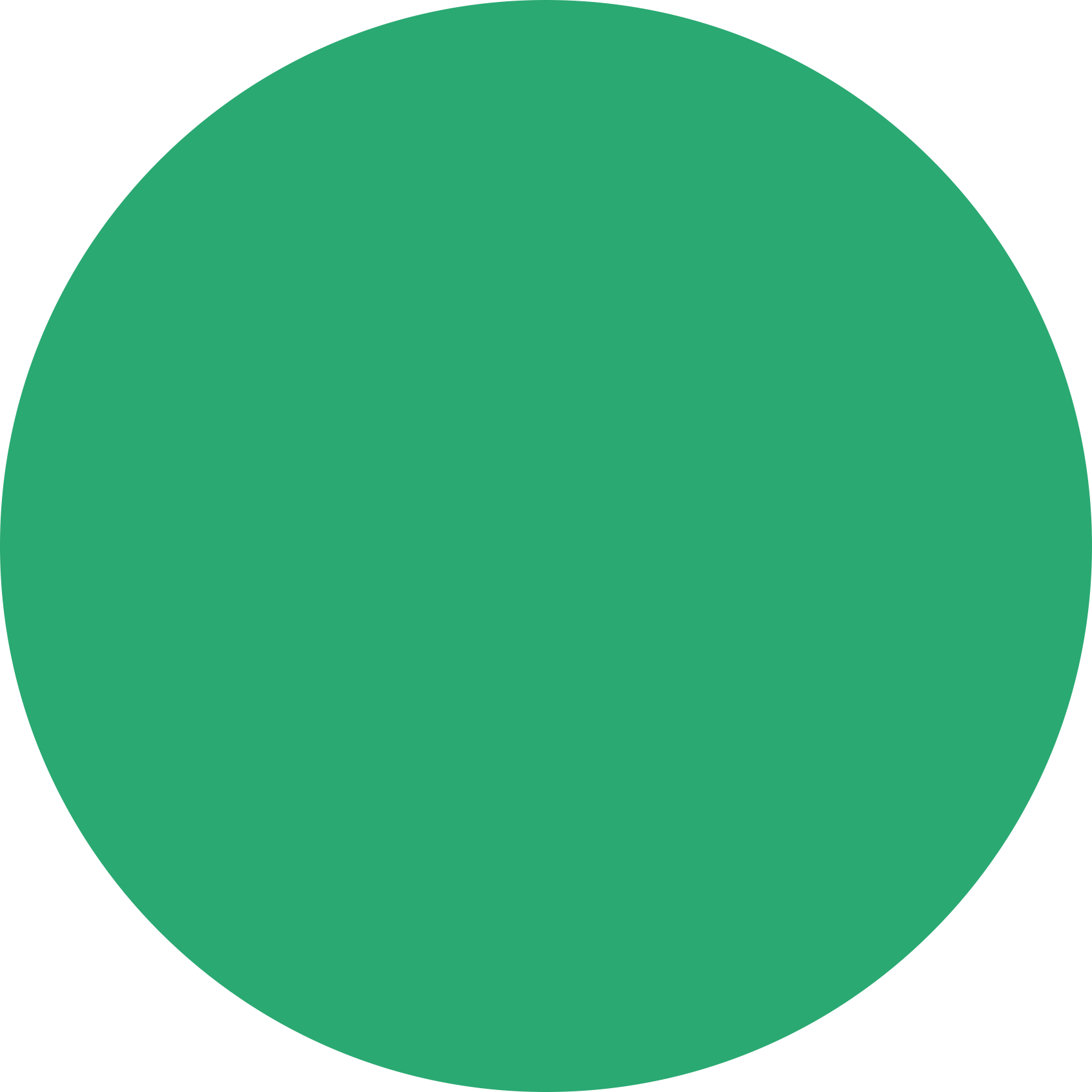 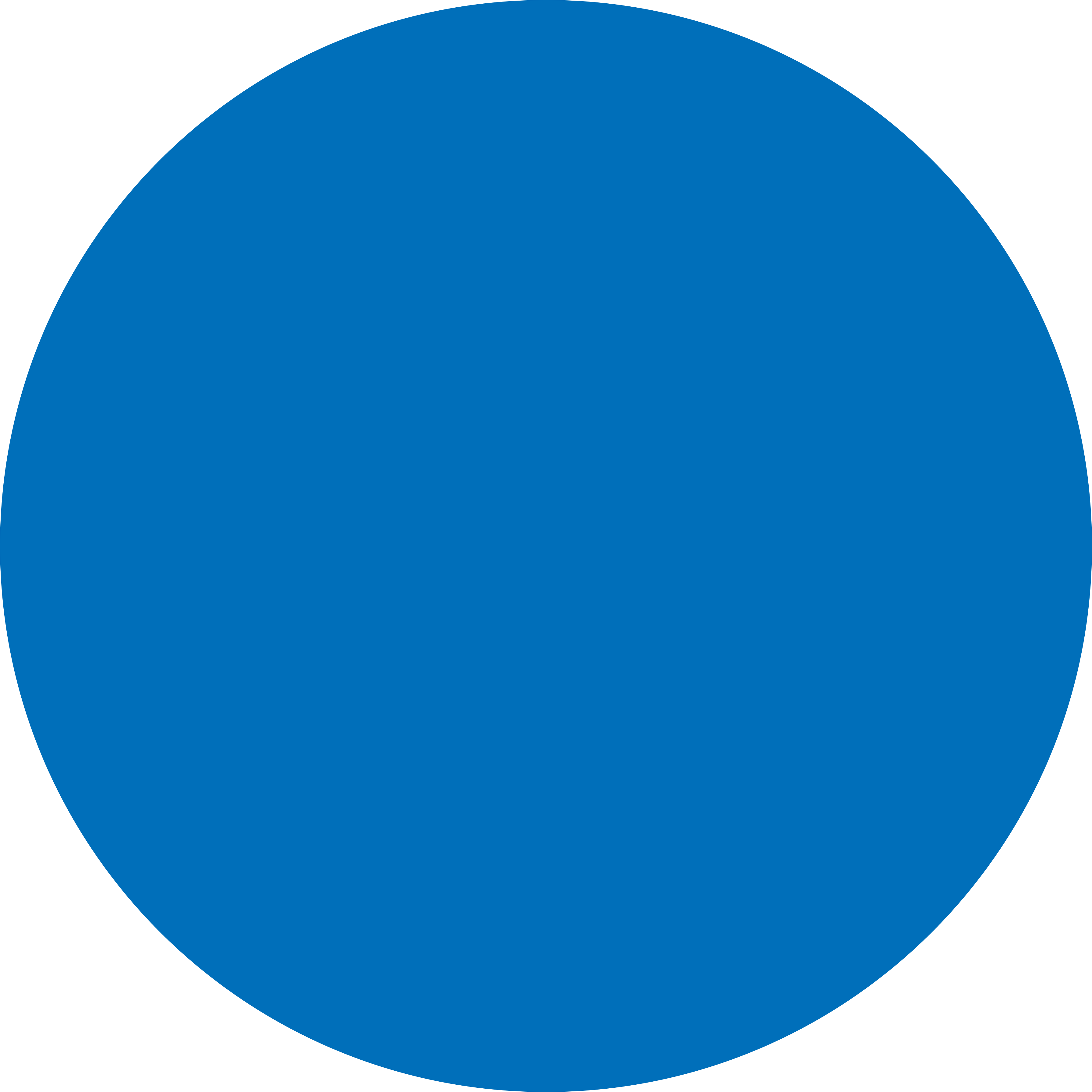 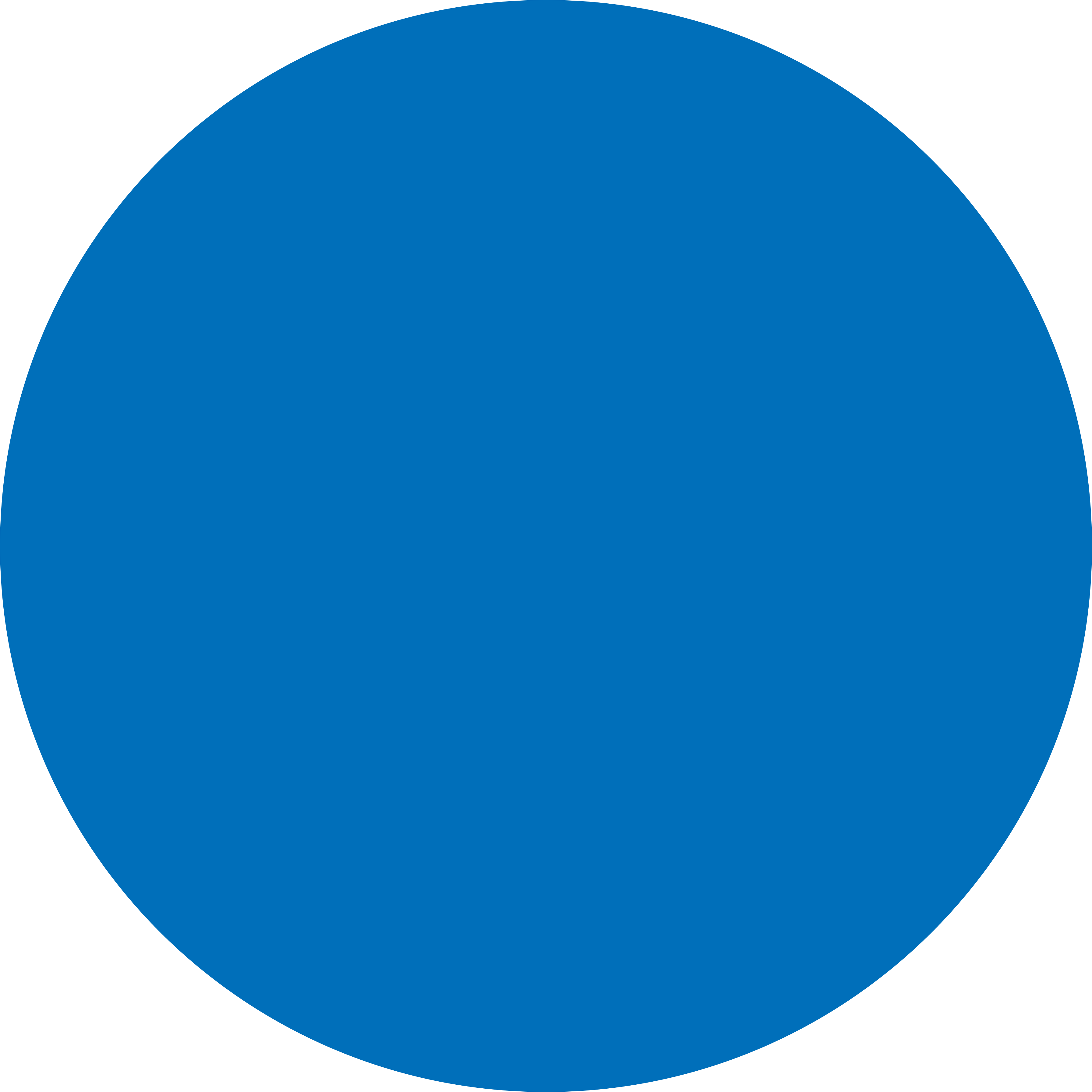 контроль збільшення суми в розділі 3  гр.12 Декларації
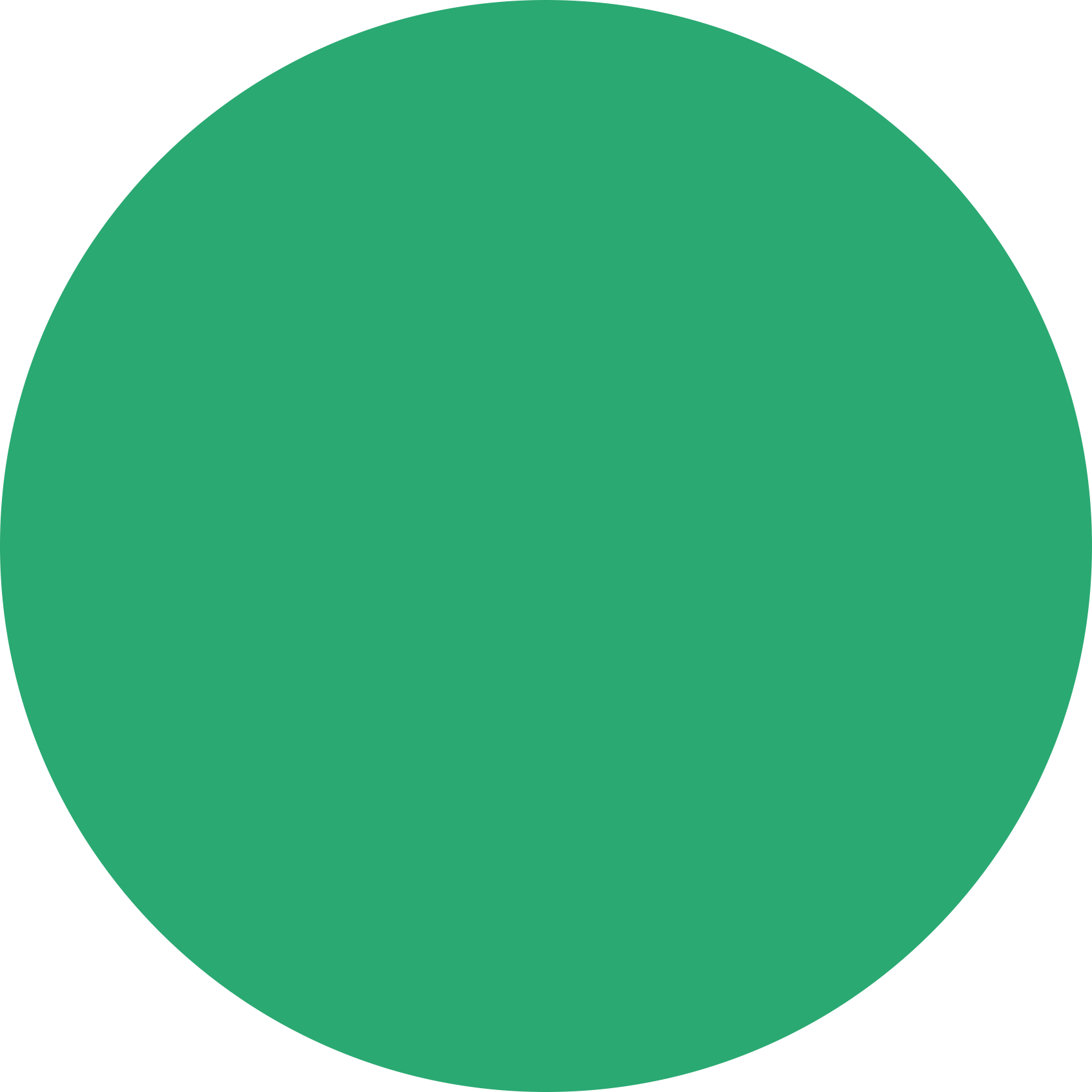 до 01.09.2022
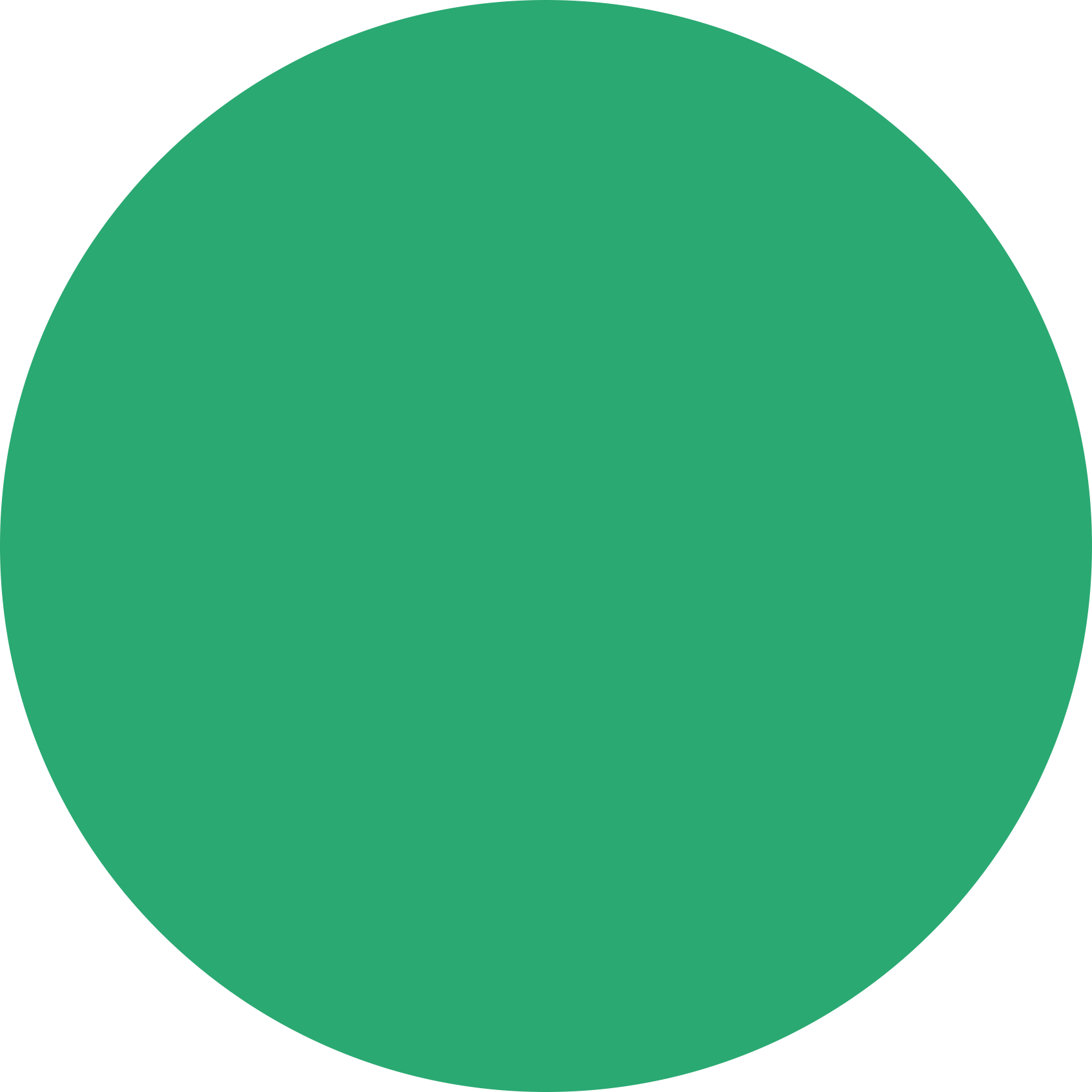 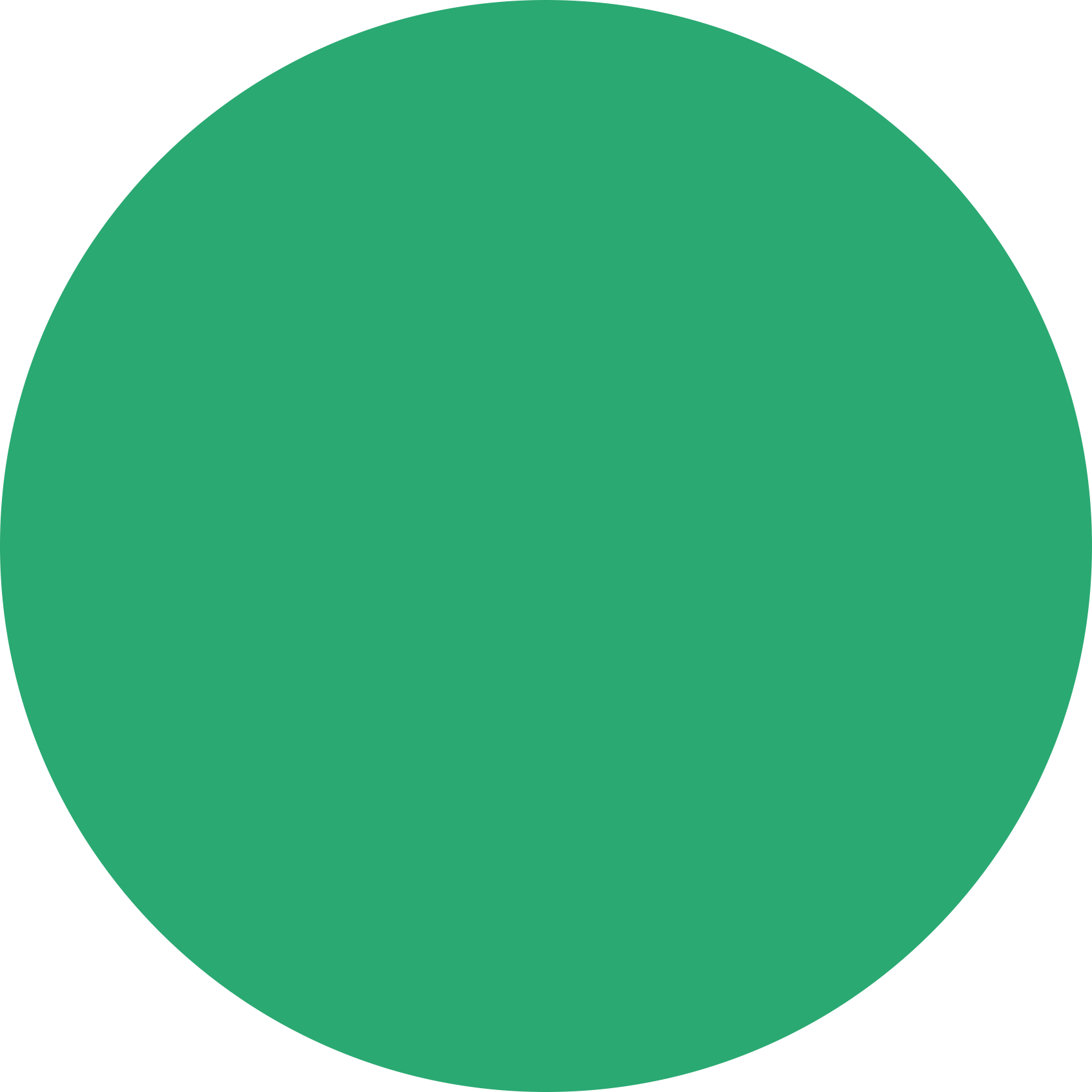 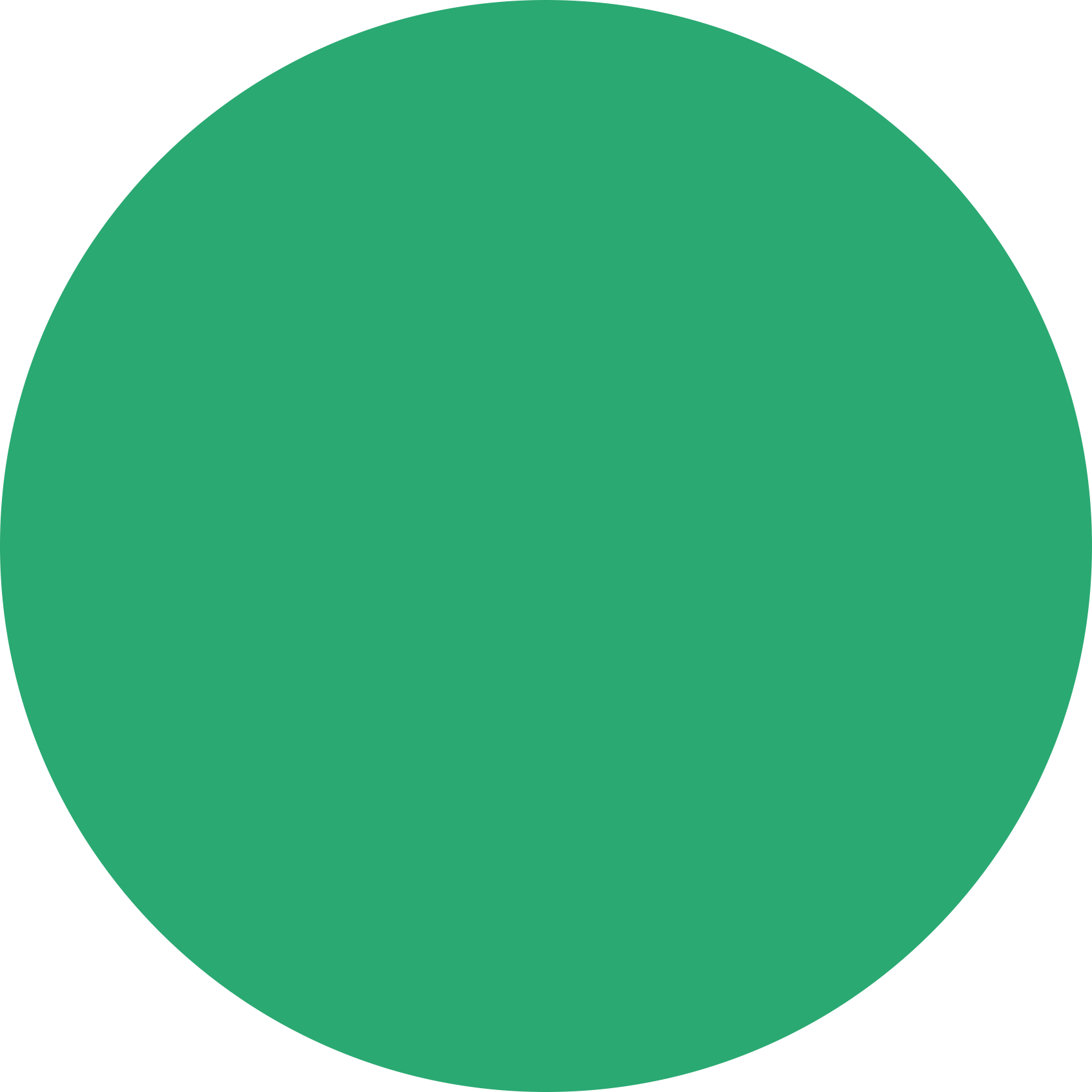 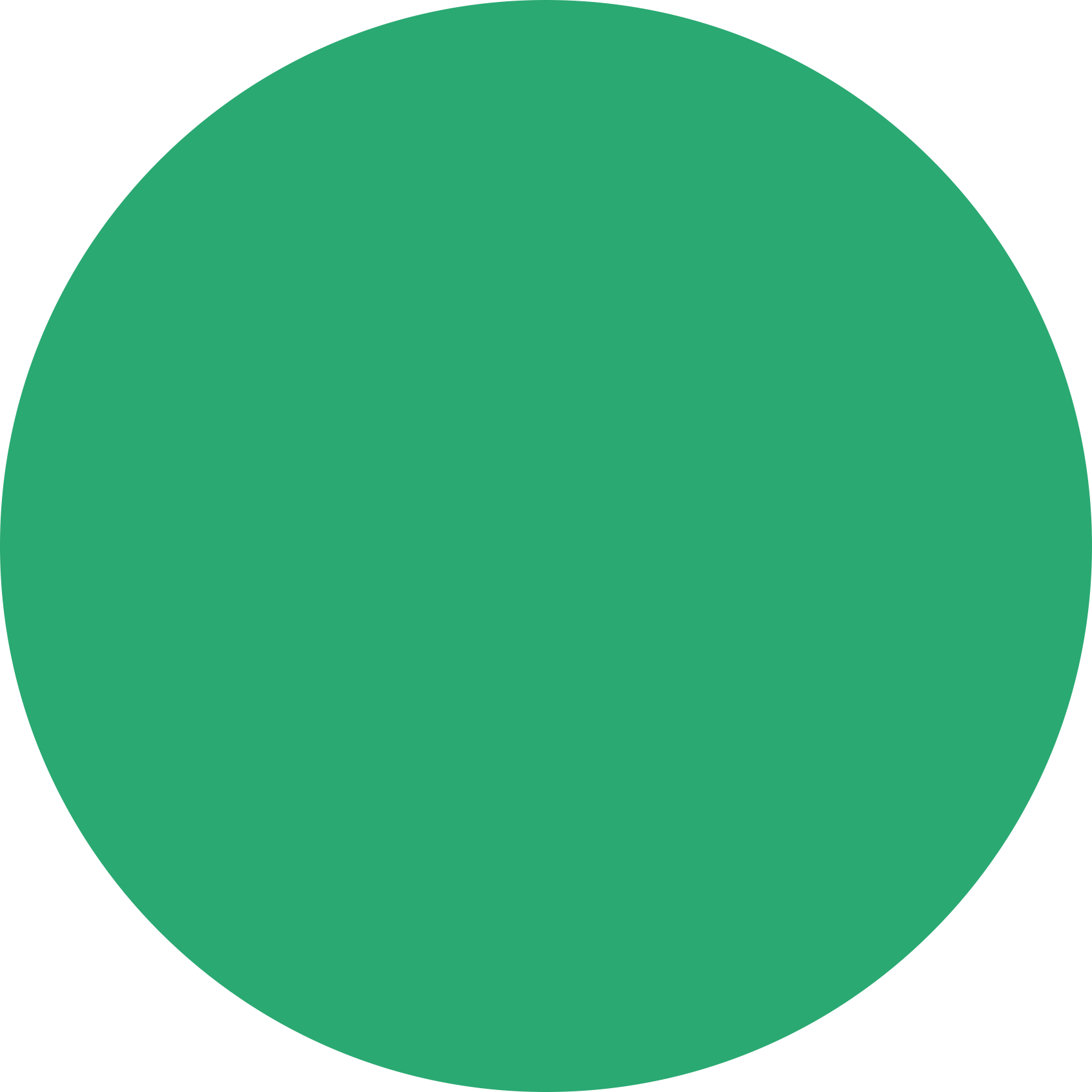 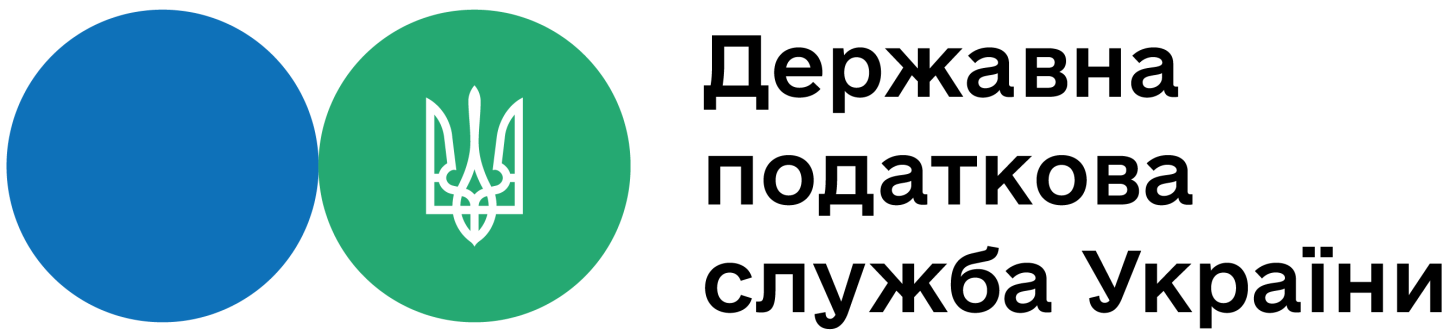 Прийняття уточнюючої Декларації
НА ПІДСТАВІ ОТРИМАНОГО ВІД КОНТРОЛЮЮЧОГО ОРГАНУ ПОВІДОМЛЕННЯ
наявність діючої звітної/звітної нової Декларації
наявність Повідомлення та його номера у відповідному полі Декларації
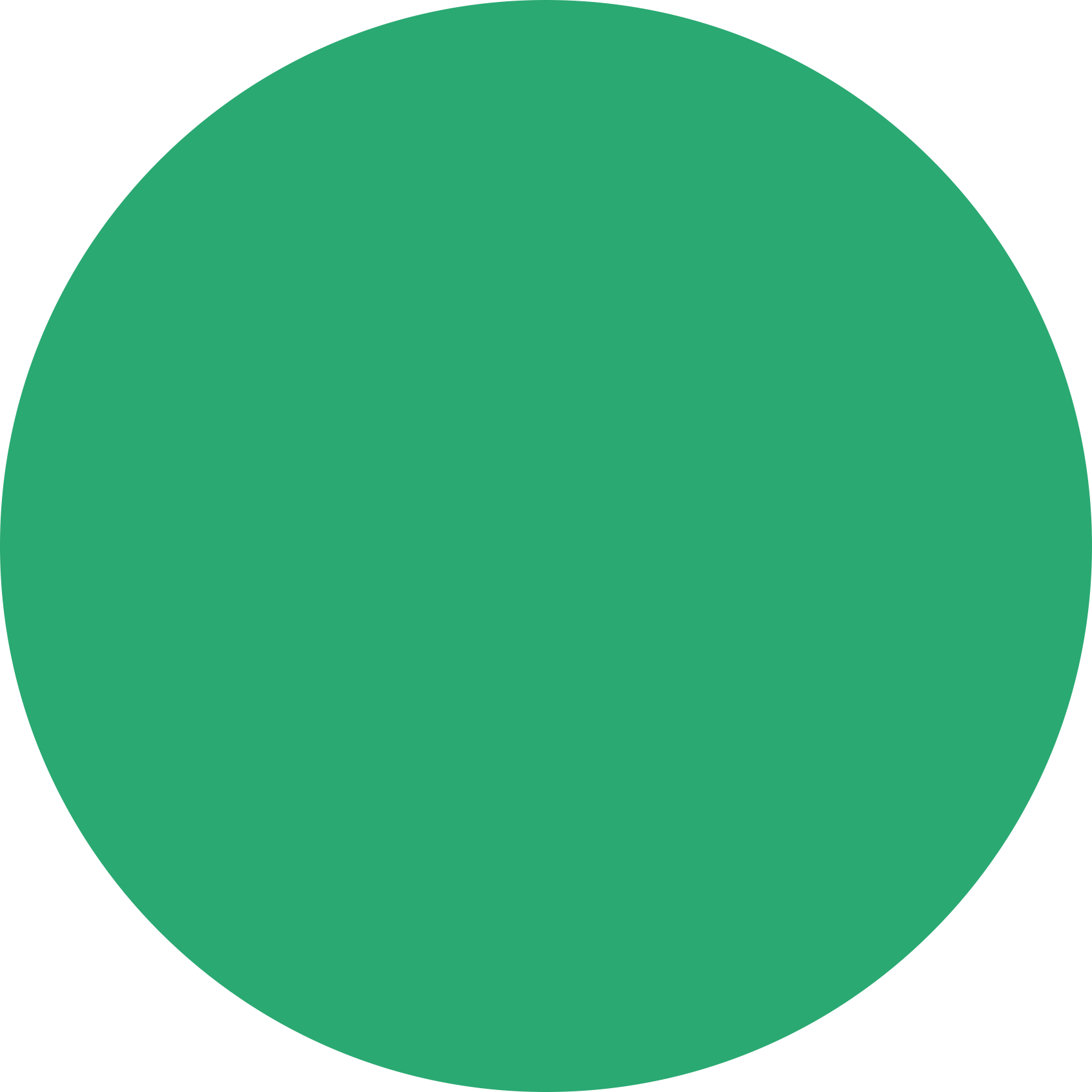 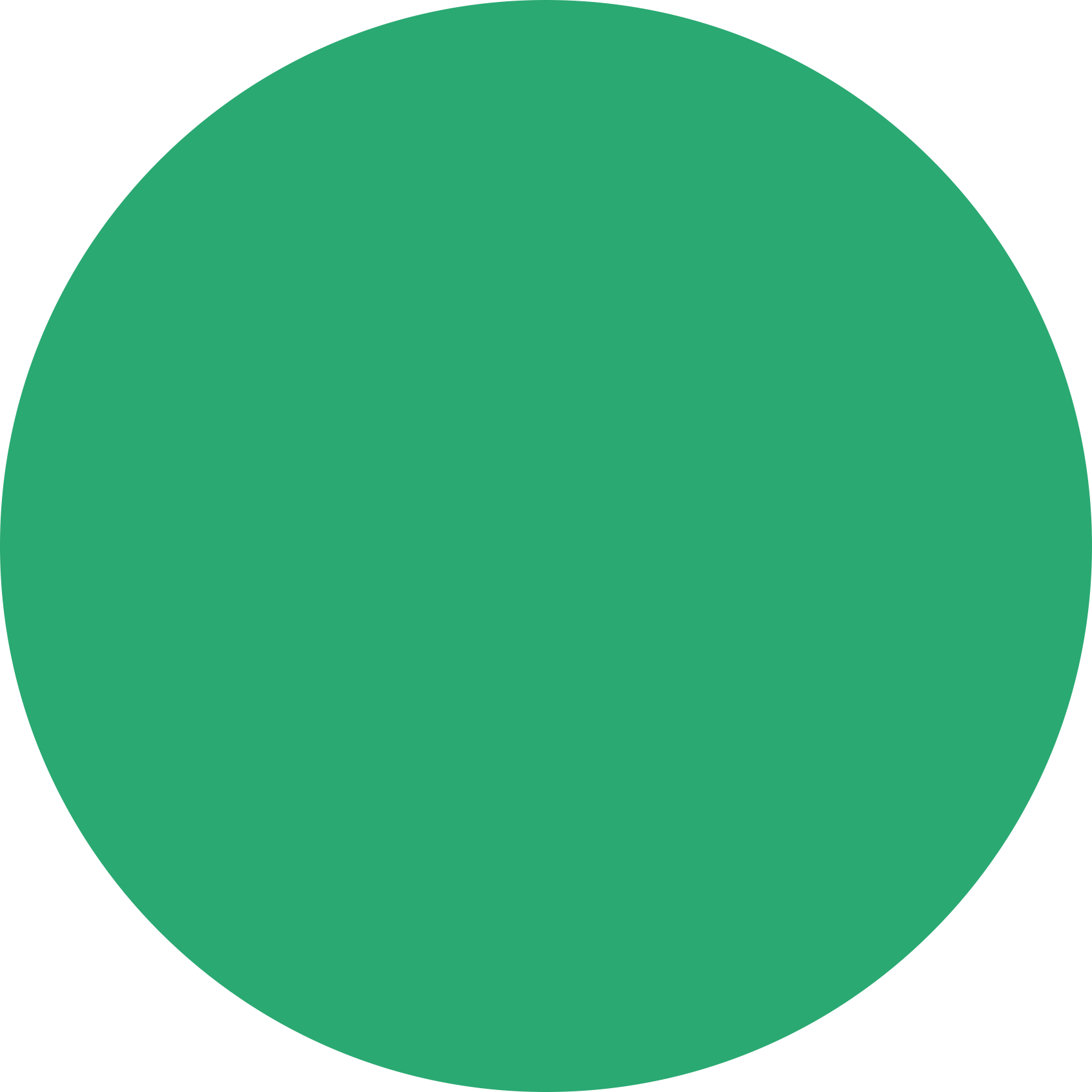 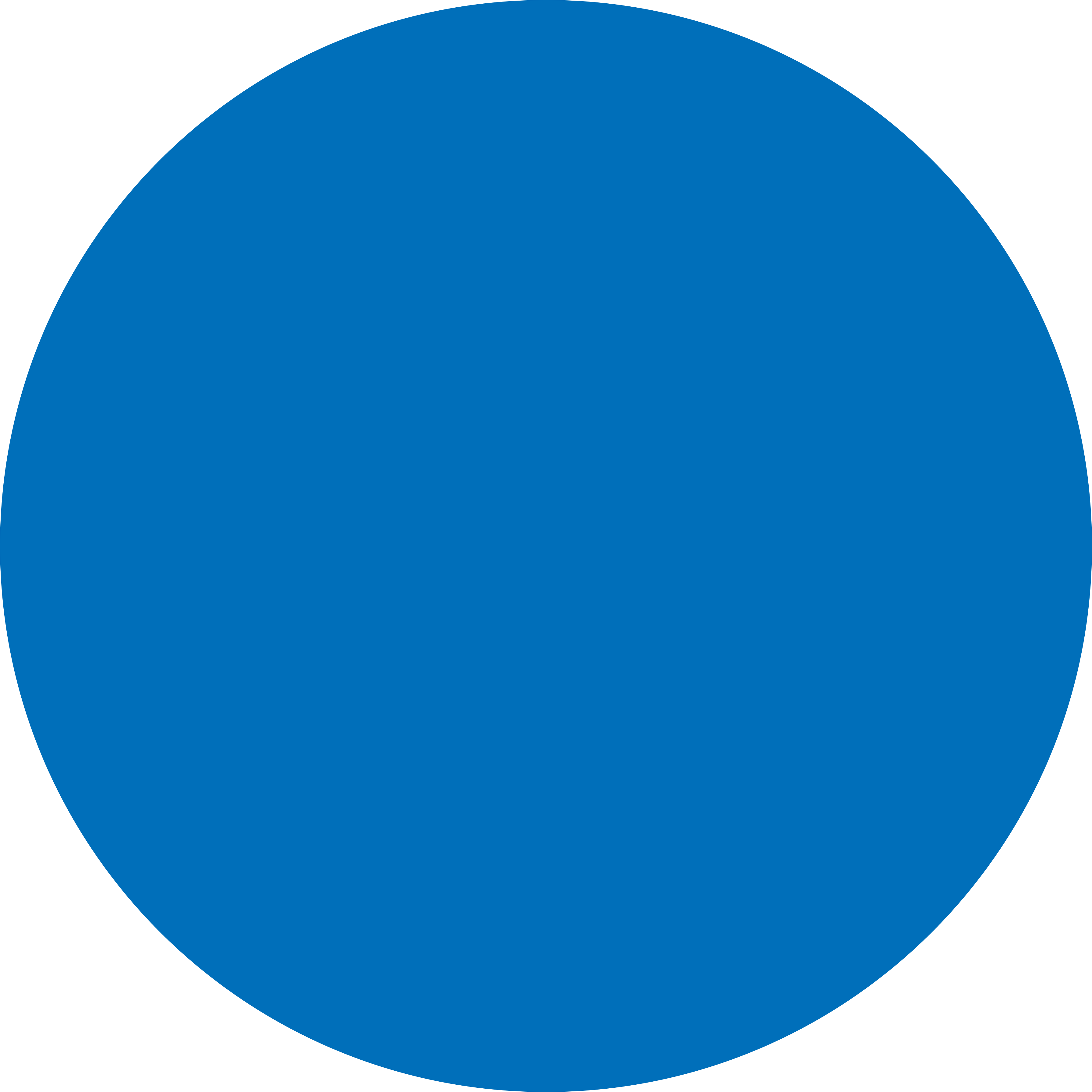 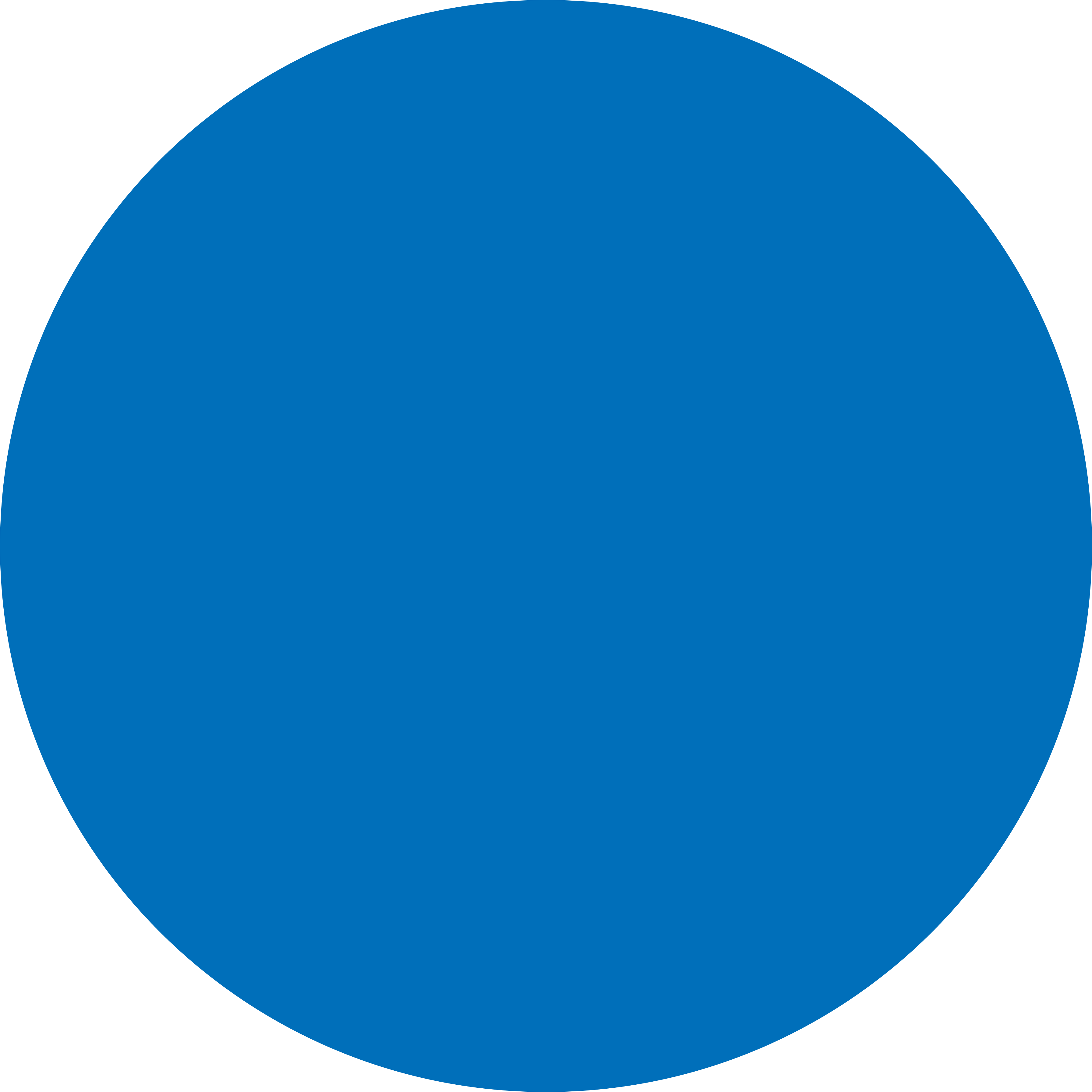 КОНТРОЛІ
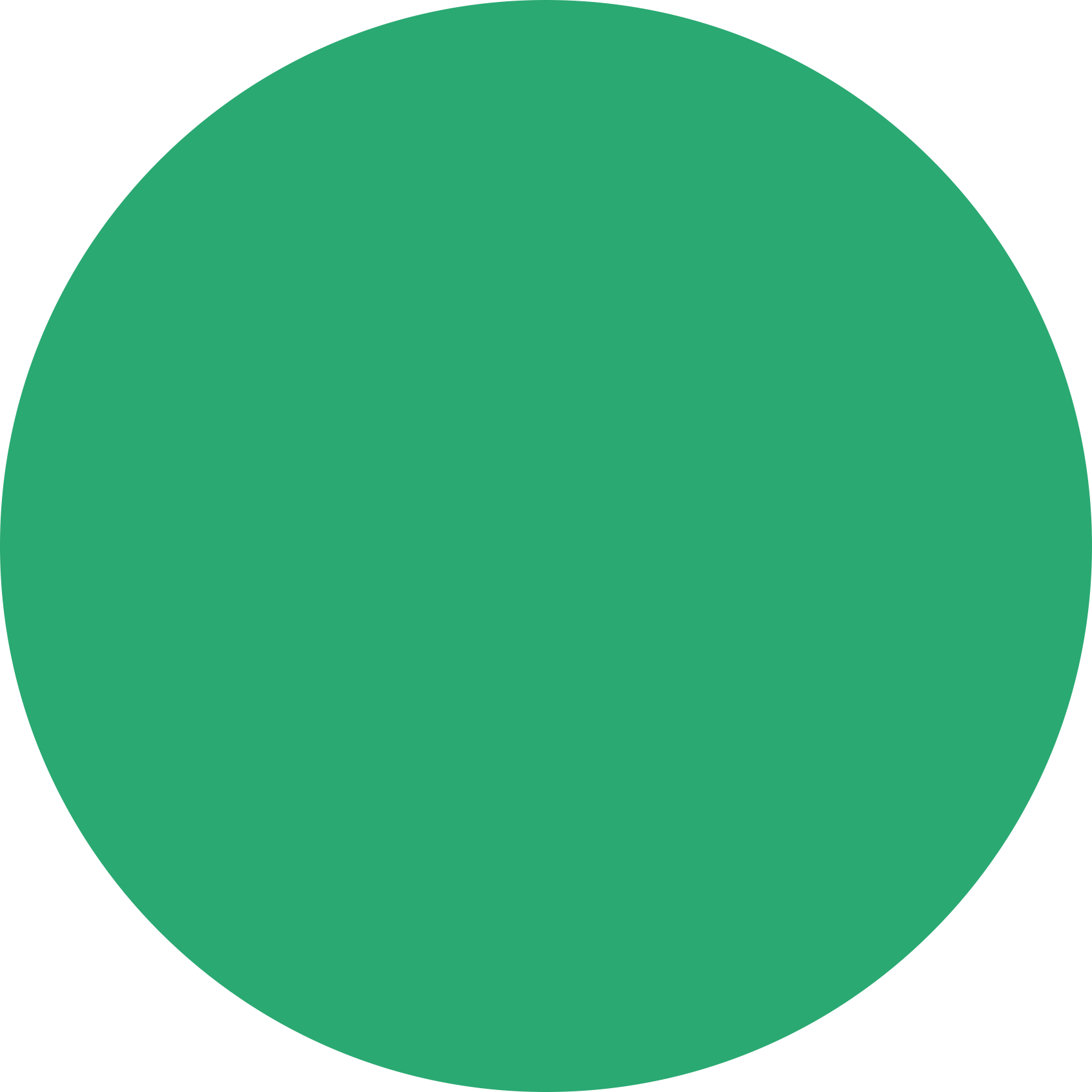 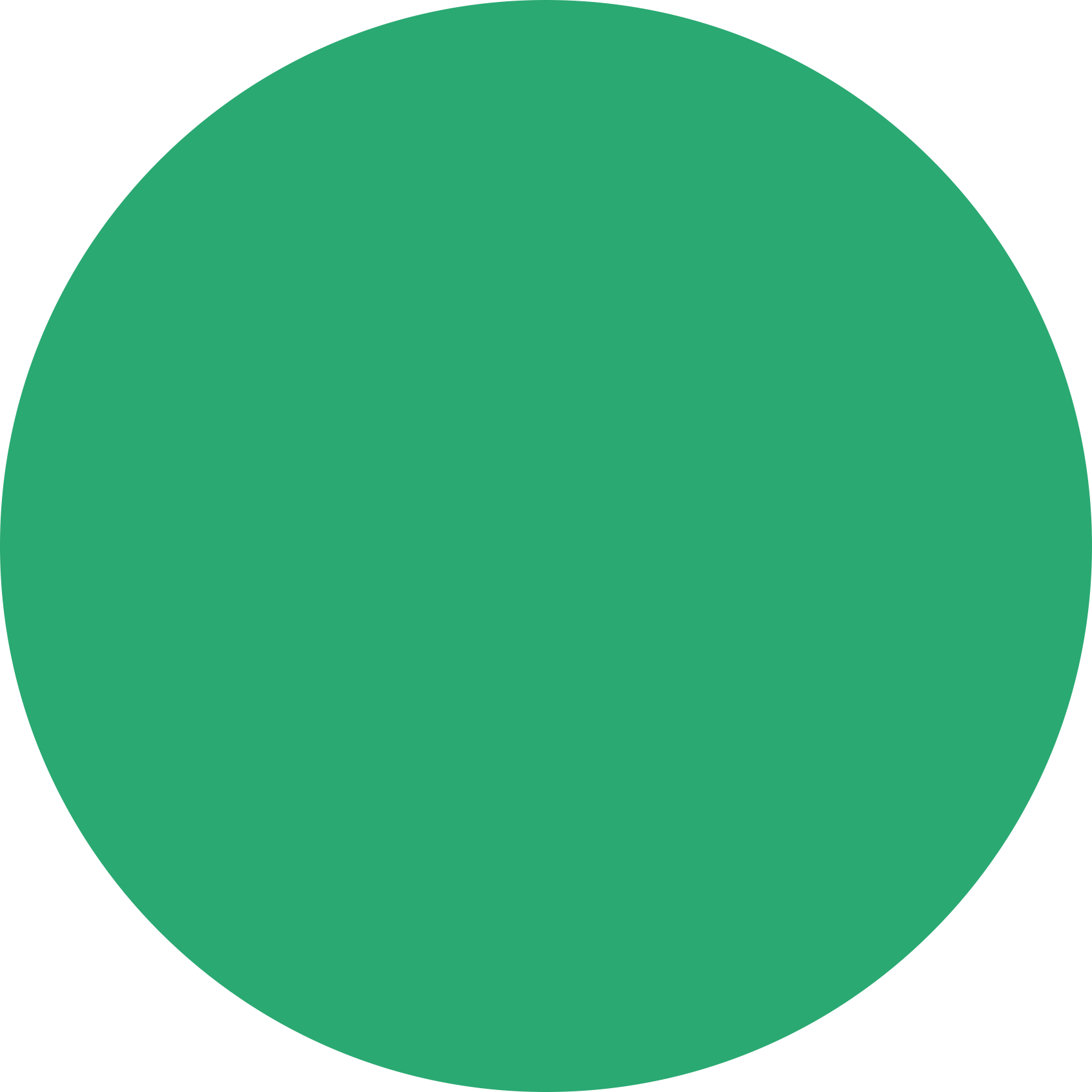 при наявності недоплати суми збору:

перевірка дати отримання платником Повідомлення 
перевірка сплати визначеної у Повідомленні суми протягом 10 днів
при відсутності недоплати у Повідомленні:

контроль терміну подання 20 днів з дати вручення Повідомлення
звірка відповідності суми збору
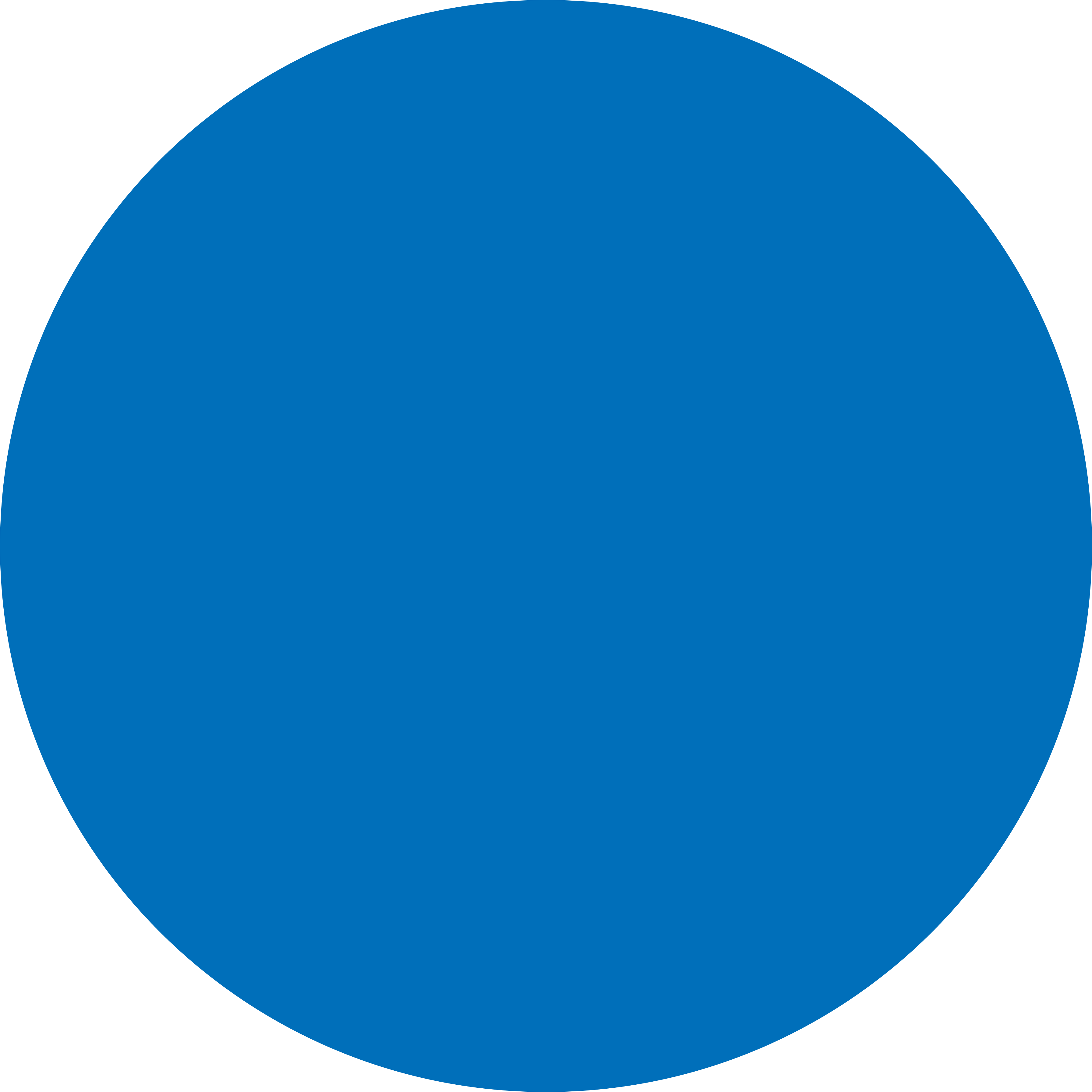 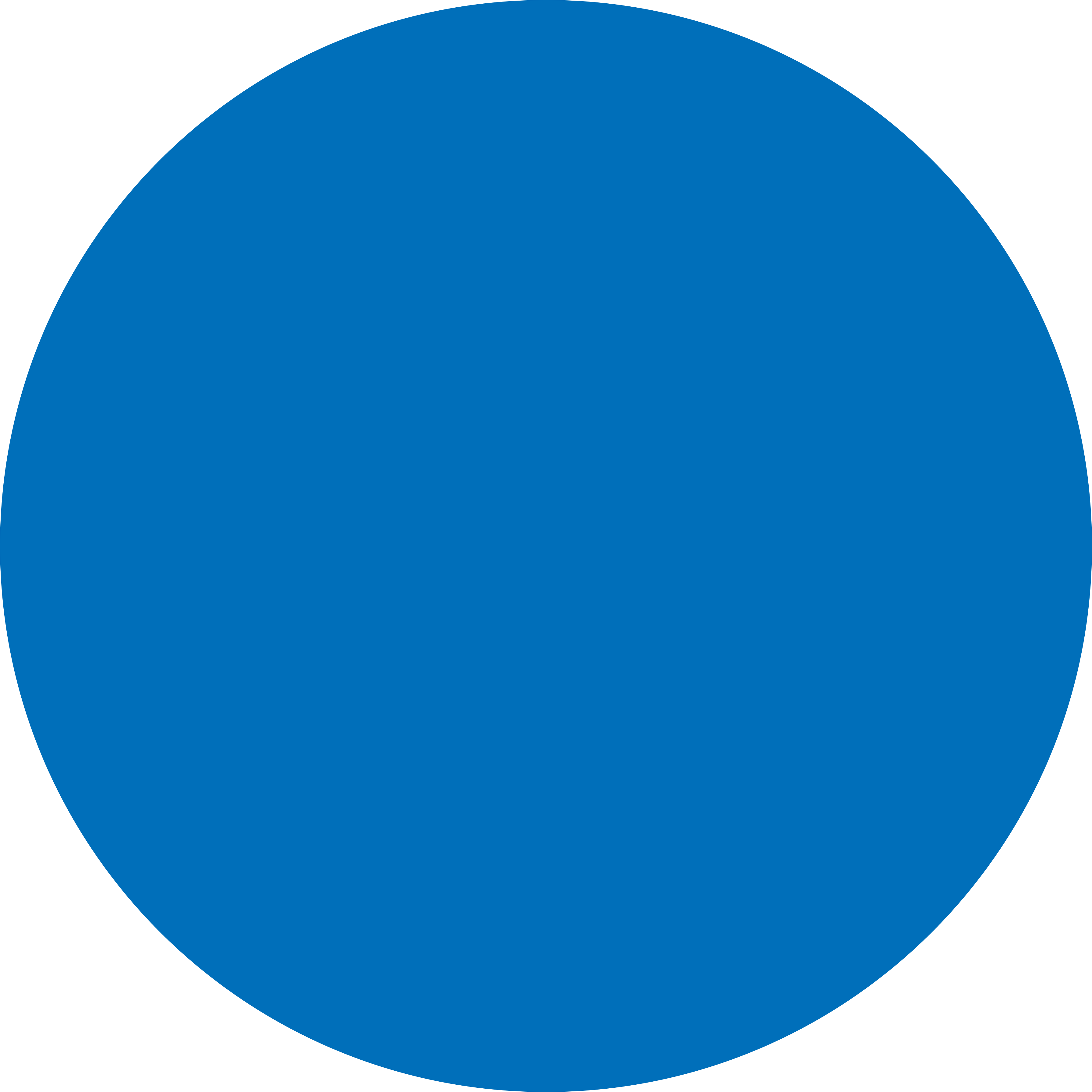 до/після  01.09.2022
Відображення в Електронному кабінеті результатів декларування
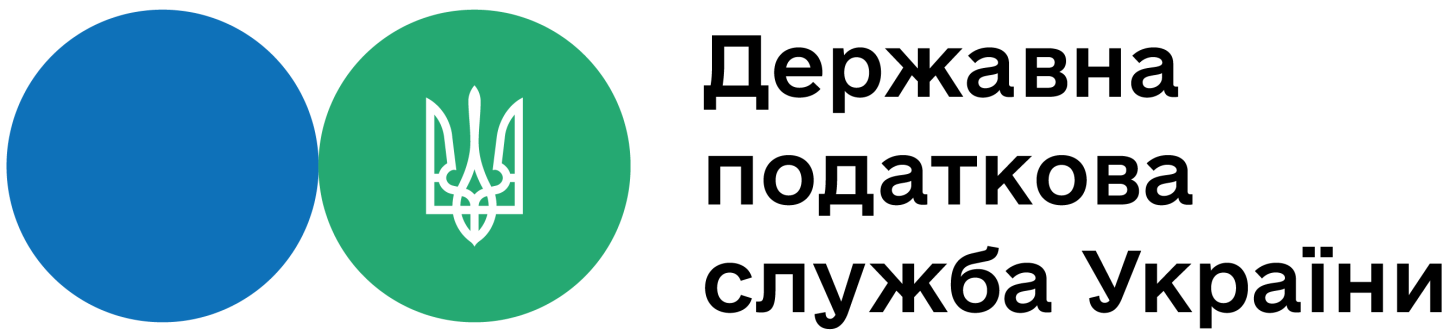 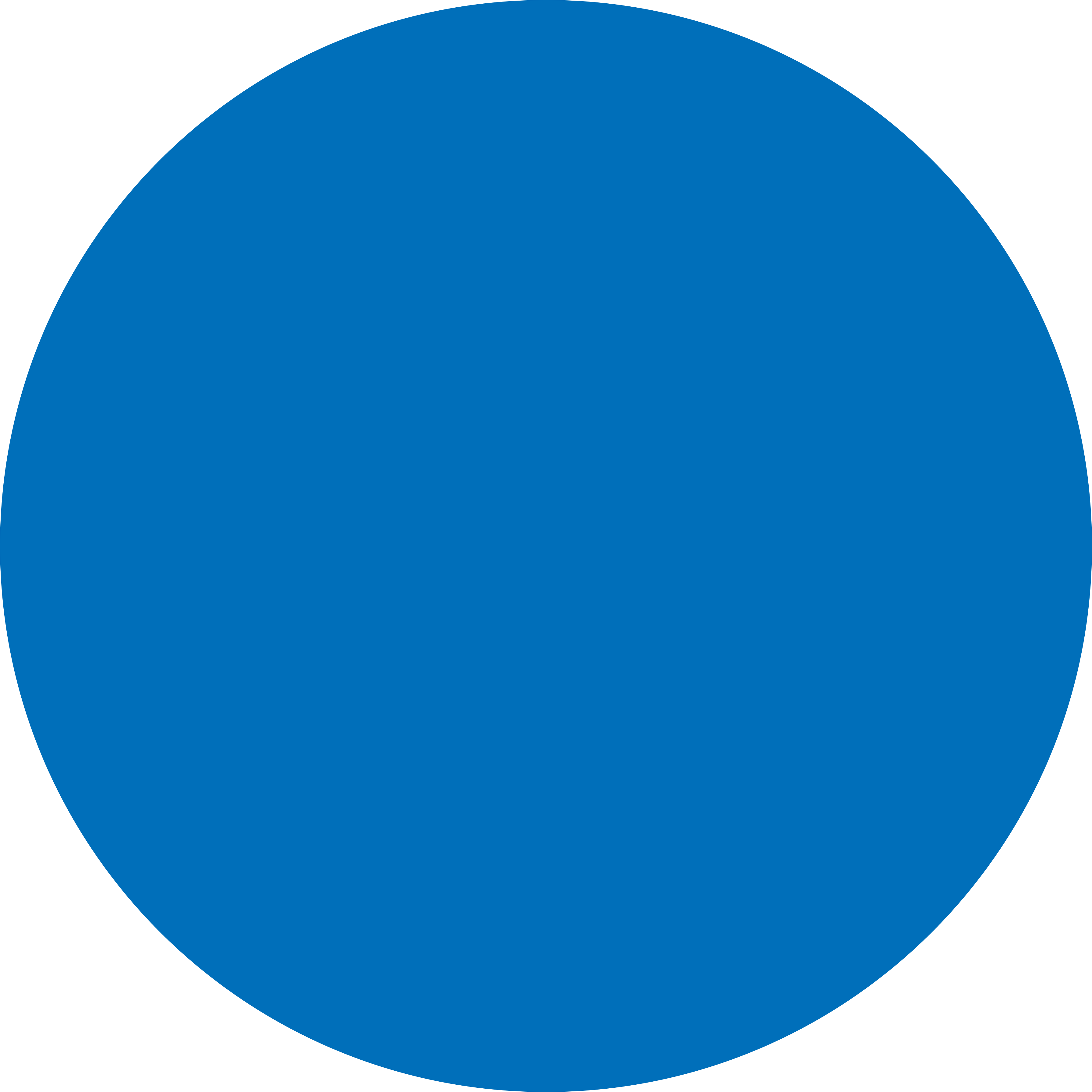 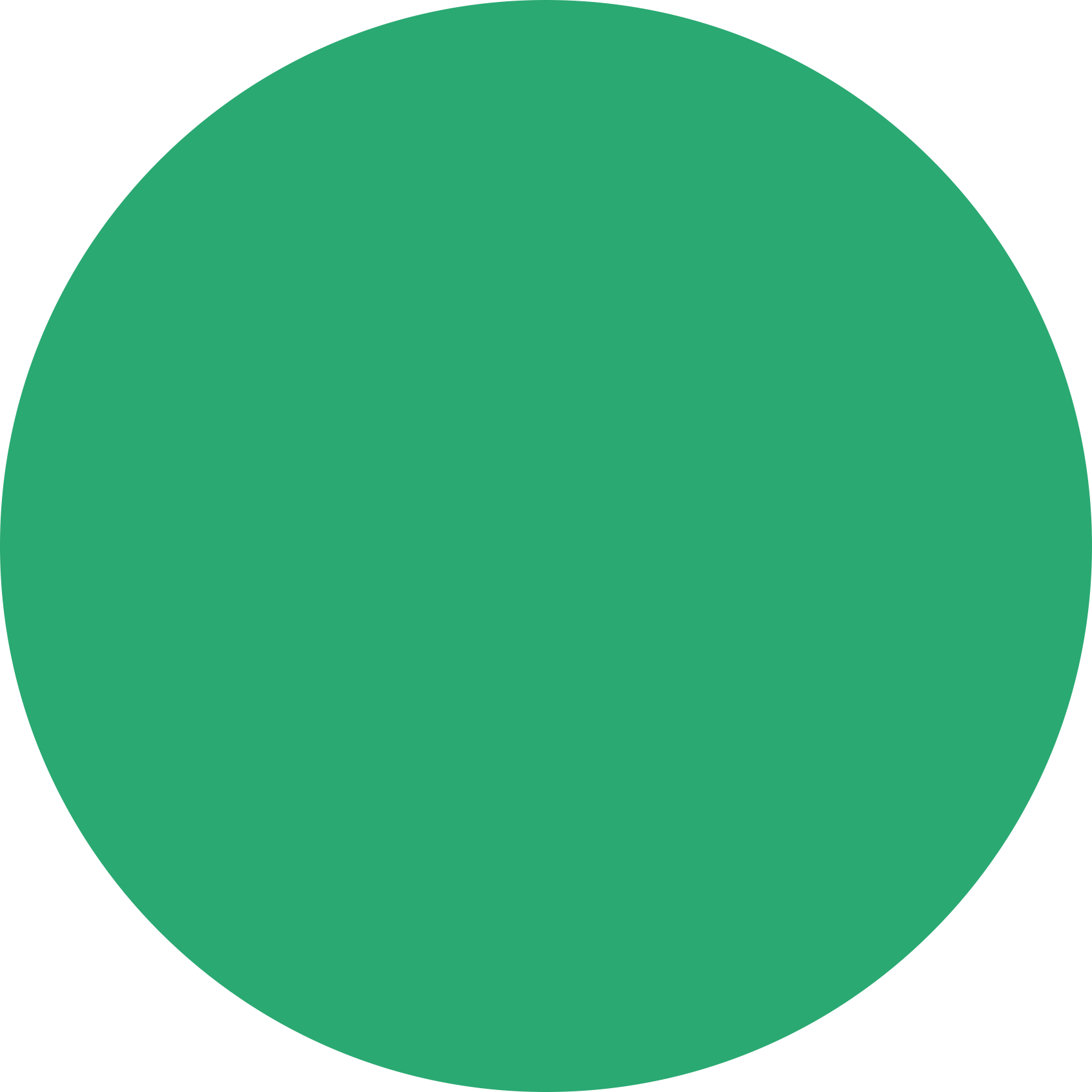 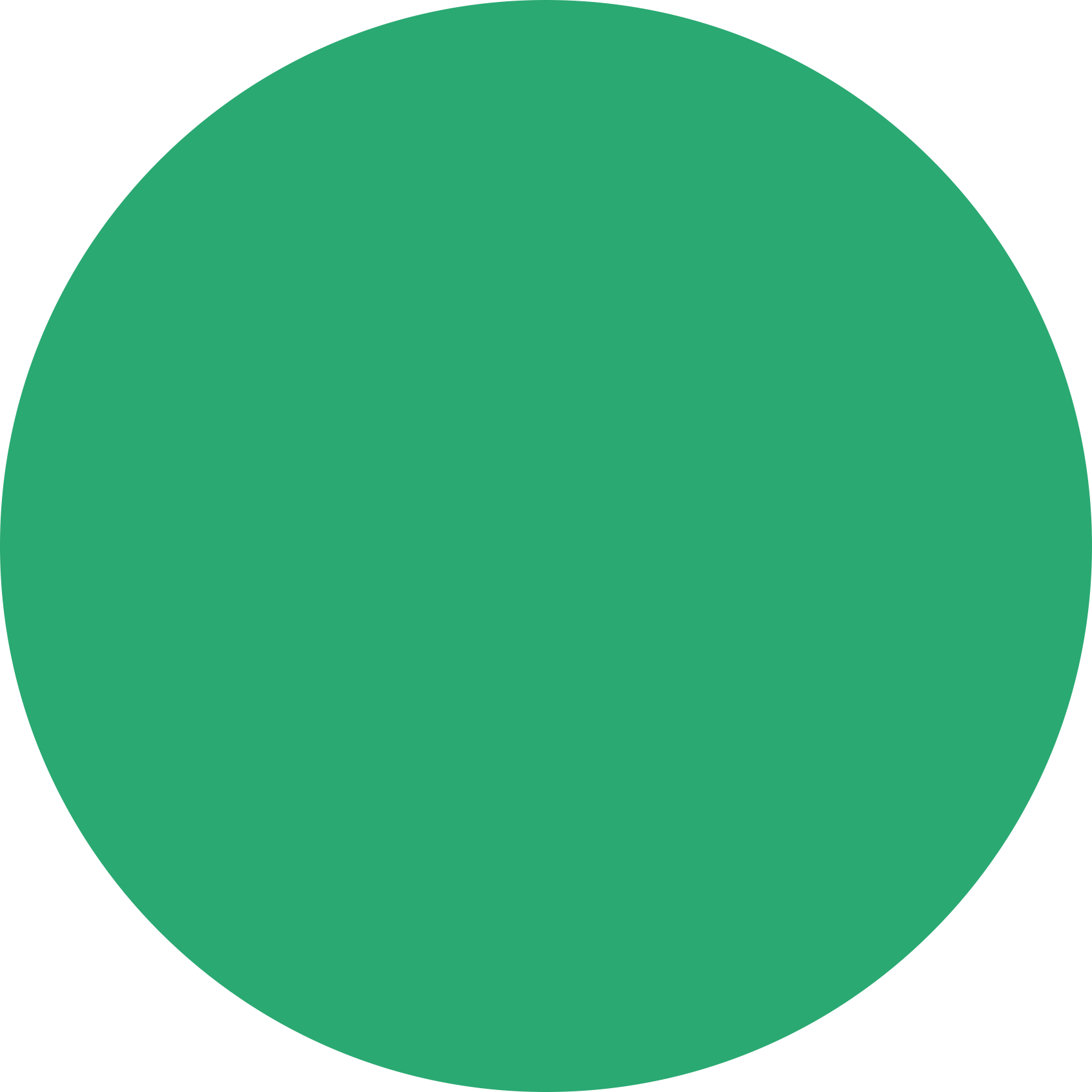 Декларація (звітна, звітна нова, уточнююча)
Результати обробки (квитанція 1, квитанція 2)
Повідомлення
Стан розрахунків з бюджетом
Інформаційні повідомлення (у разі встановлення невідповідності з даними ДРФО)
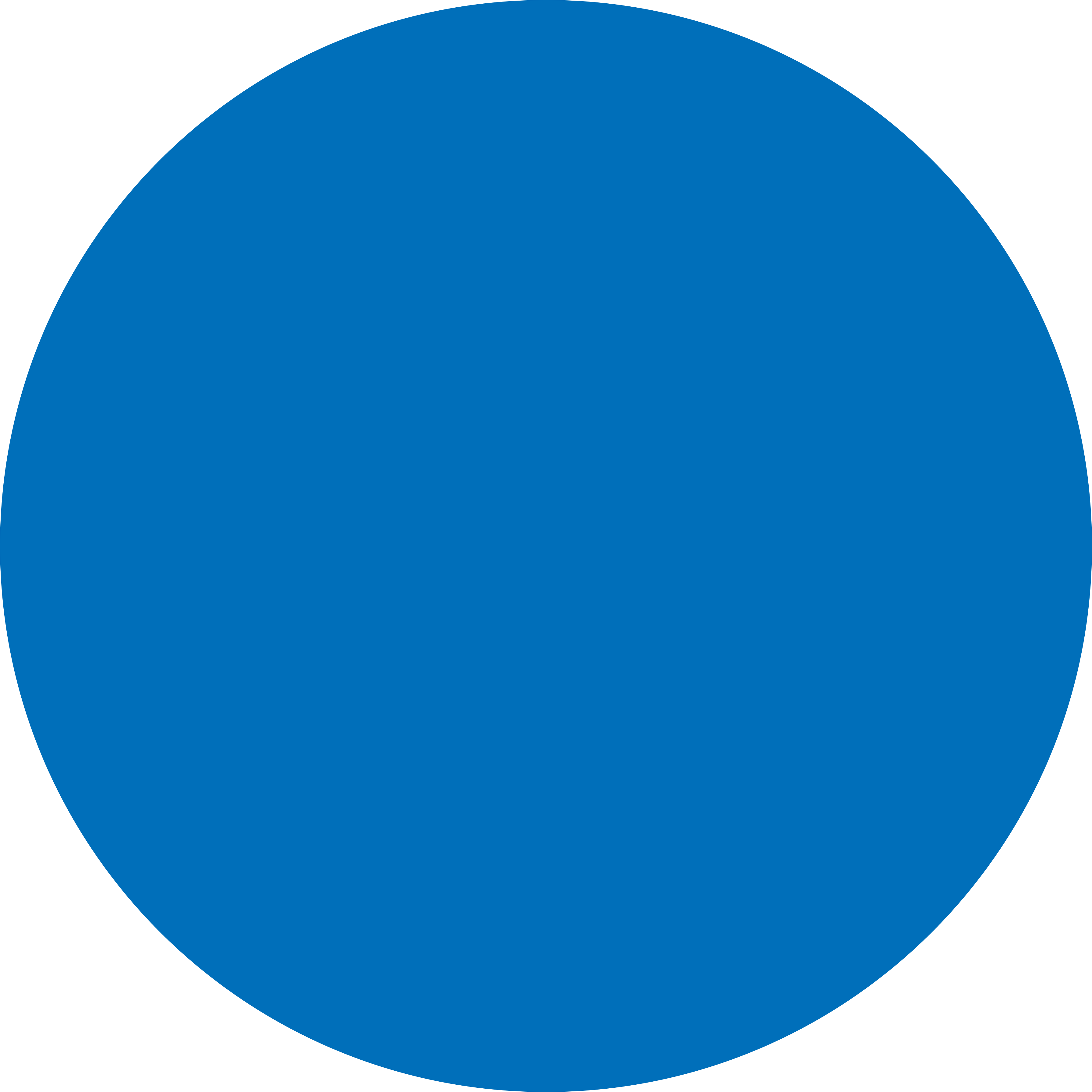 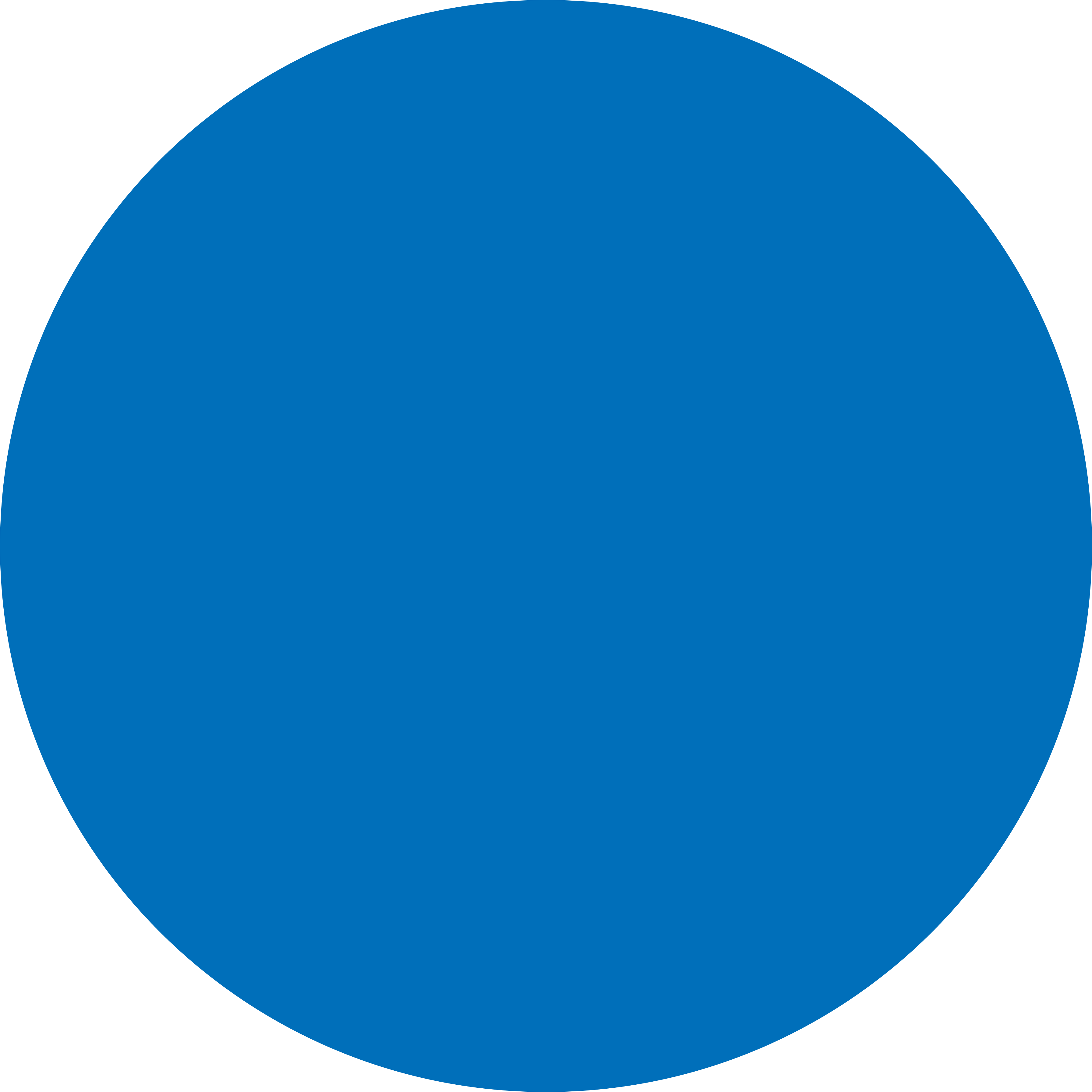 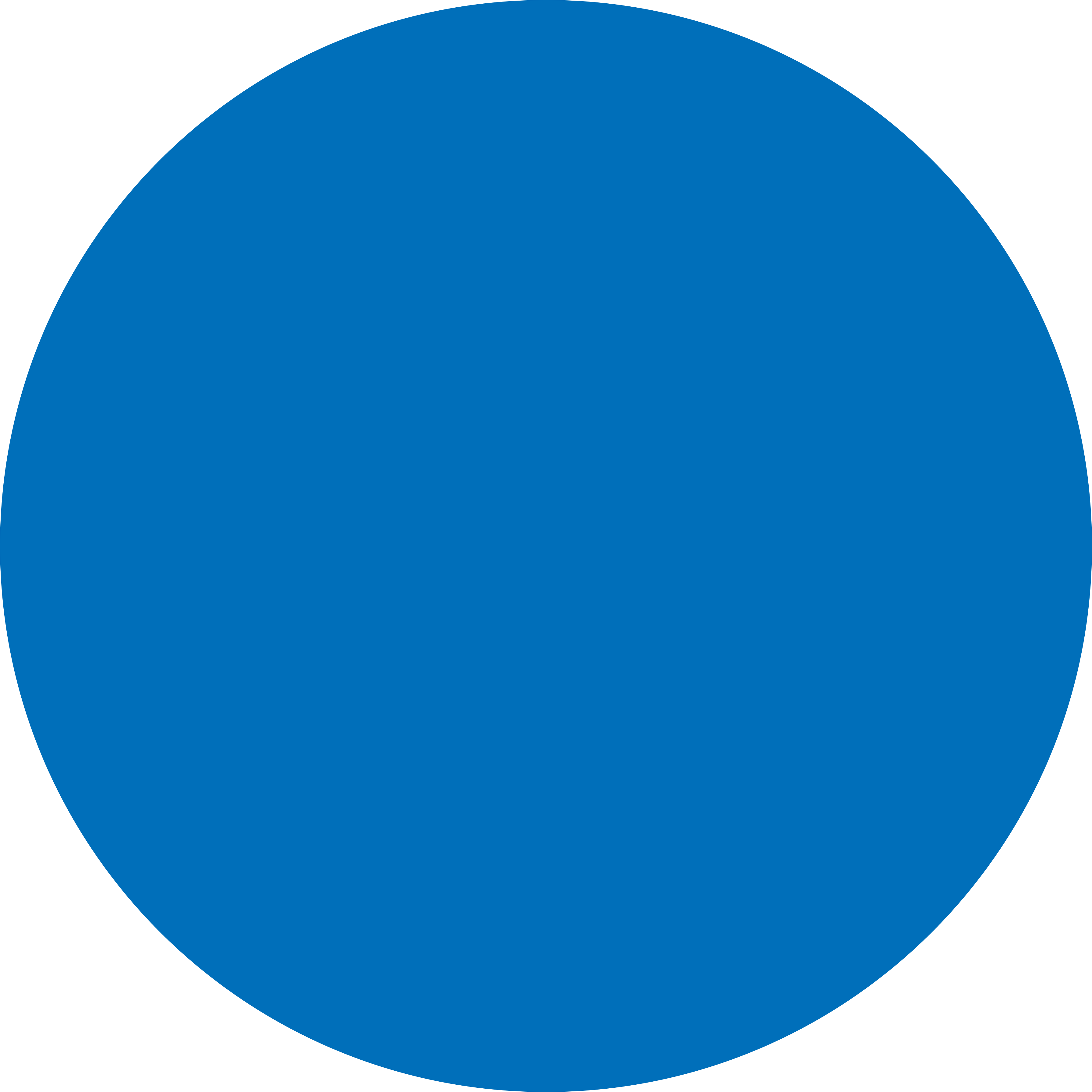 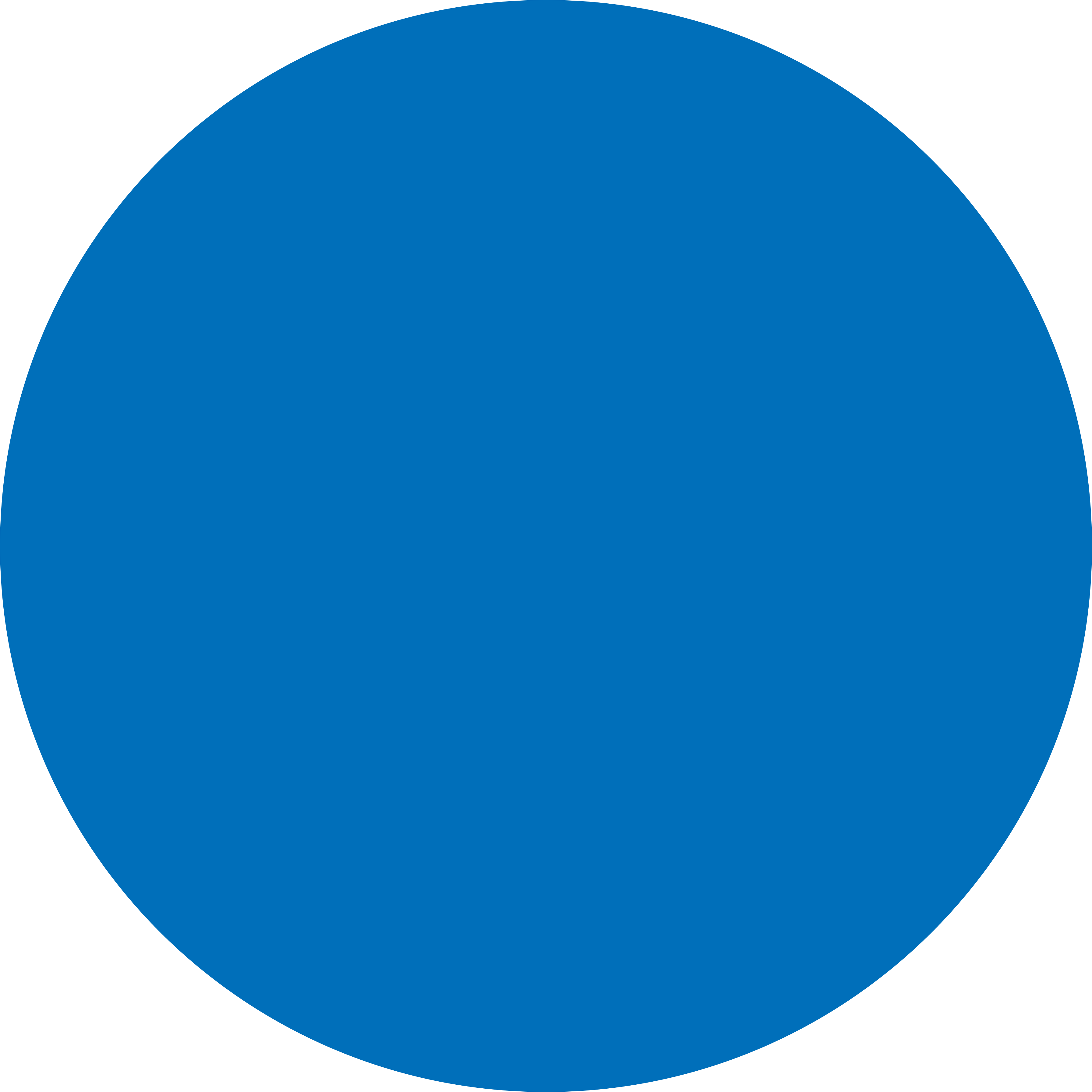 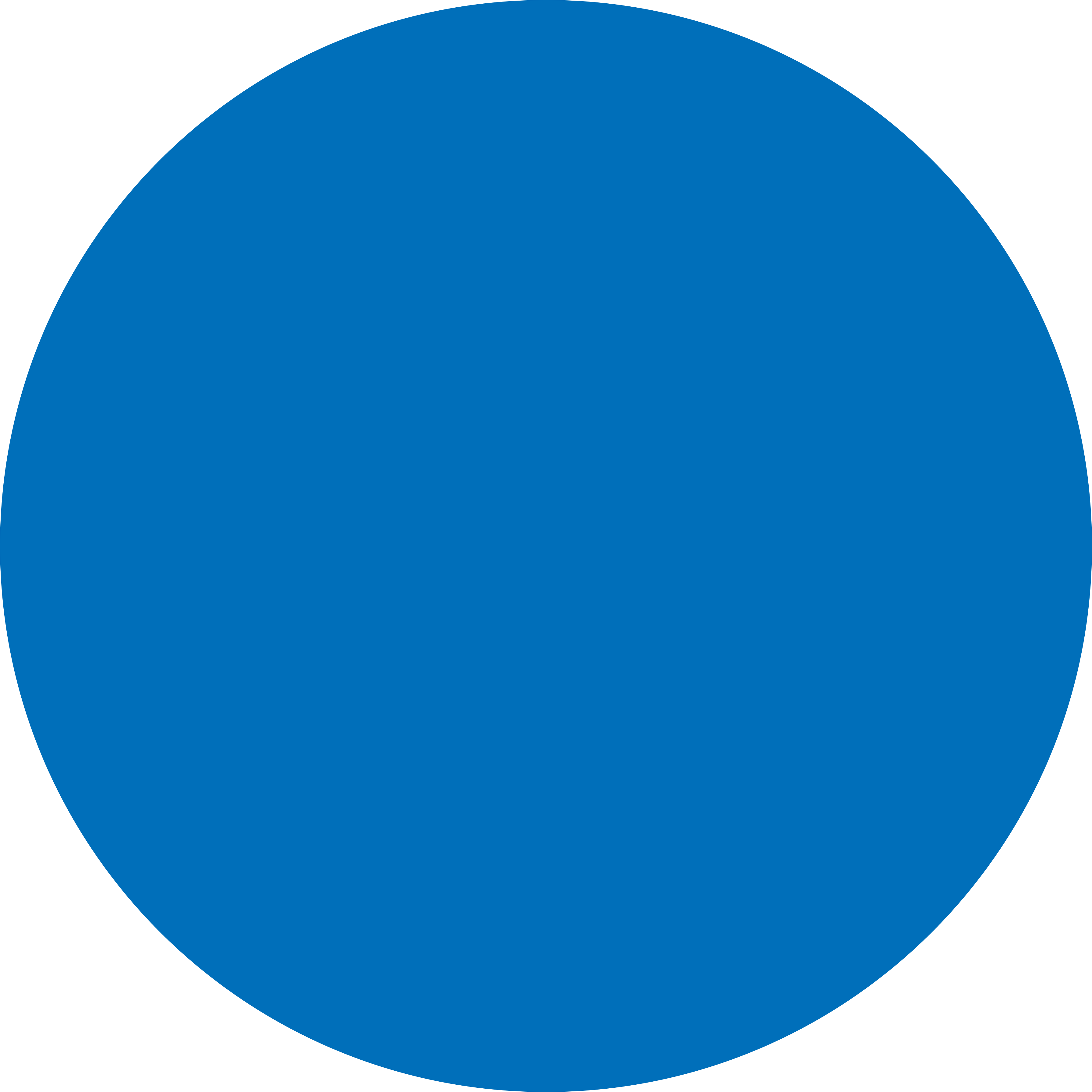 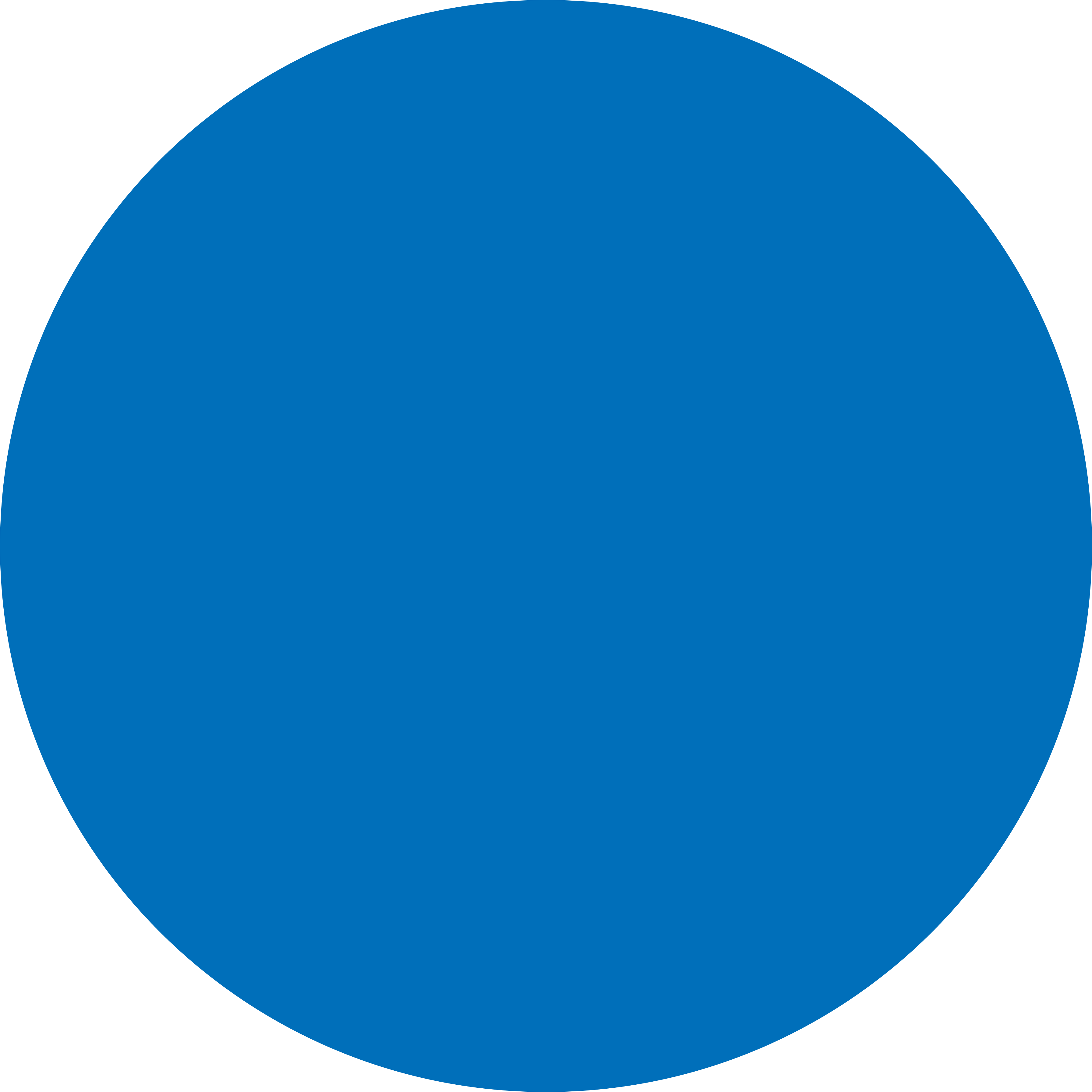 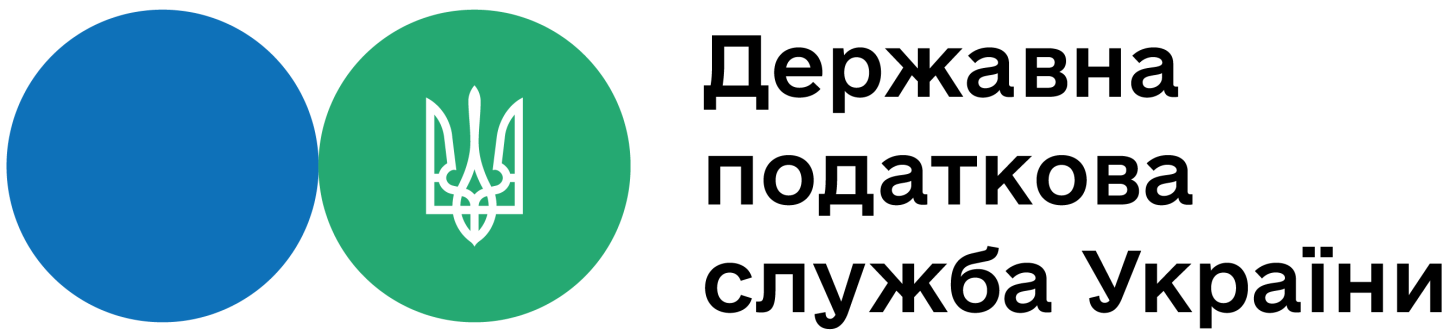 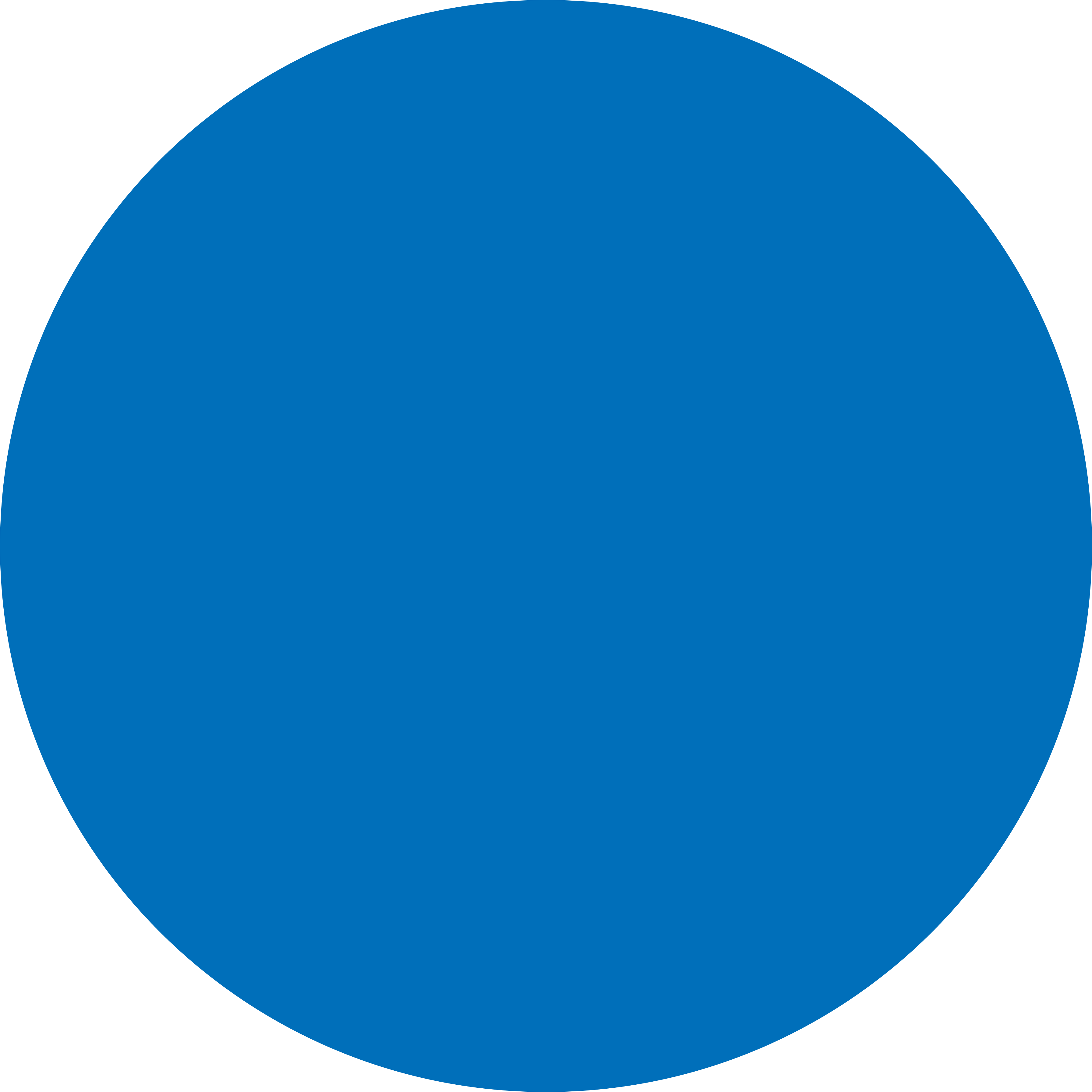 ДЯКУЮ ЗА УВАГУ!
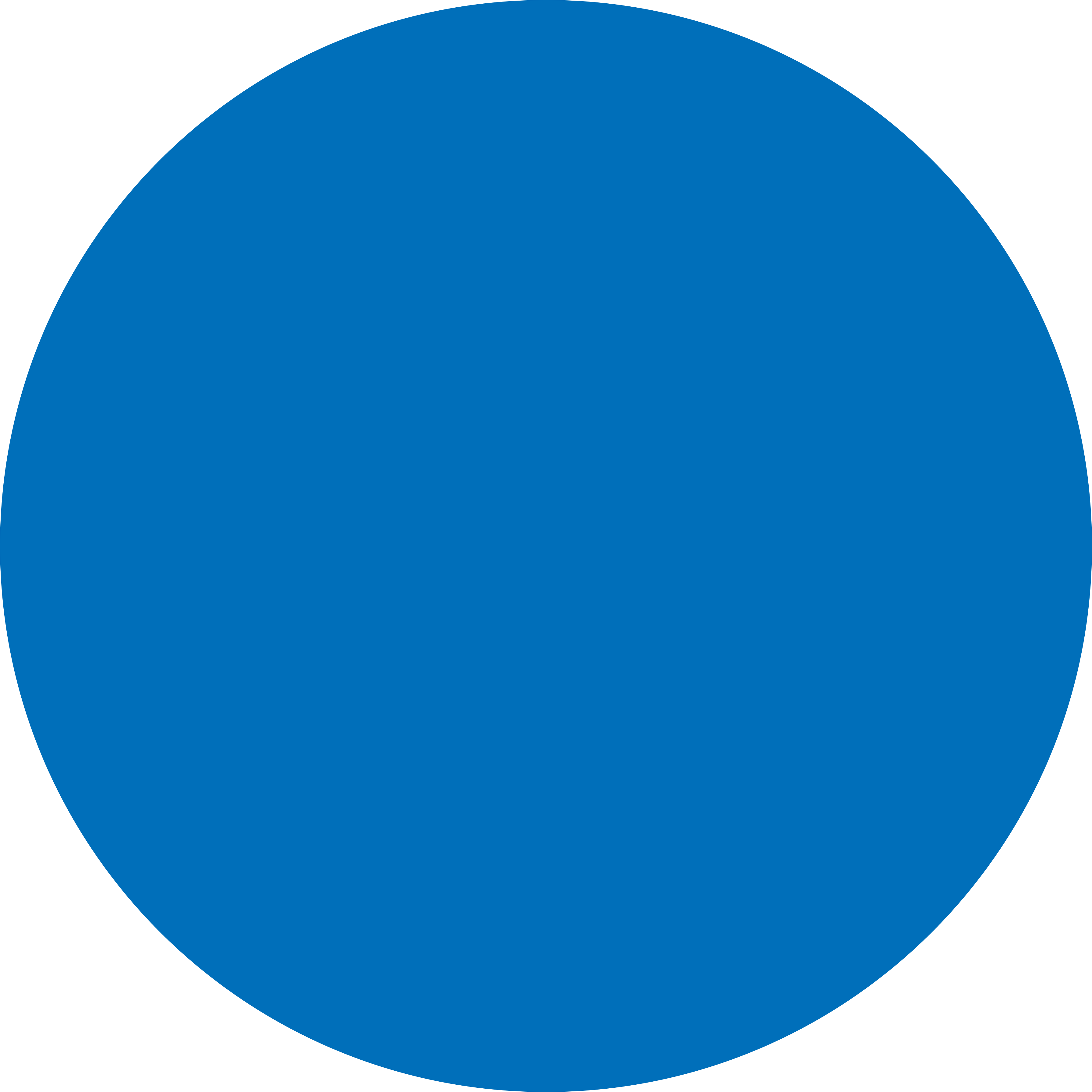 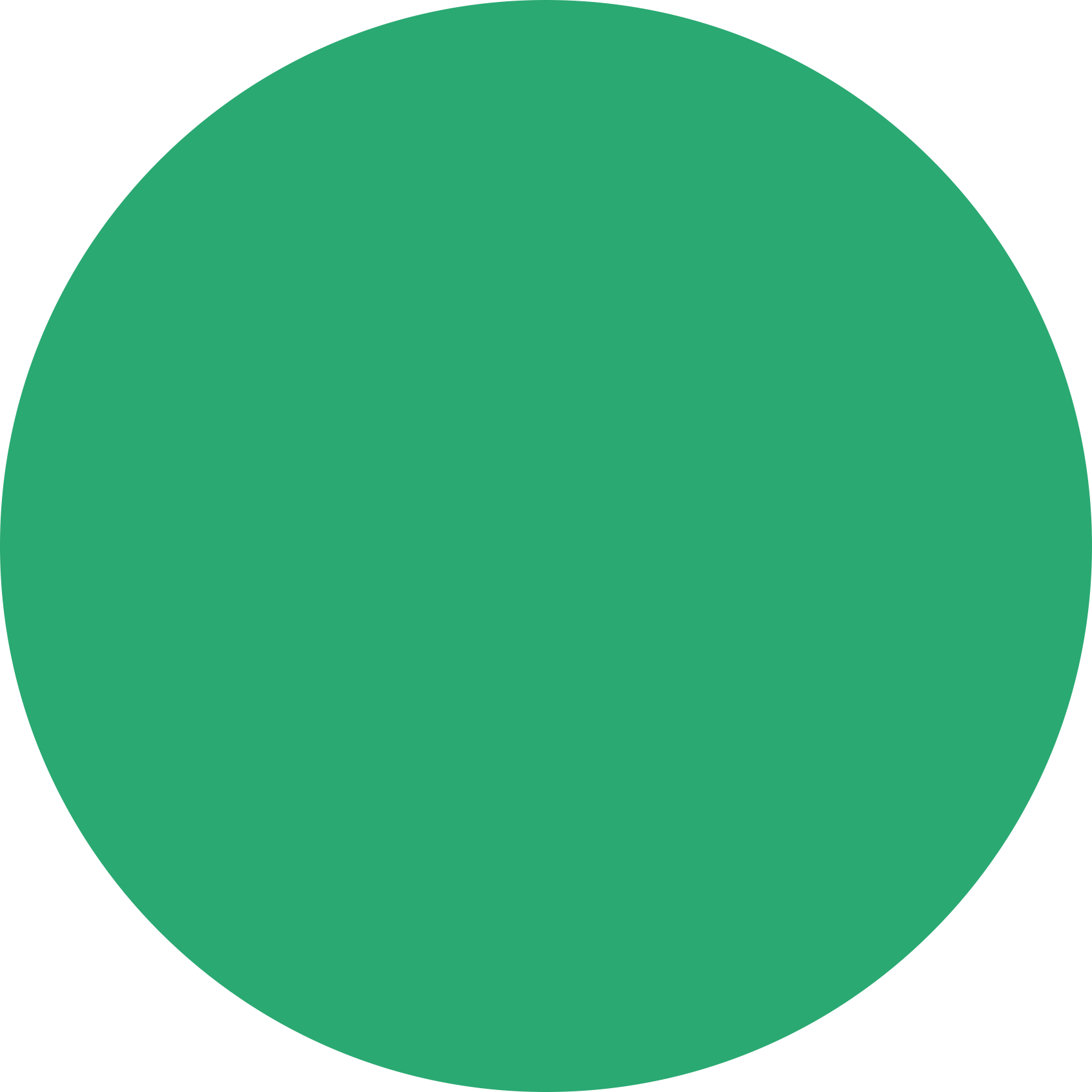